Save time and learn how to make your presentations pop with these 1-2 minute tutorial videos.
QuickStart Tutorial Videos.
Right-click and choose Hyperlink > Open Hyperlink
Right-click and choose Hyperlink > Open Hyperlink
Copying and Pasting Text
Learn to copy and paste text from Microsoft Word into your PowerPoint presentation while preserving the text styles of the PowerPoint theme. This method works when copying / pasting text from anywhere, not just Microsoft Word.
Downloading Photos 
Get professional photography from Brand Central to supercharge your visuals. Using patient photography is the preferred method for ALSAC / St. Jude presentations.
Inserting and Cropping Photos
Once you’ve downloaded photographs, learn to insert them into the theme’s photo placeholders. Learn to crop, resize, and move photos around inside the placeholders.
Working With St. Jude Icons
St. Jude icons work well with data and bullet lists. Learn to use them to get more compelling slides.
Hidden Slides
Themes contain hidden slides with valuable resources and information. Learn to use the hidden slides and how to leverage the power of hidden slides for presentation development.
Optimizing Presentations
Learn to optimize your presentation to decrease the files size, which makes it faster to upload, download, and share.
Copying and Pasting Text
Learn to copy and paste text from Microsoft Word into your PowerPoint presentation while preserving the text styles of the PowerPoint theme. This method works when copying / pasting text from anywhere, not just Microsoft Word.
Downloading Photos 
Get professional photography from Brand Central to supercharge your visuals. Using patient photography is the preferred method for ALSAC / St. Jude presentations.
Inserting and Cropping Photos
Once you’ve downloaded photographs, learn to insert them into the theme’s photo placeholders. Learn to crop, resize, and move photos around inside the placeholders.
Working With St. Jude Icons
St. Jude icons work well with data and bullet lists. Learn to use them to get more compelling slides.
Hidden Slides
Themes contain hidden slides with valuable resources and information. Learn to use the hidden slides and how to leverage the power of hidden slides for presentation development.
Optimizing Presentations
Learn to optimize your presentation to decrease the files size, which makes it faster to upload, download, and share.
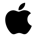 PC
MAC
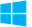 Our Unique Mission
Families never receive a bill from St. Jude for treatment, travel, housing or food–so they can focus on helping their child live.
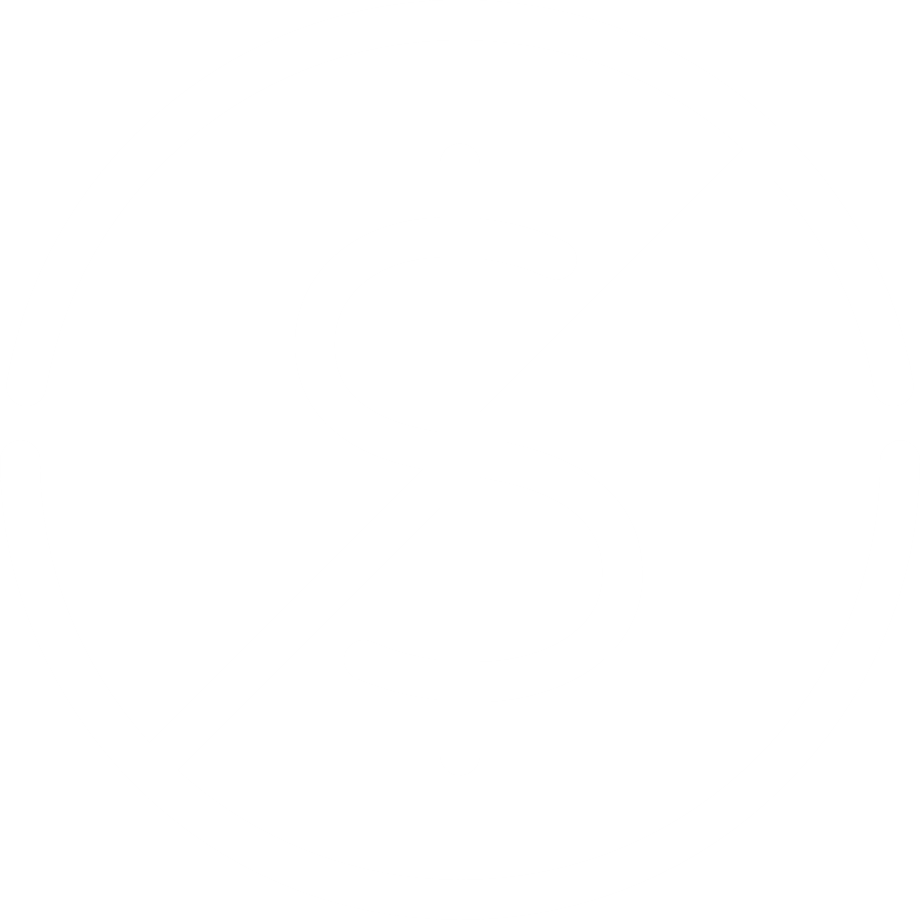 Treatments invented at St. Jude have helped push the overall childhood cancer survival rate from 20% to more than 80% since it opened in 1962. And we won’t stop until no child dies from cancer.
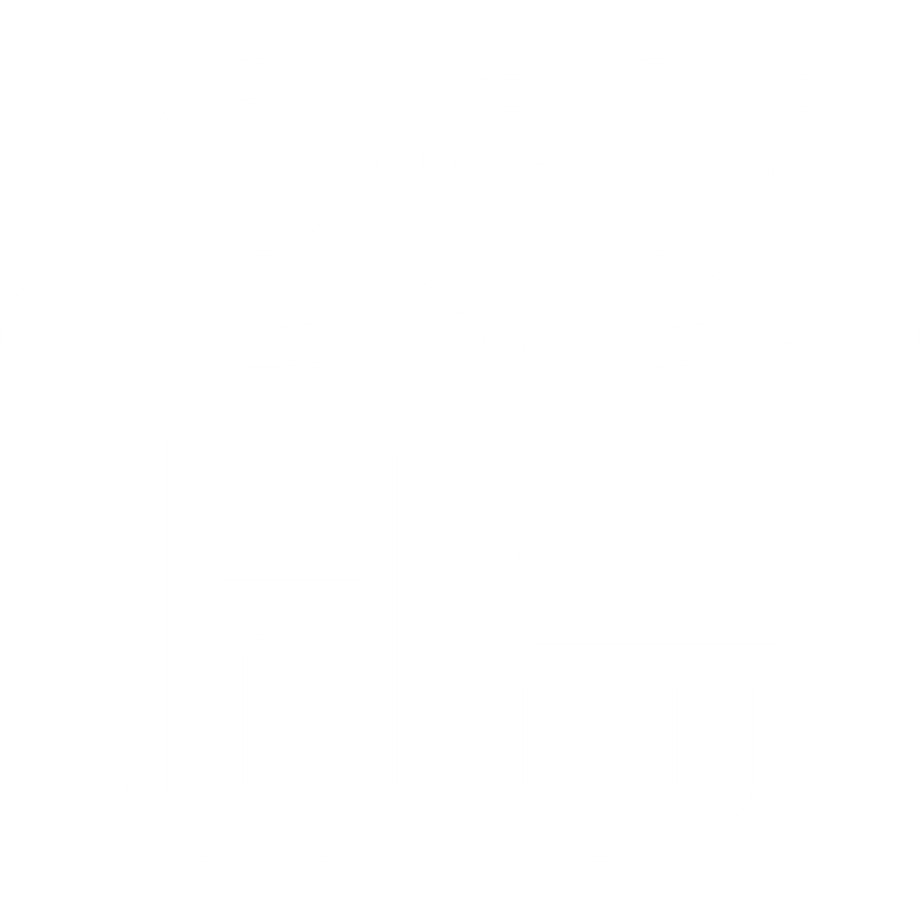 St. Jude shares the breakthroughs it makes, and every child saved at St. Jude means doctors and scientists worldwide can use that knowledge to save thousands more children.
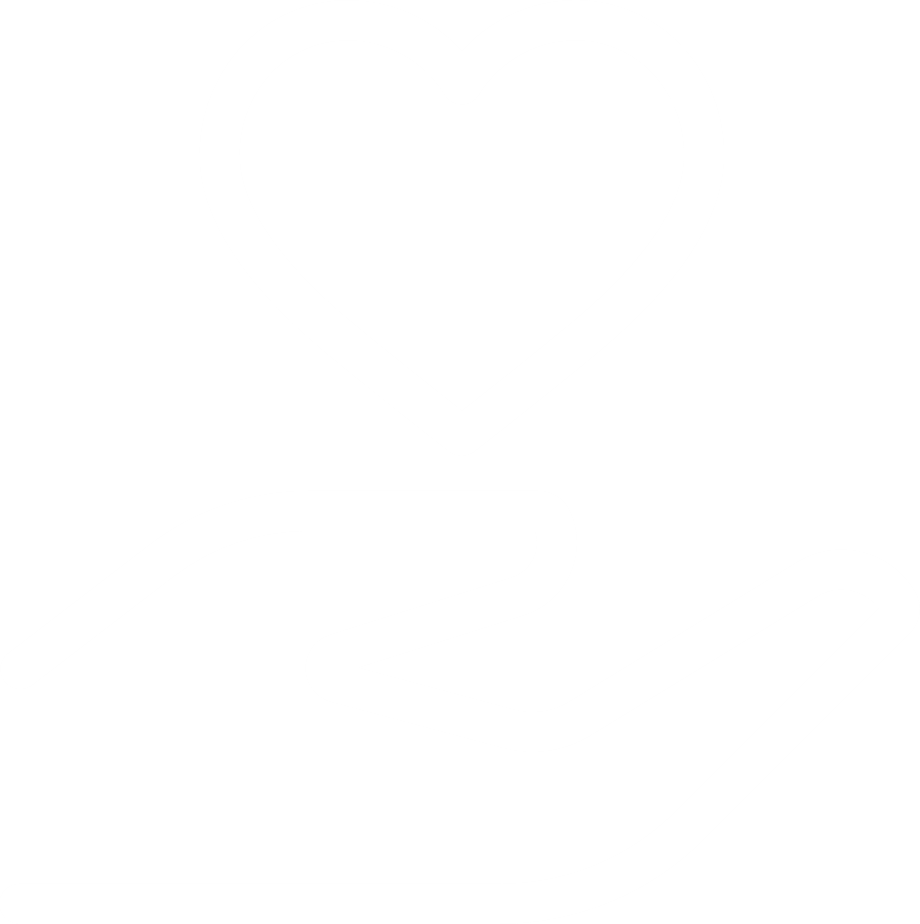 Why St. Jude?St. Jude is all four:
World-class Children’s Research Hospital
Cutting-edge Research Institution
Degree-granting Medical Center
Trusted Nonprofit
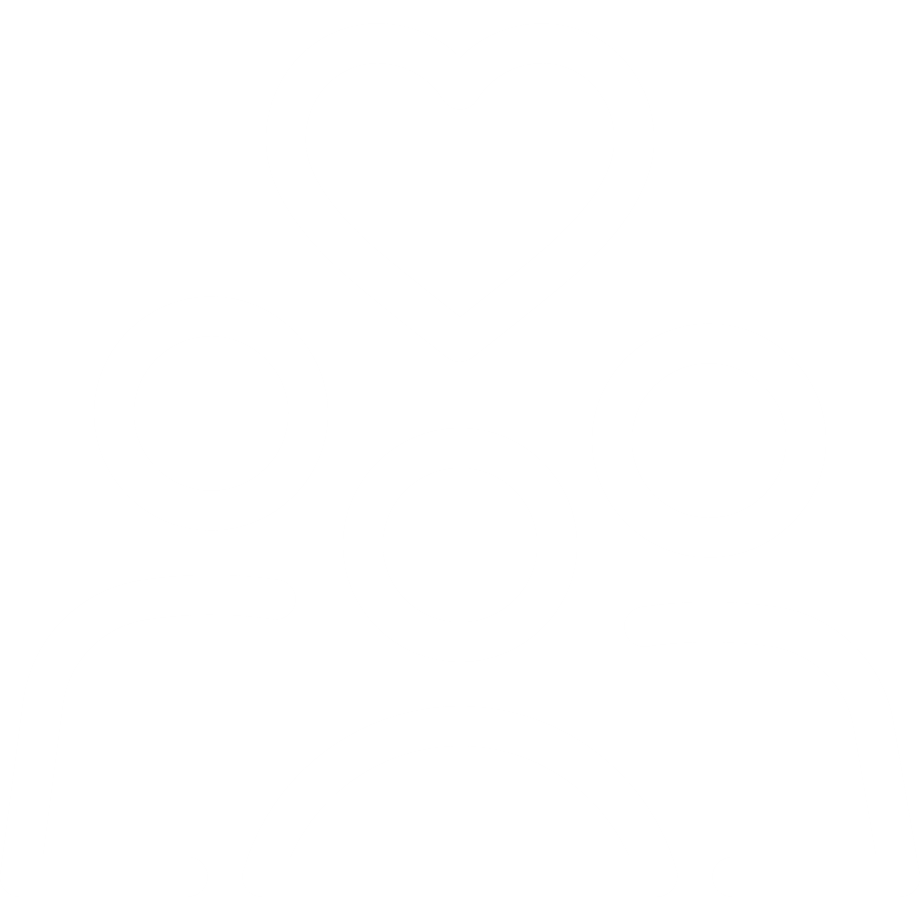 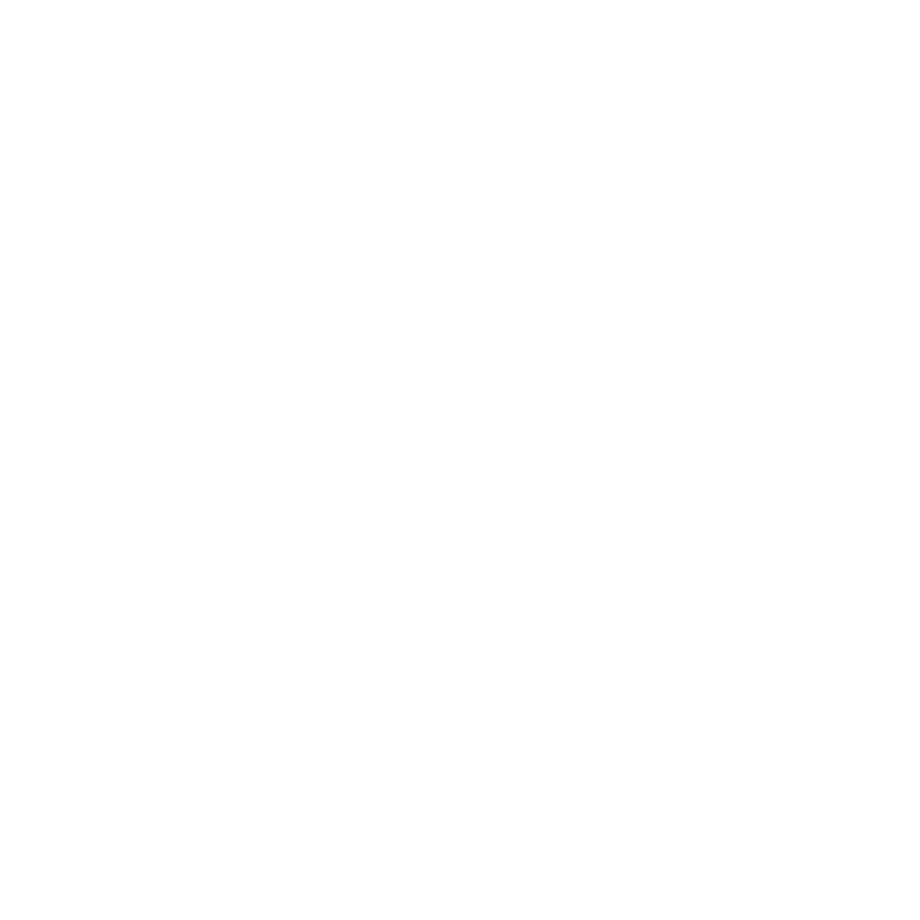 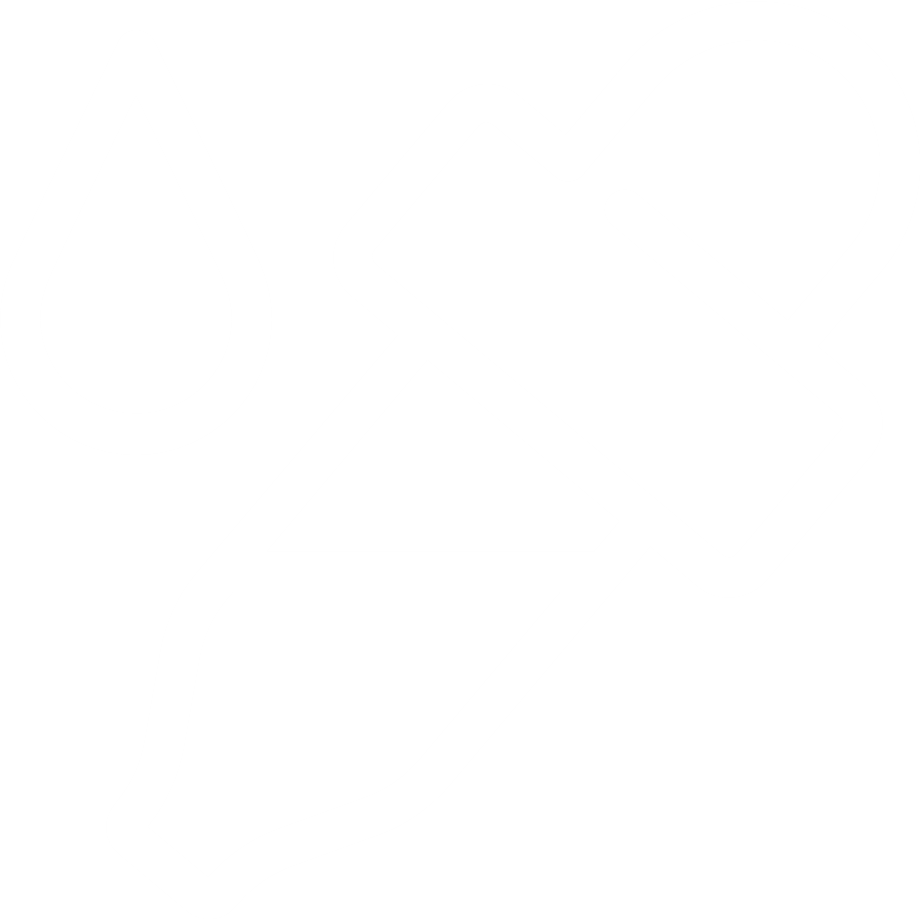 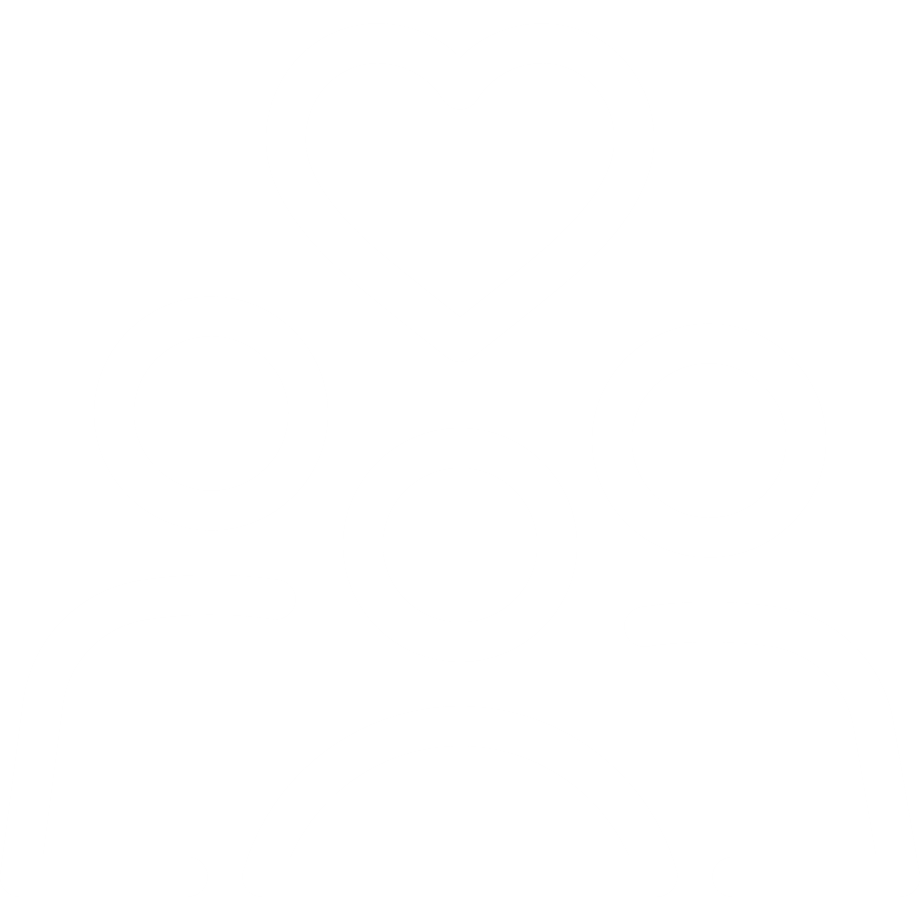 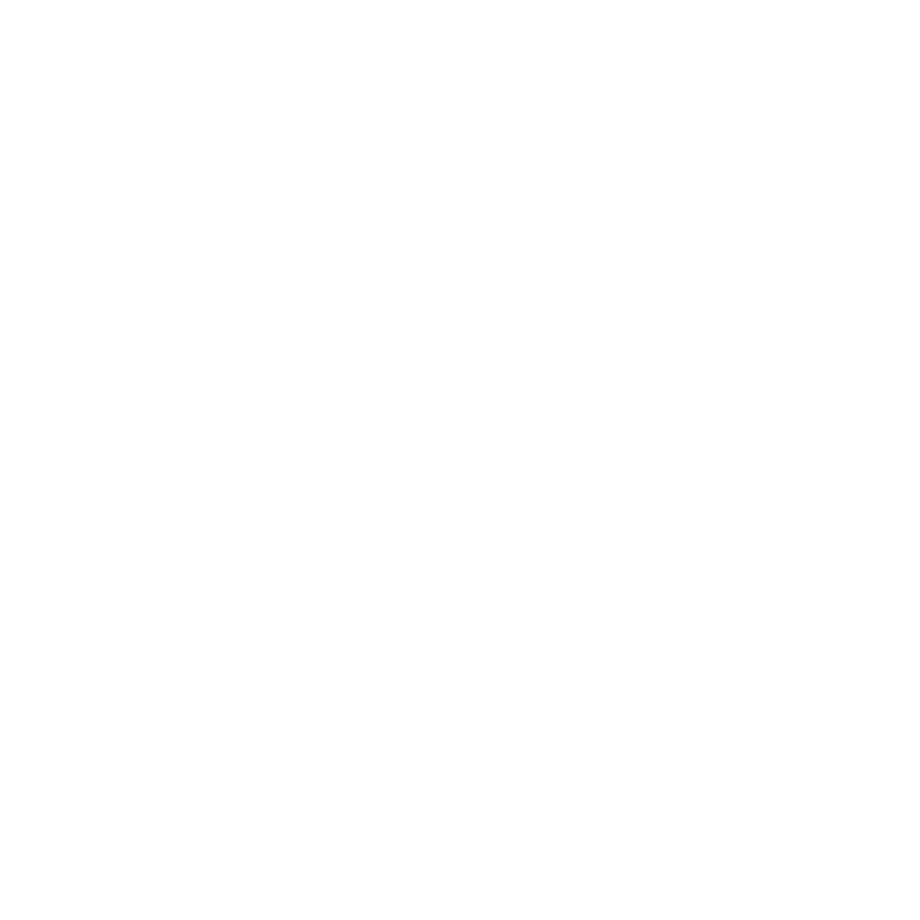 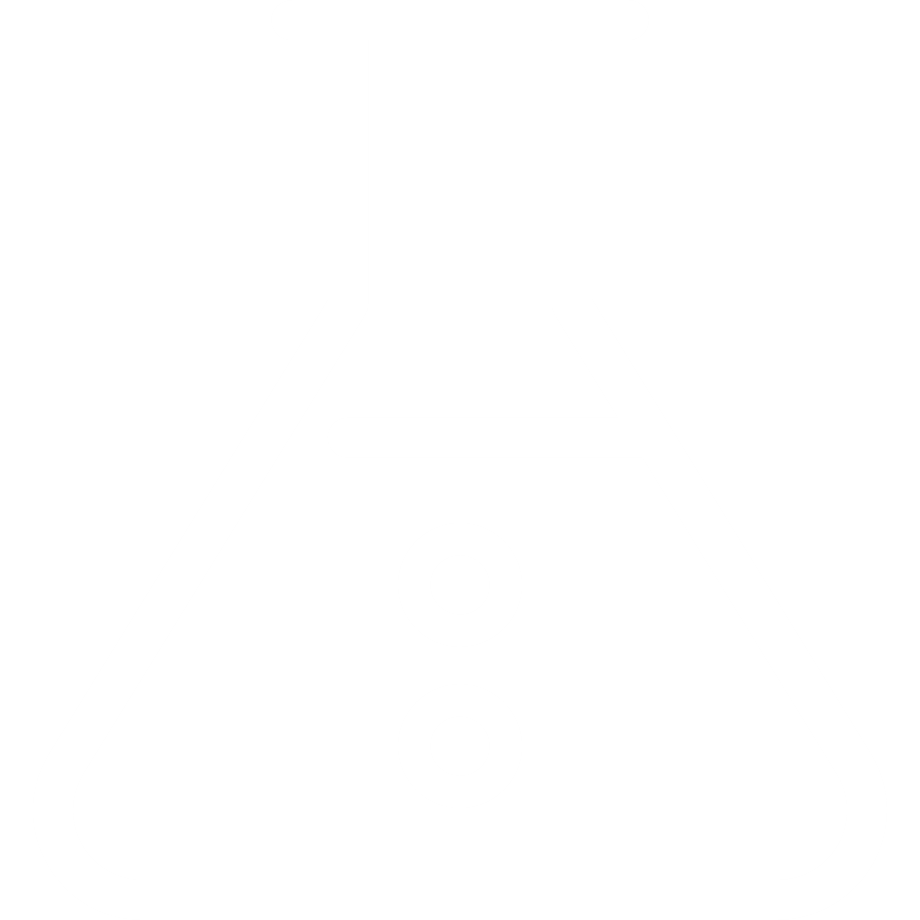 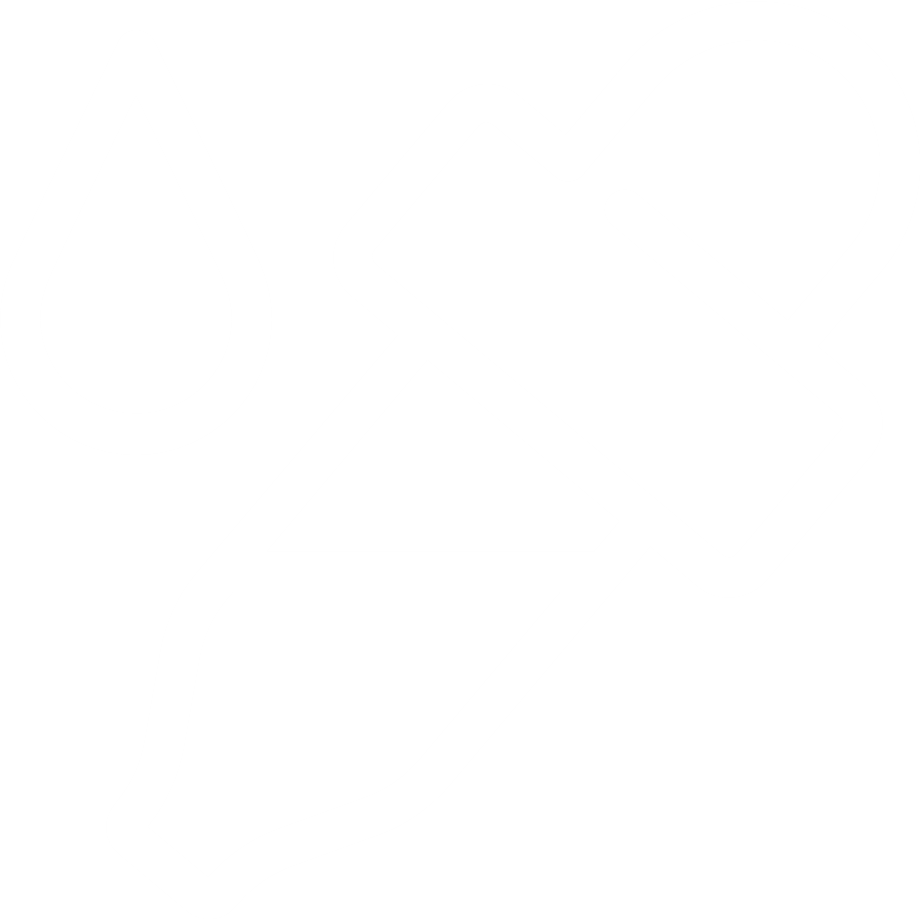 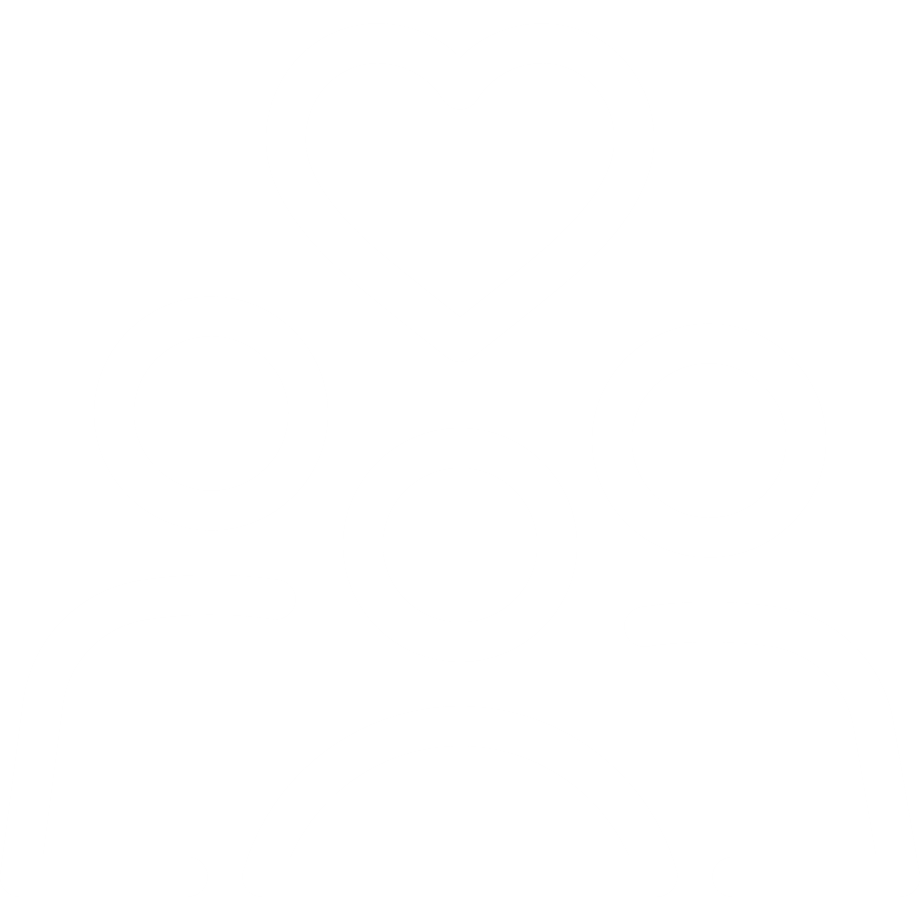 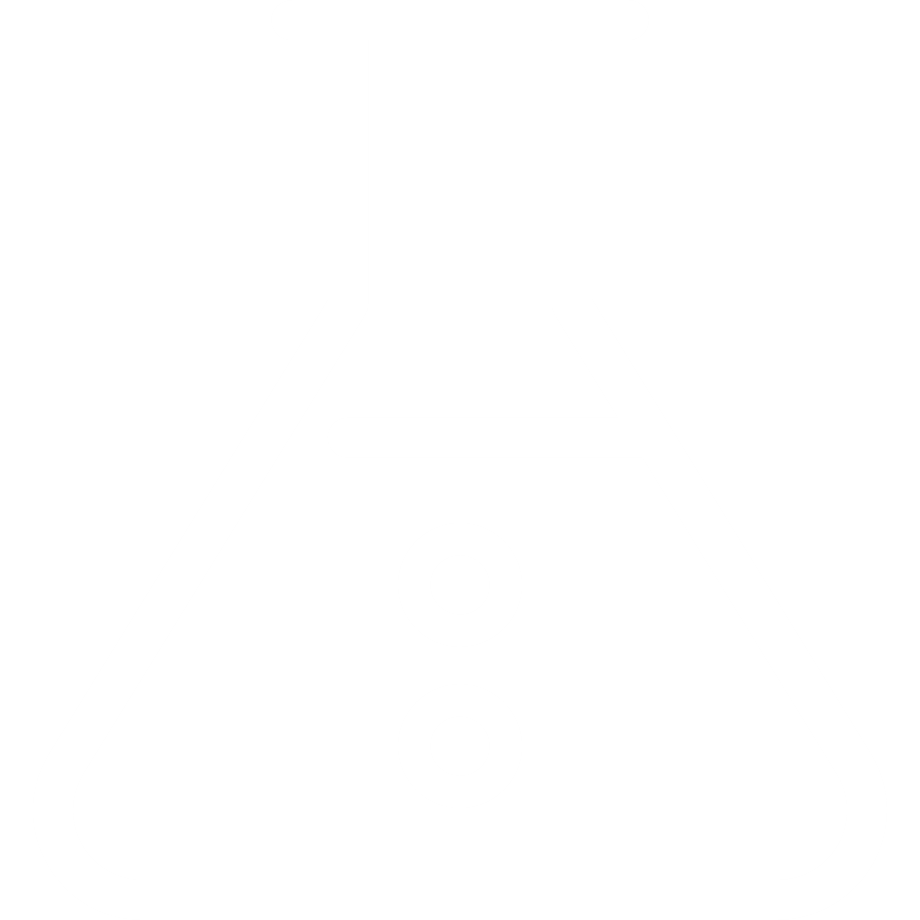 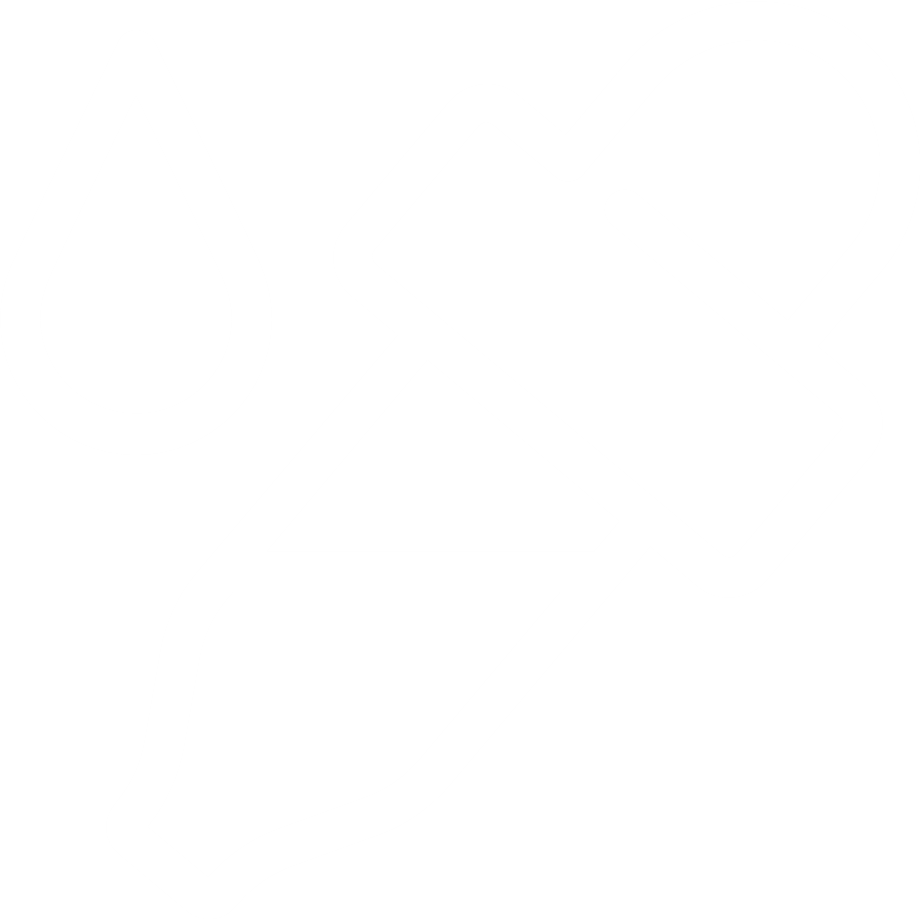 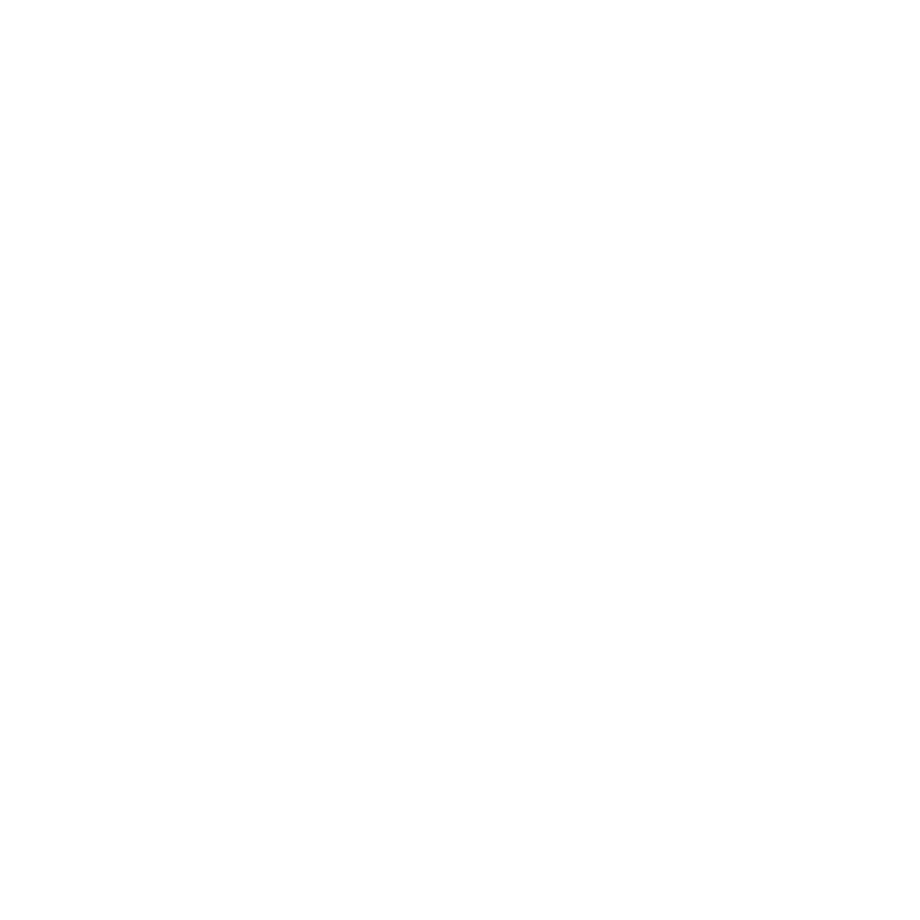 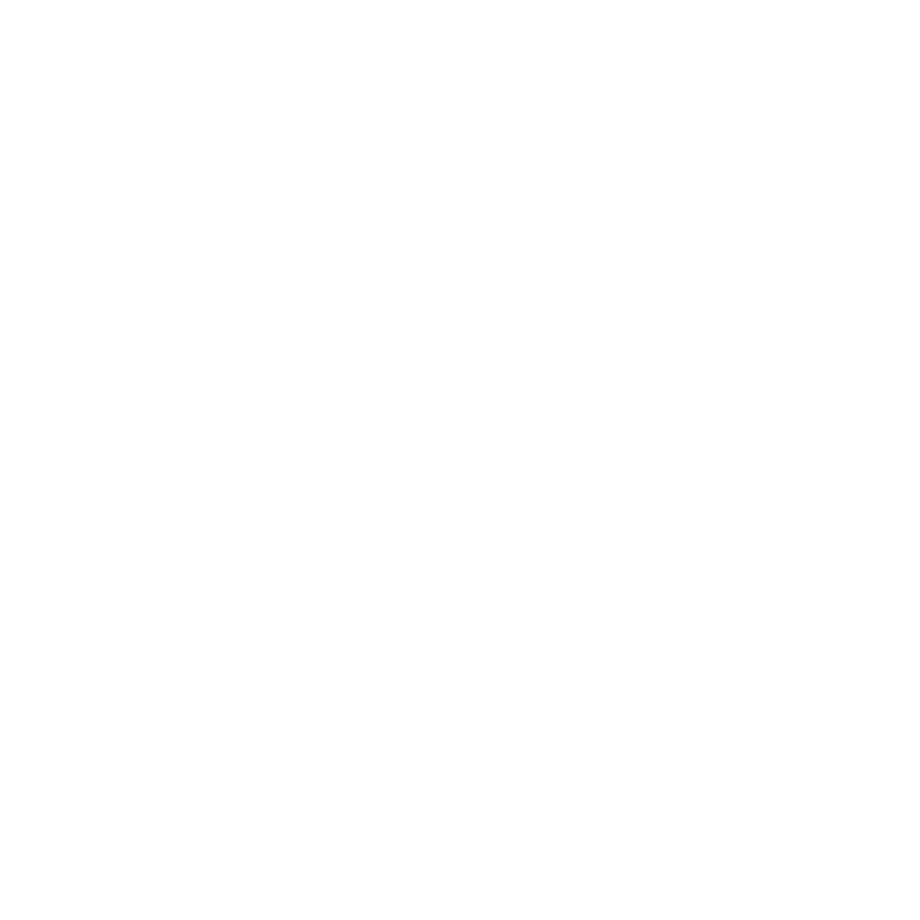 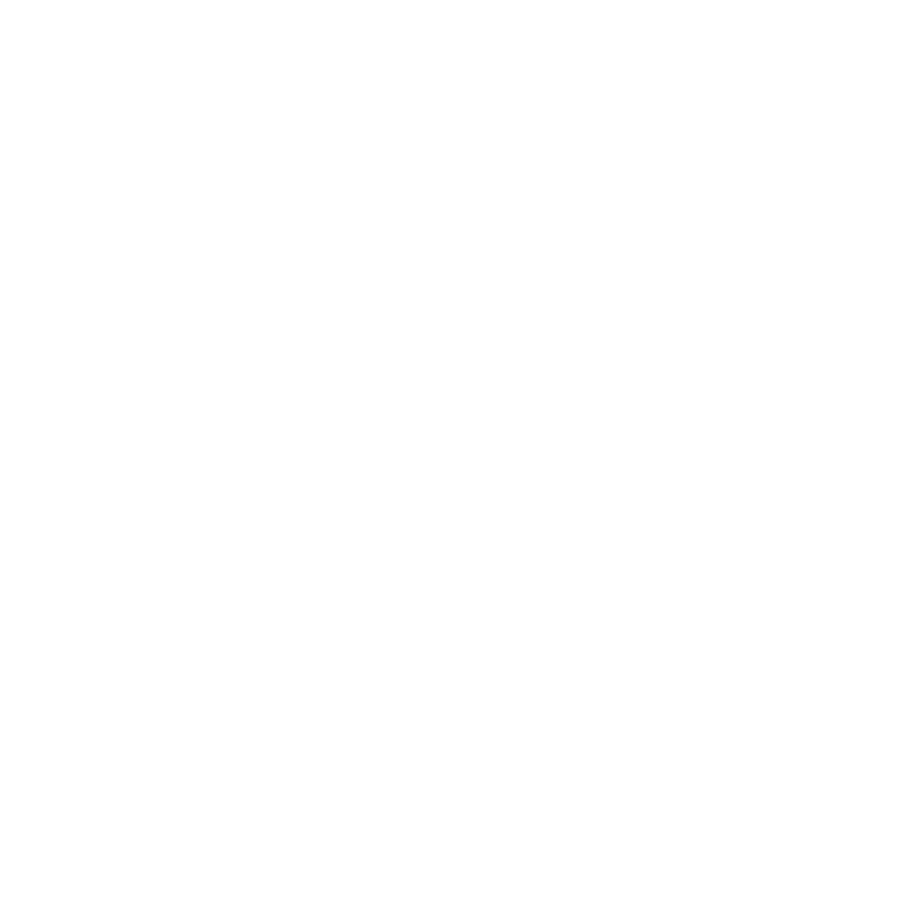 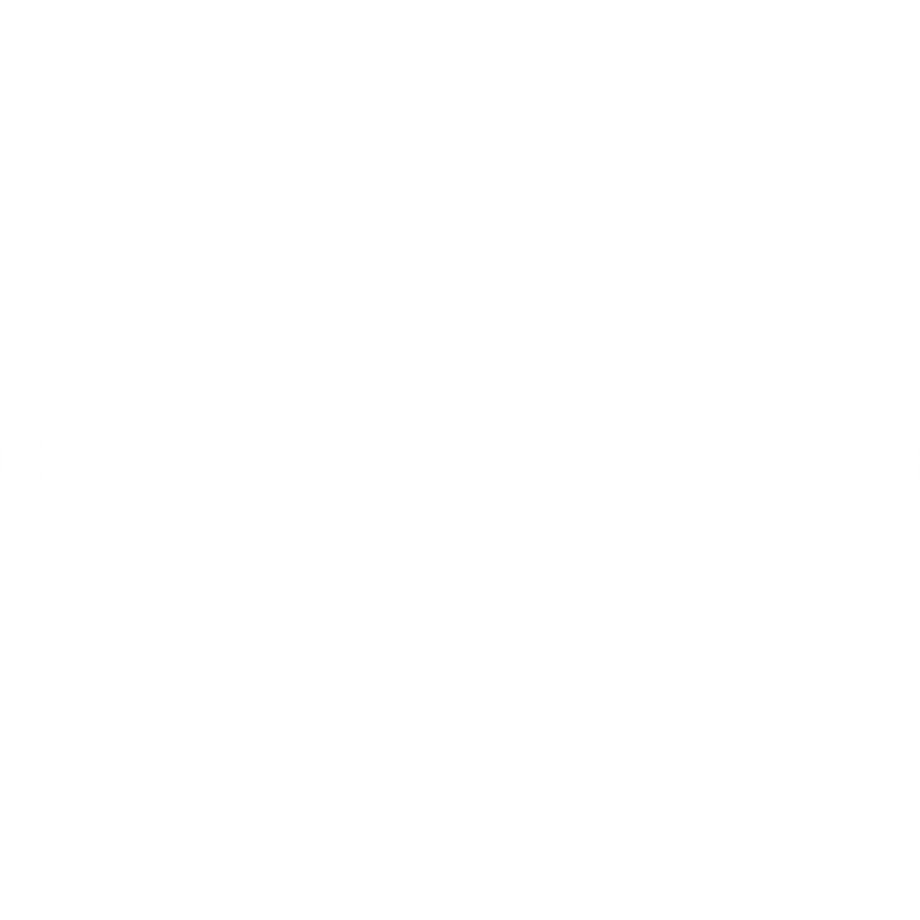 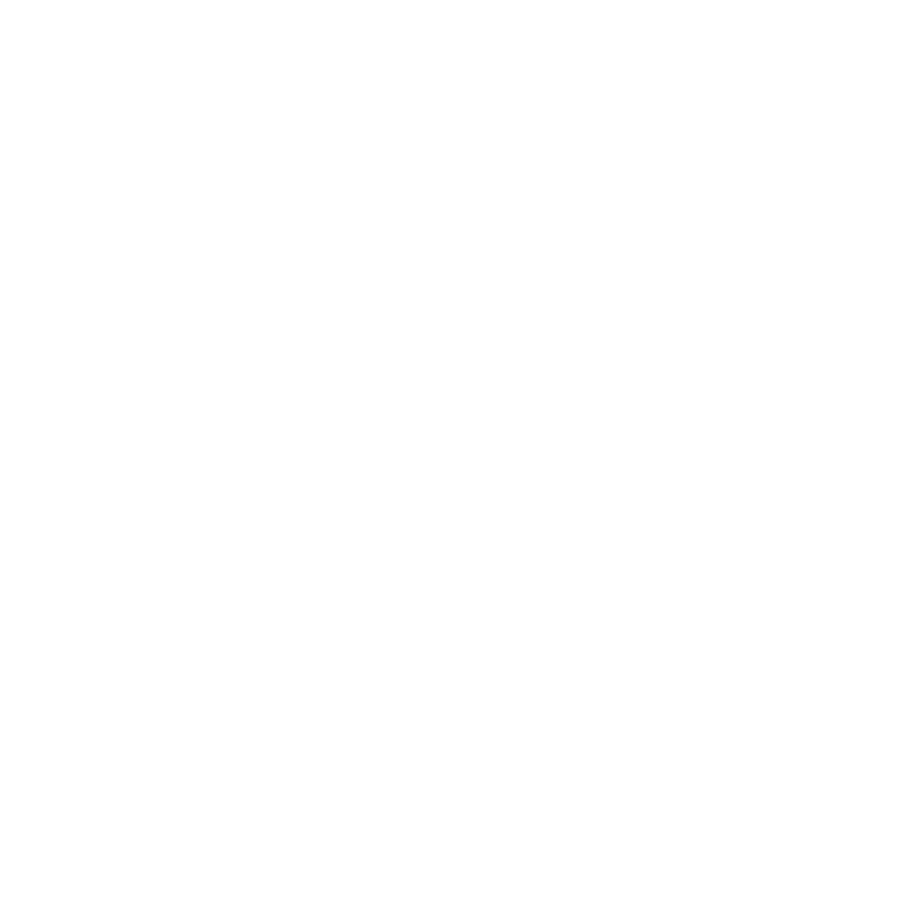 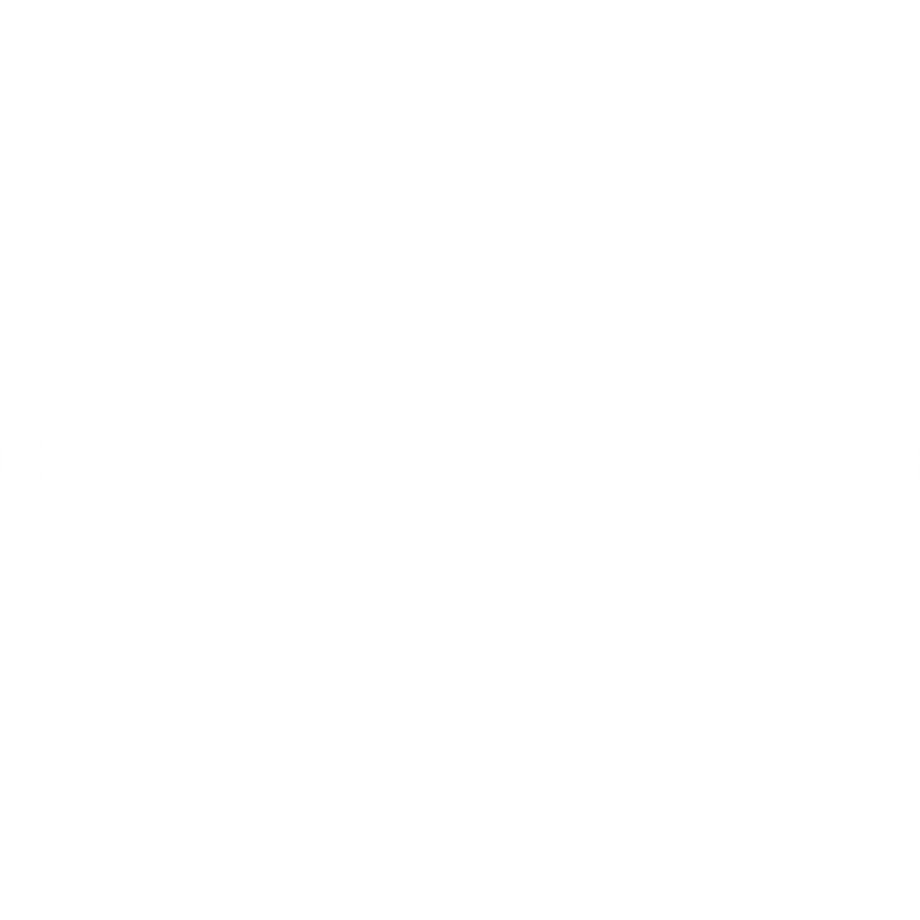 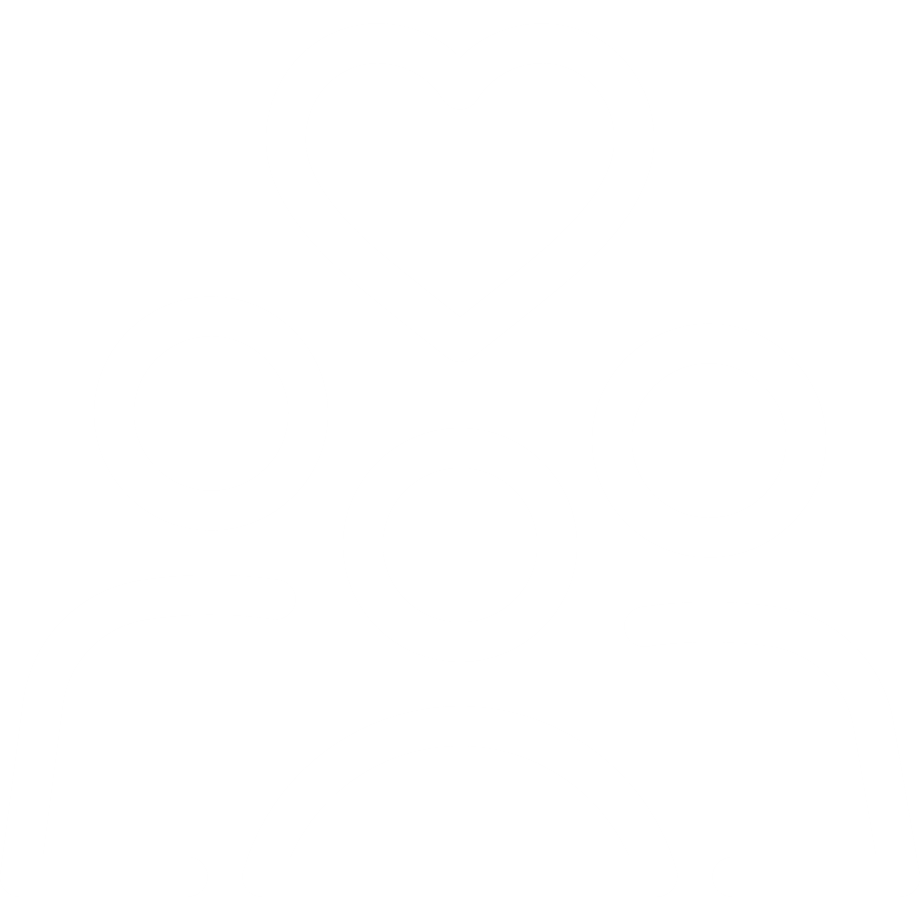 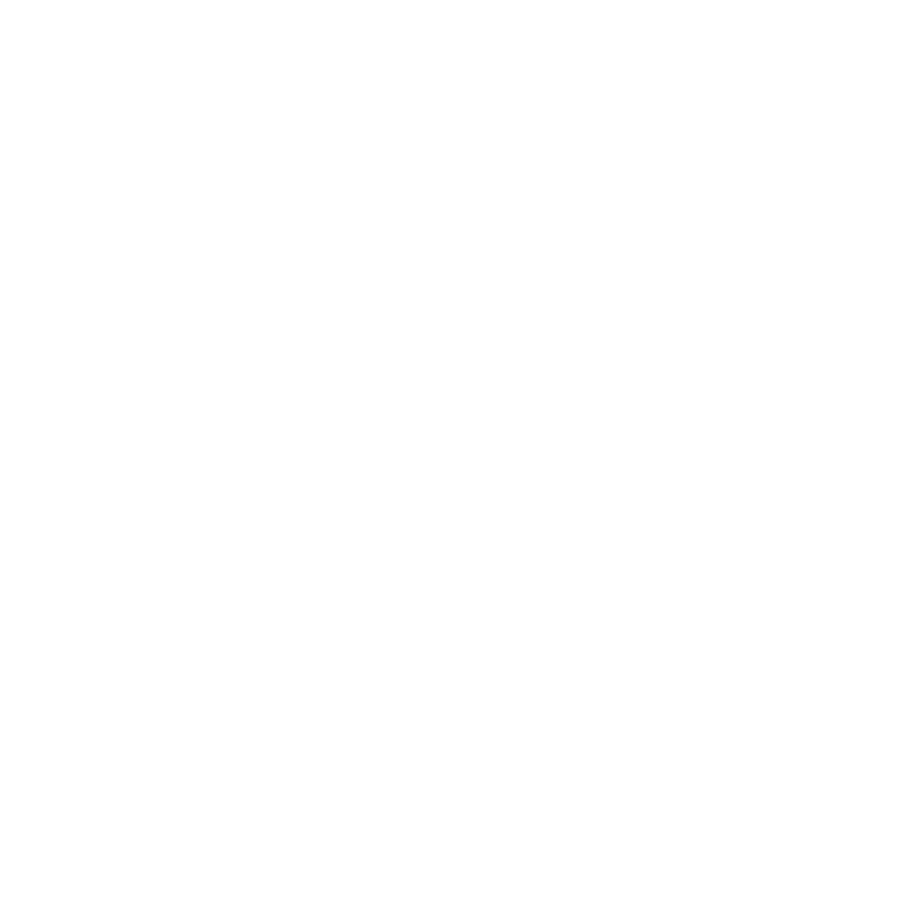 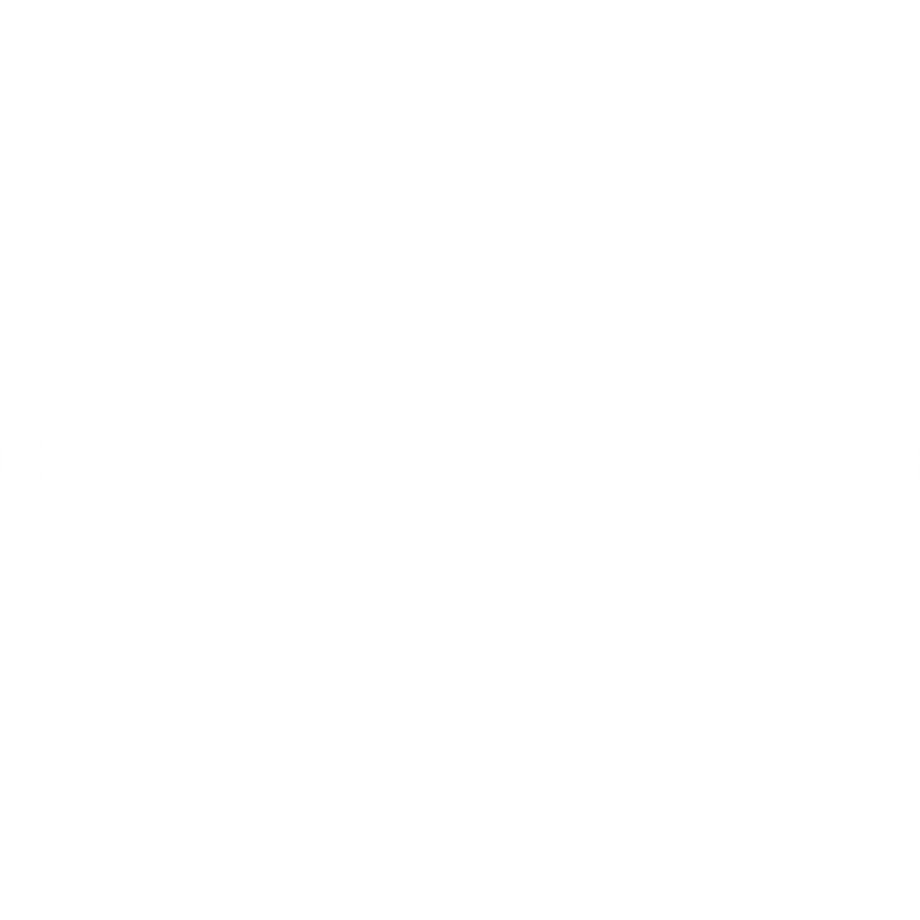 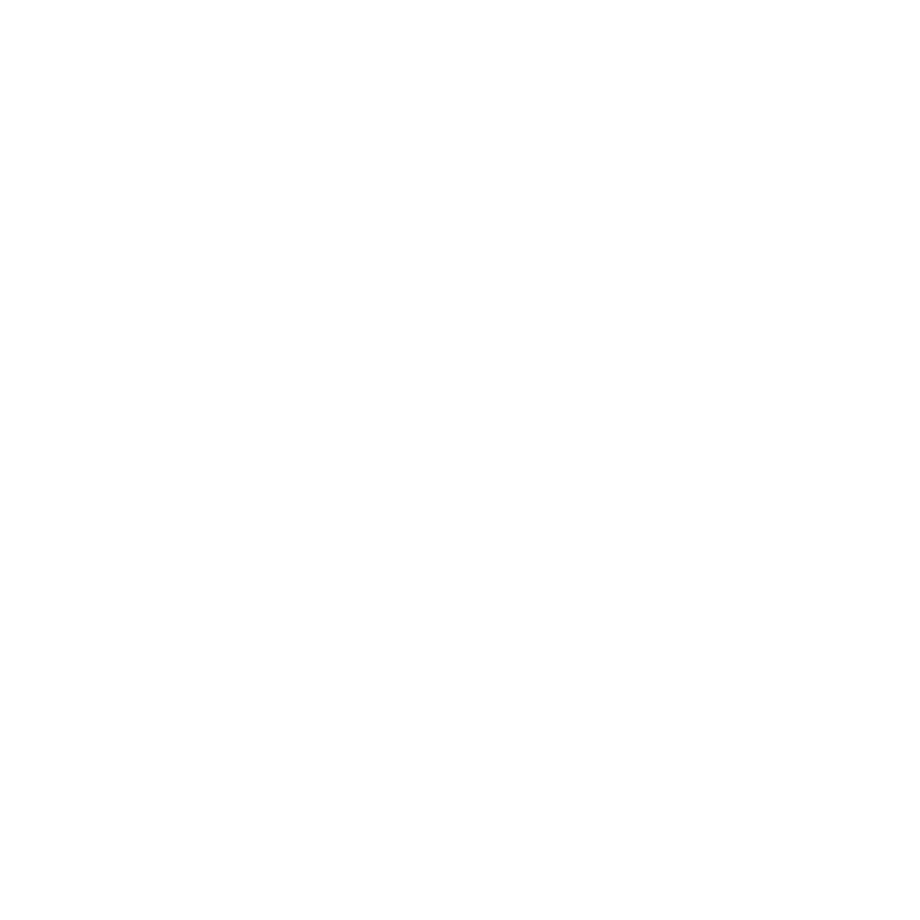 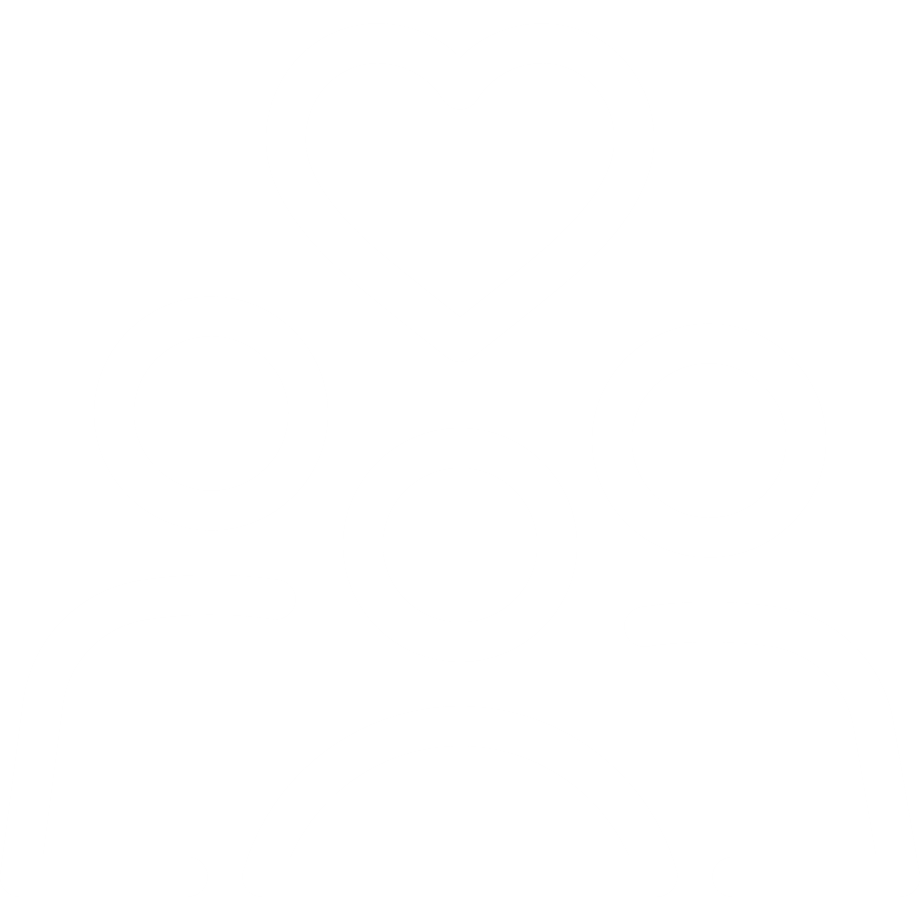 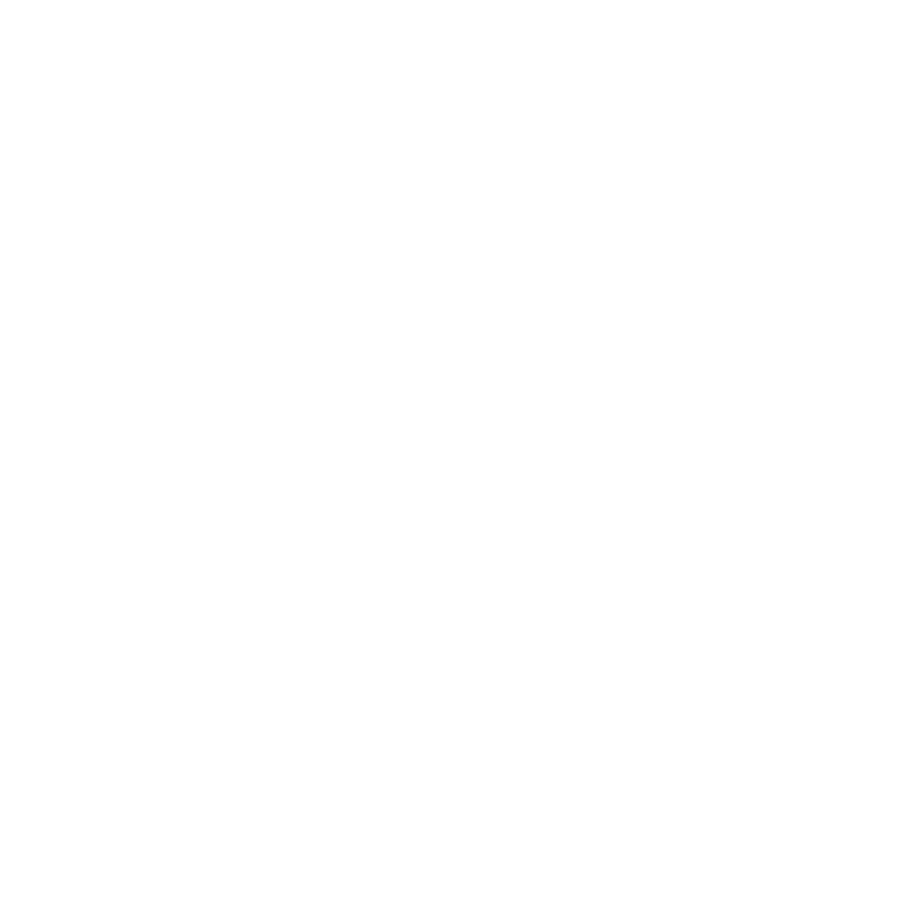 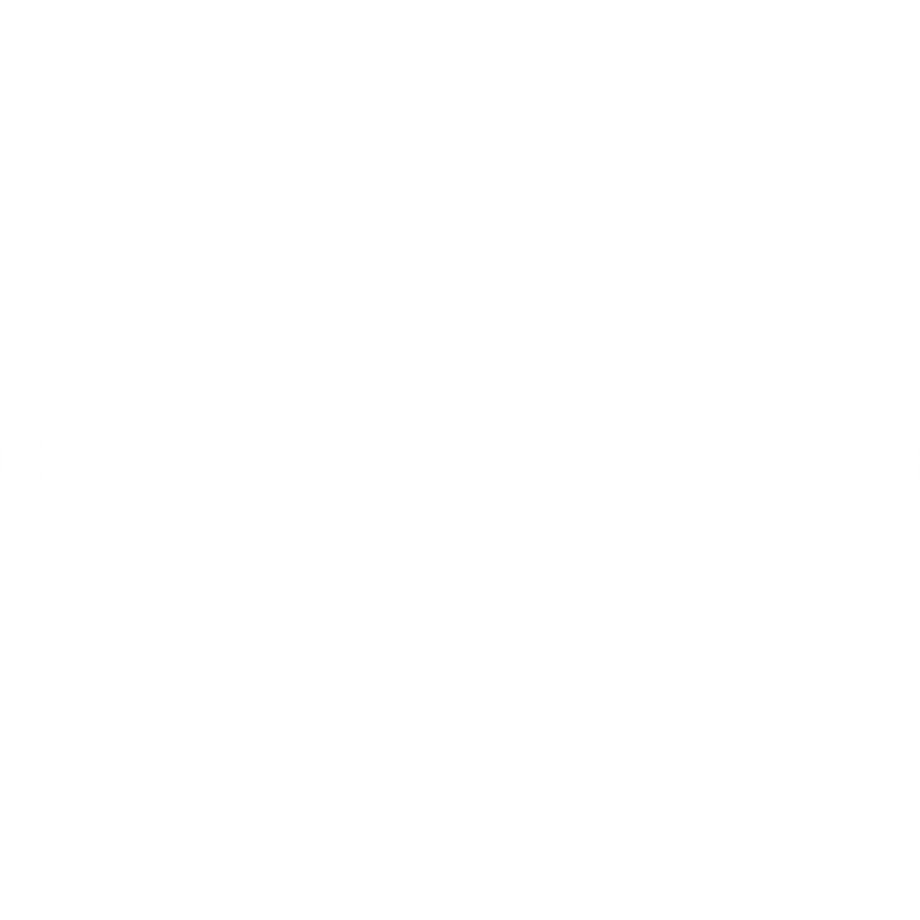 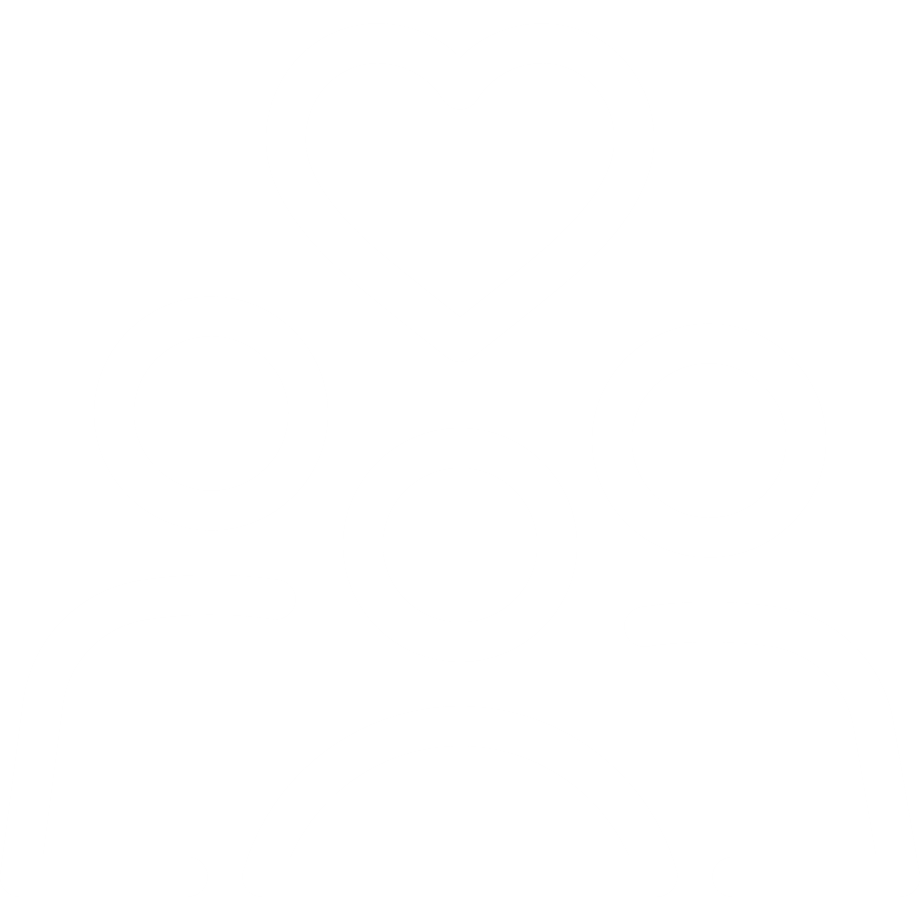 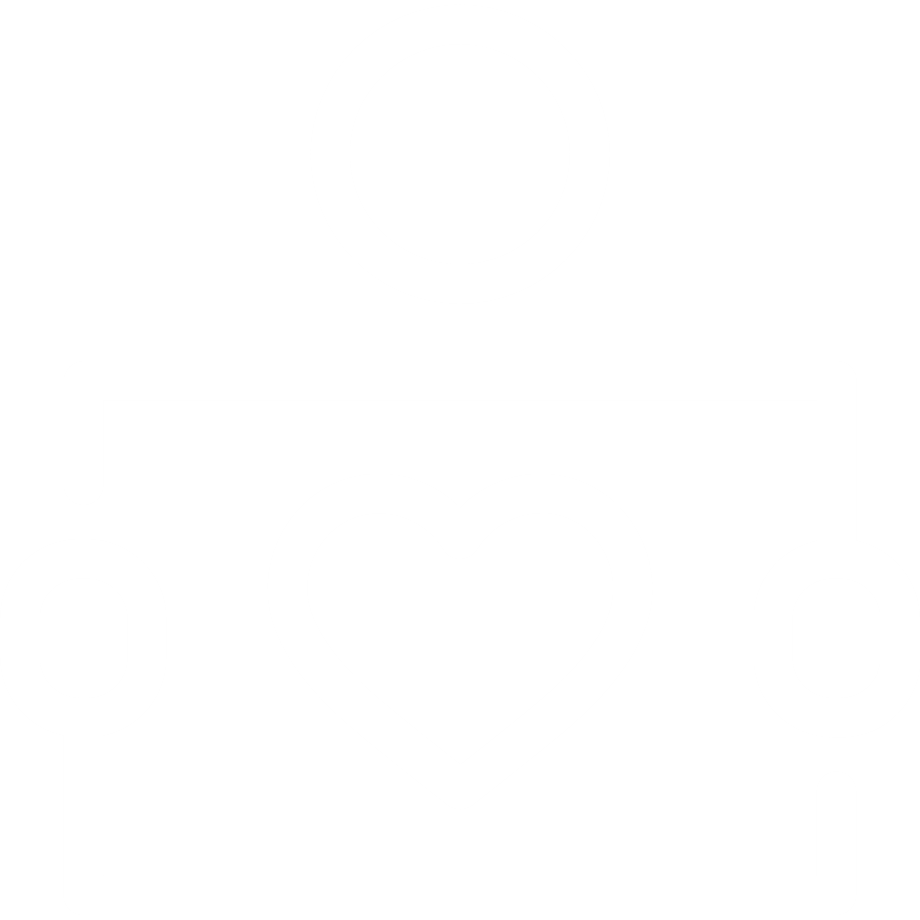 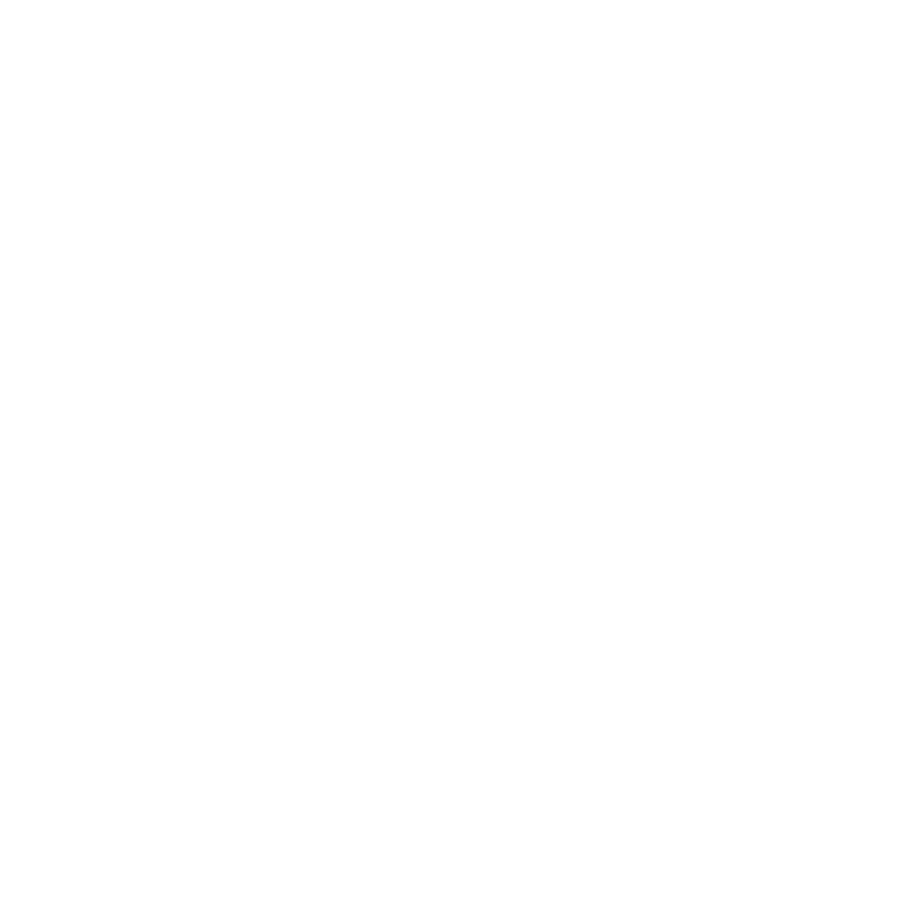 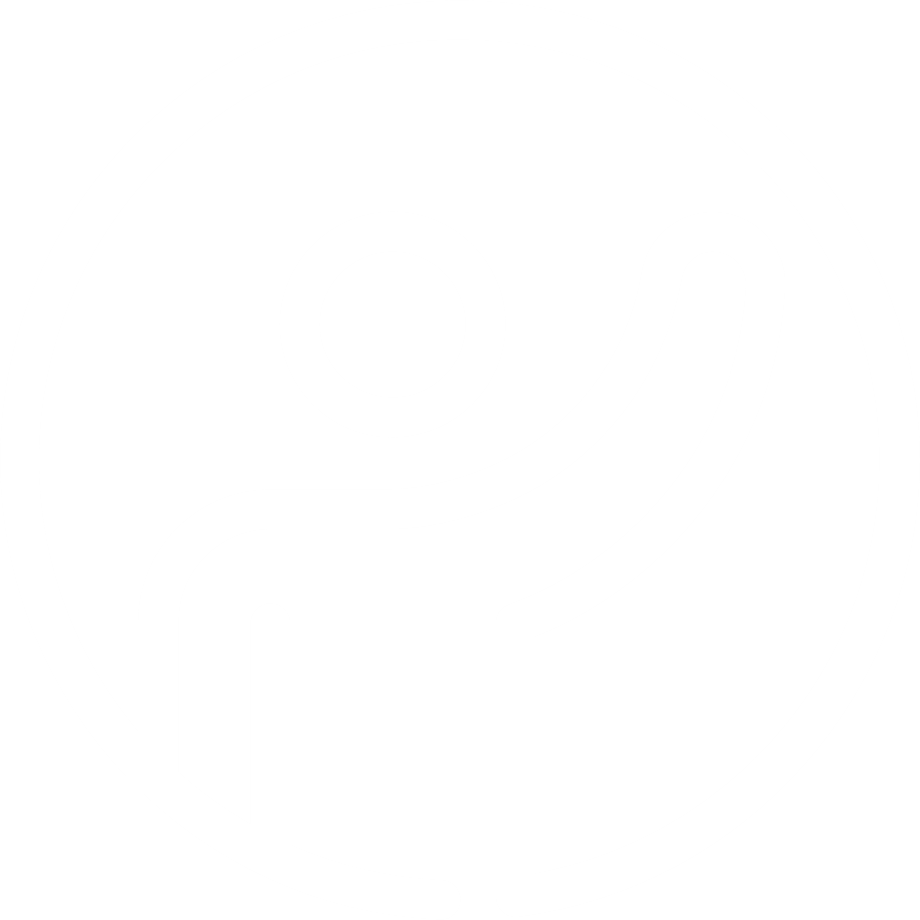 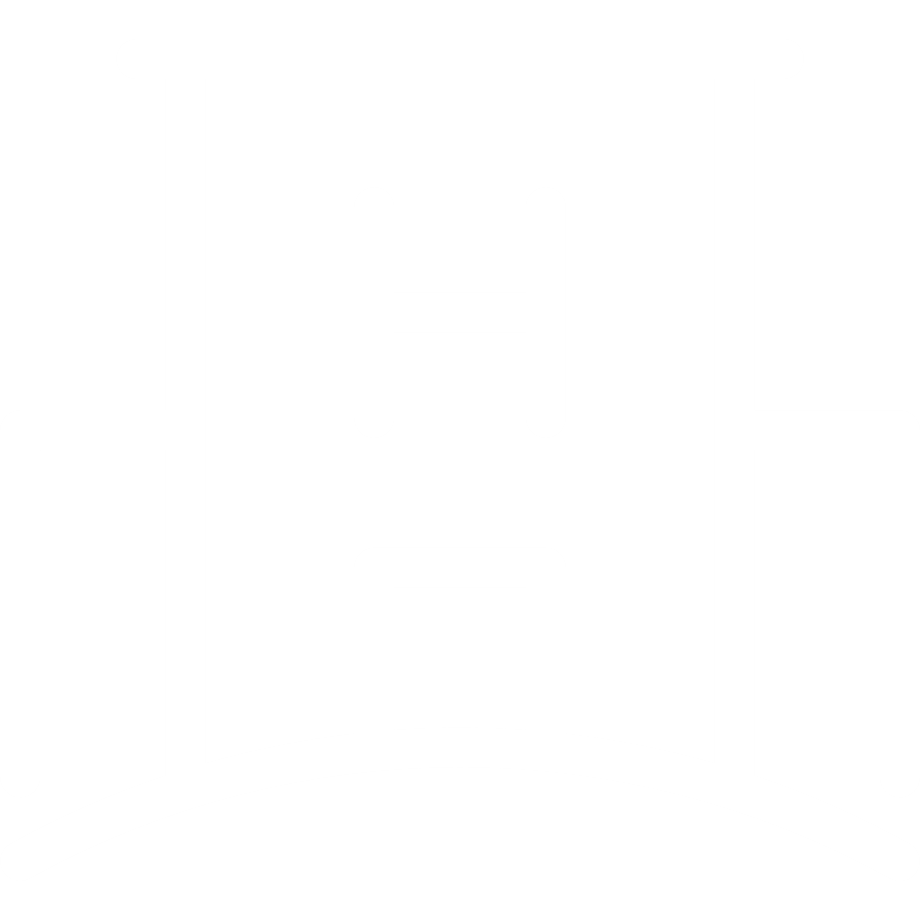 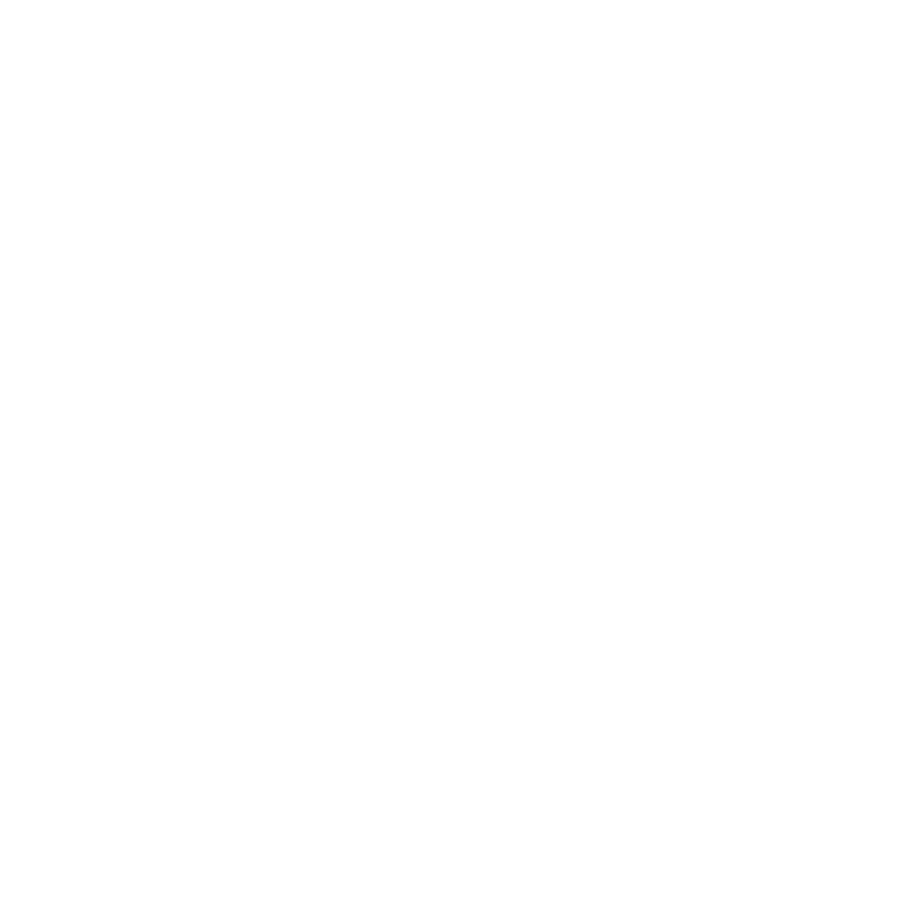 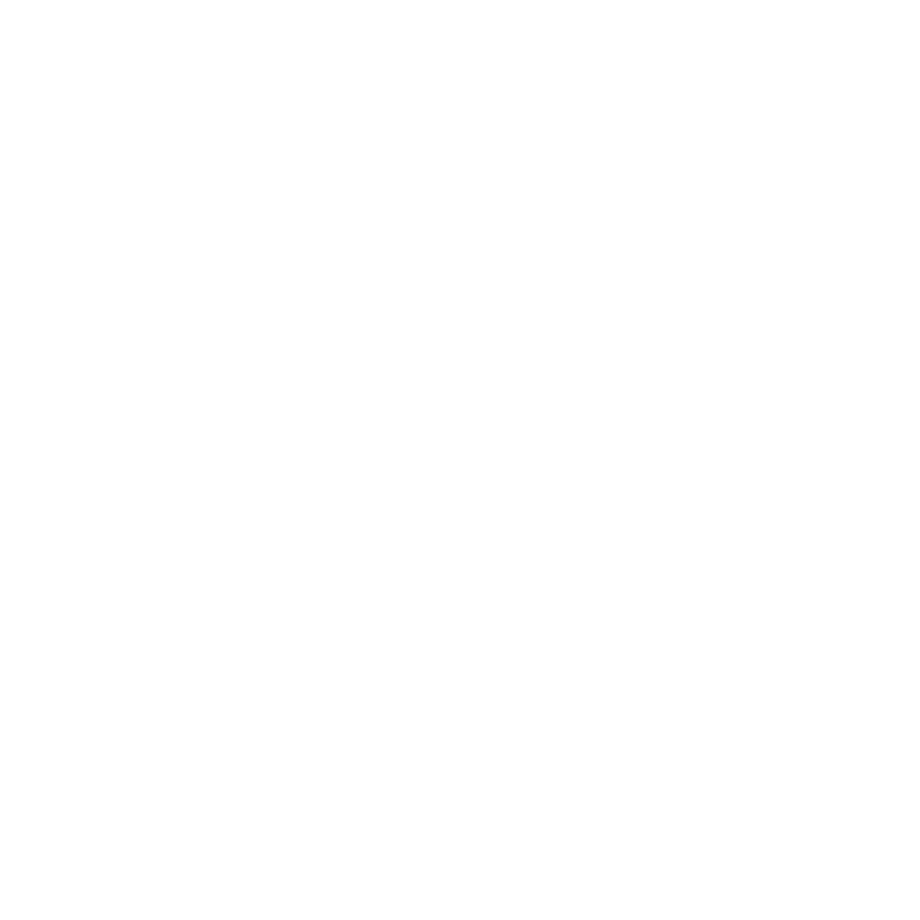 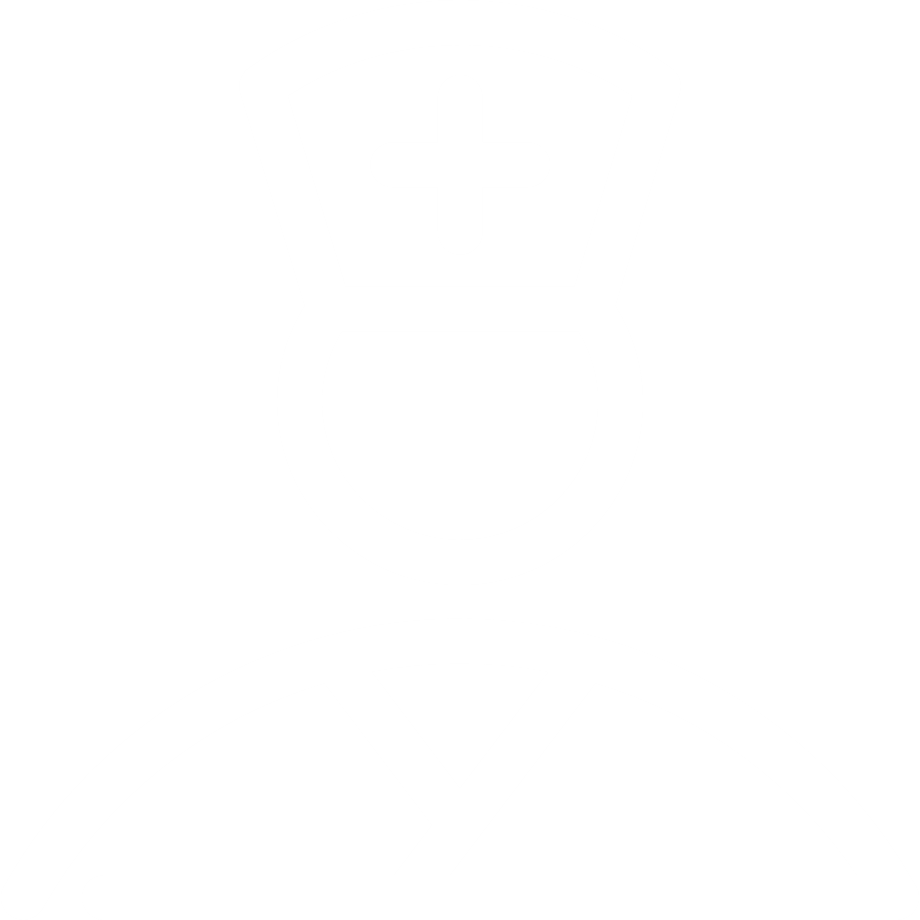 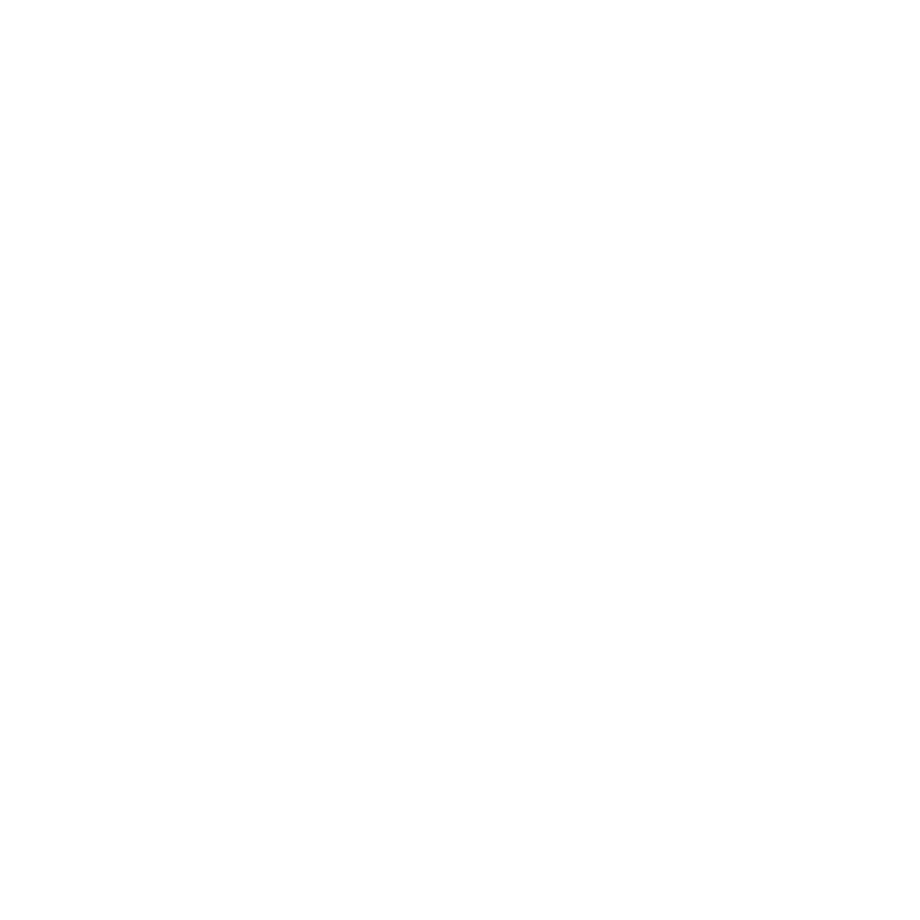 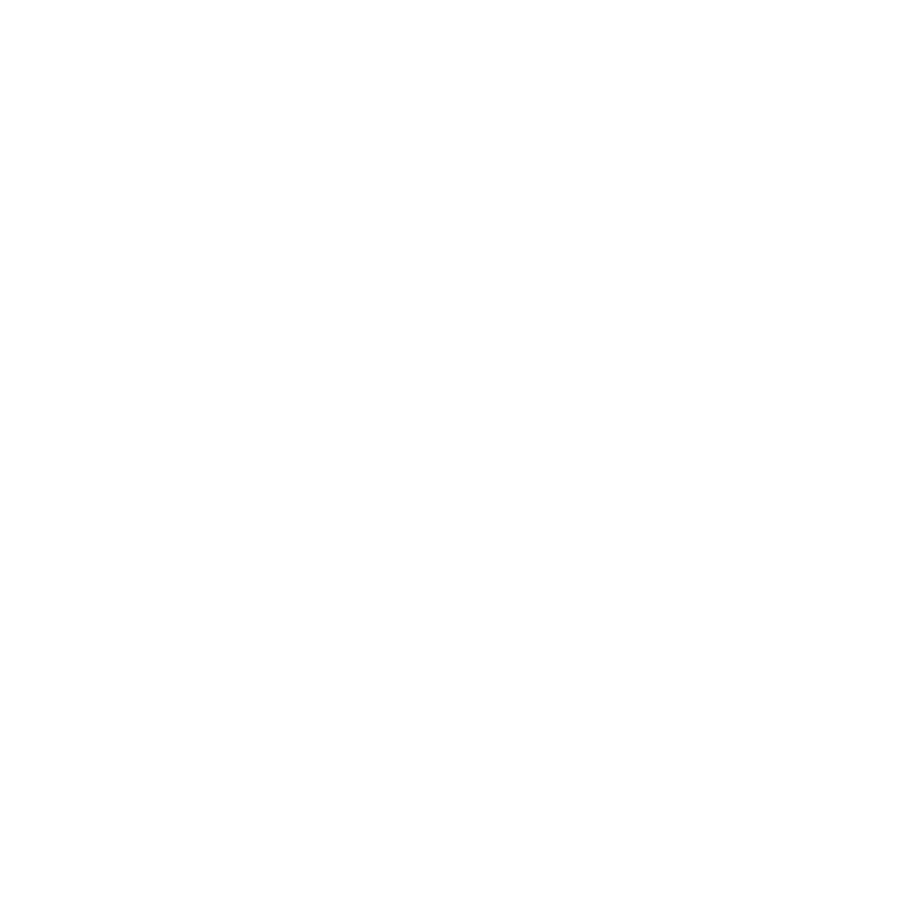 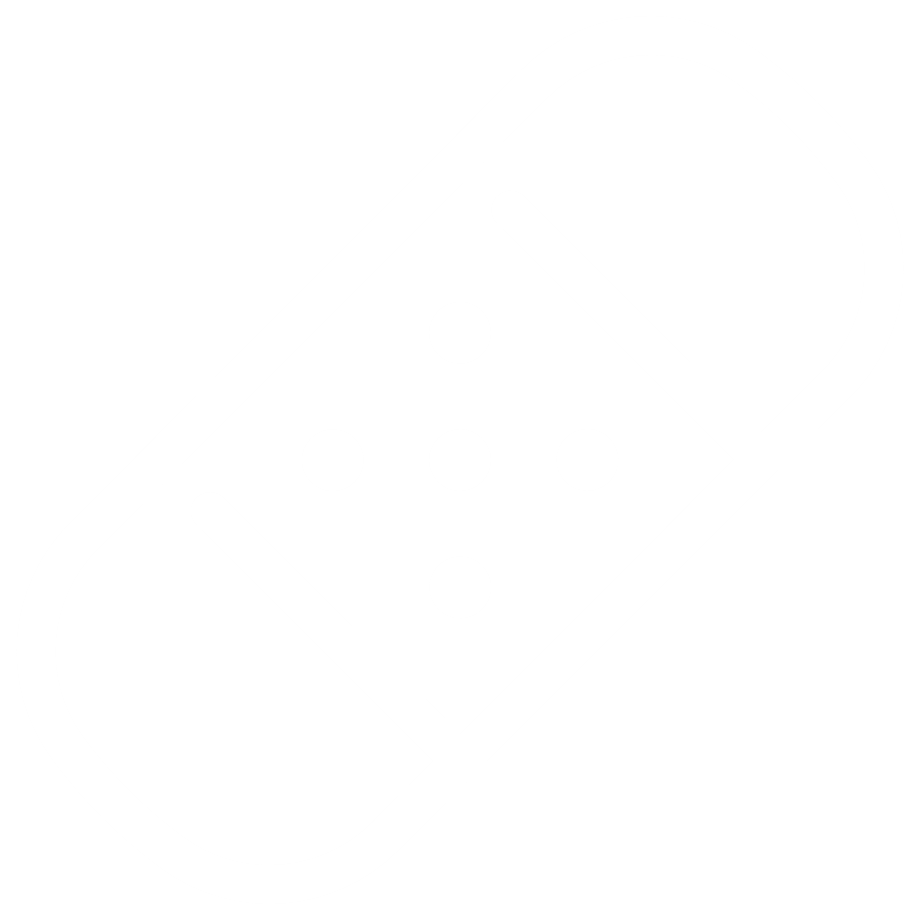 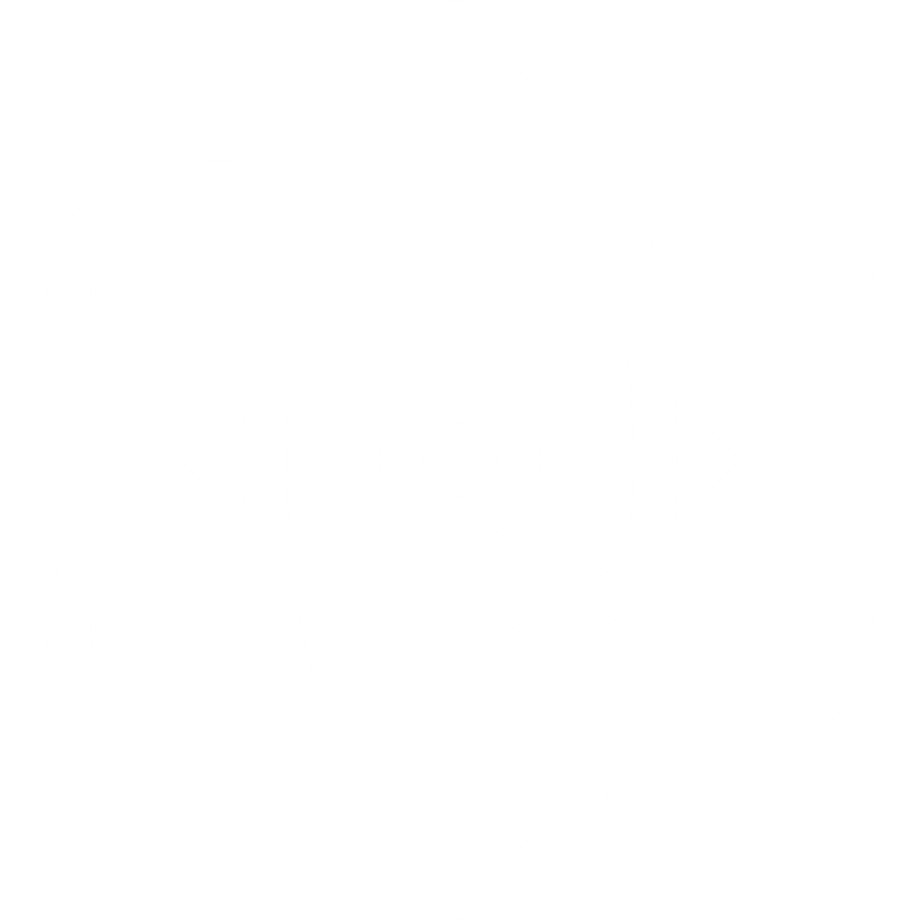 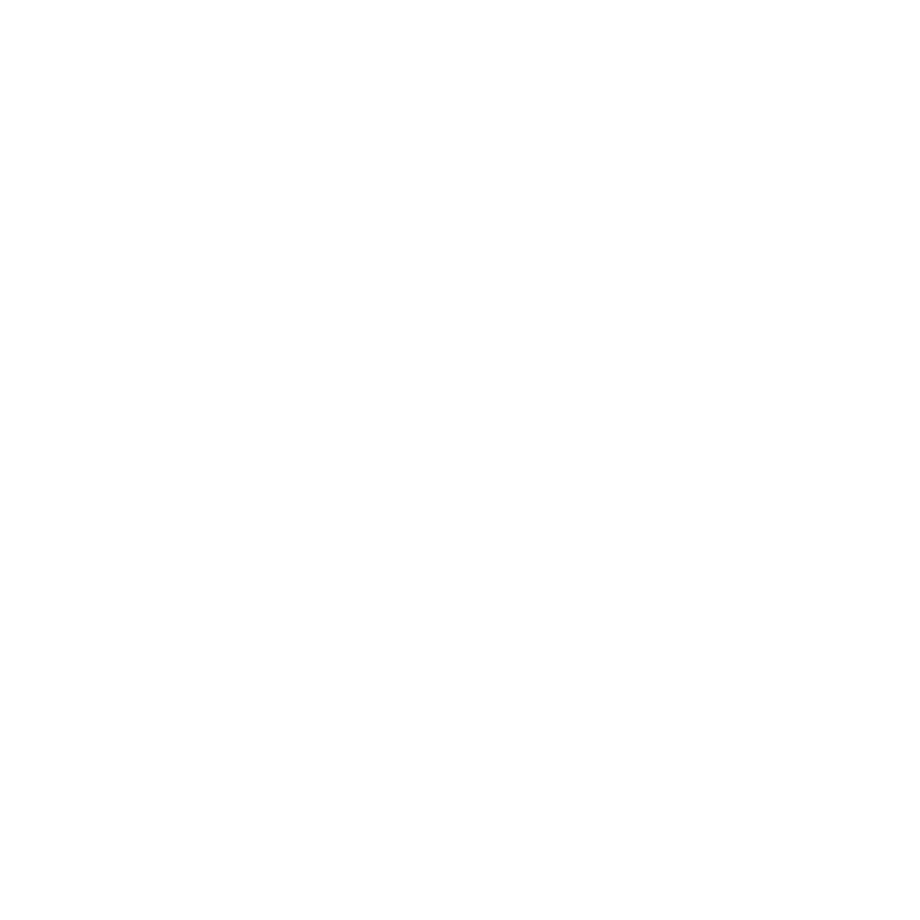 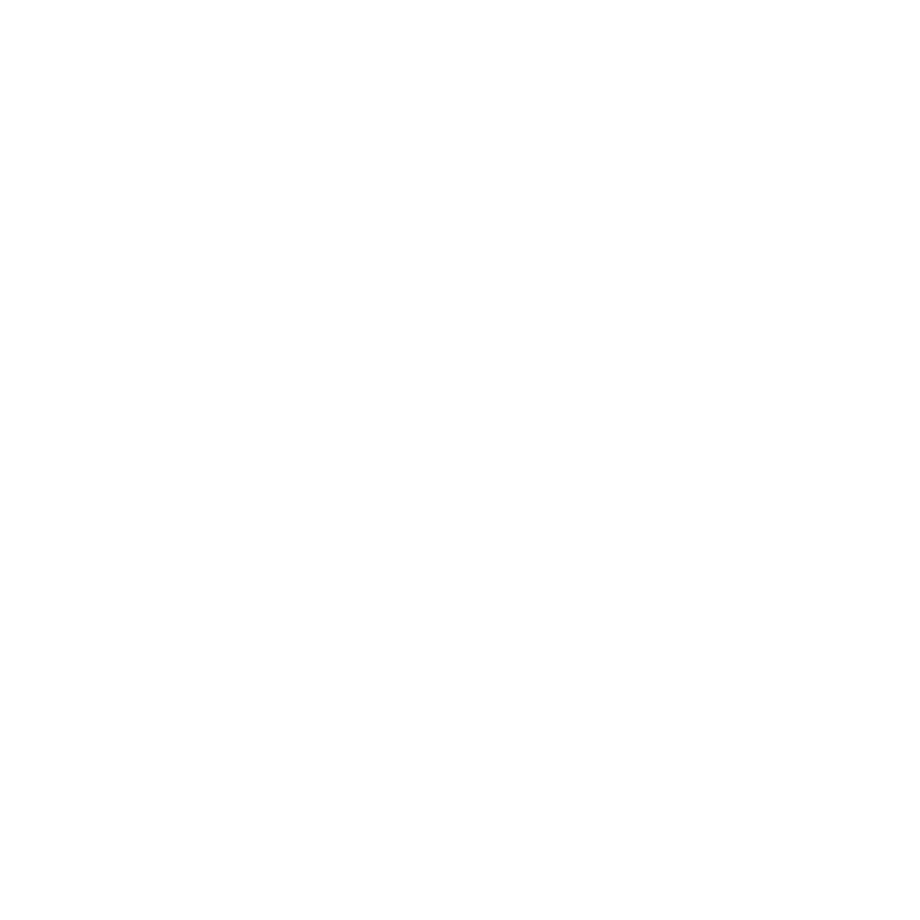 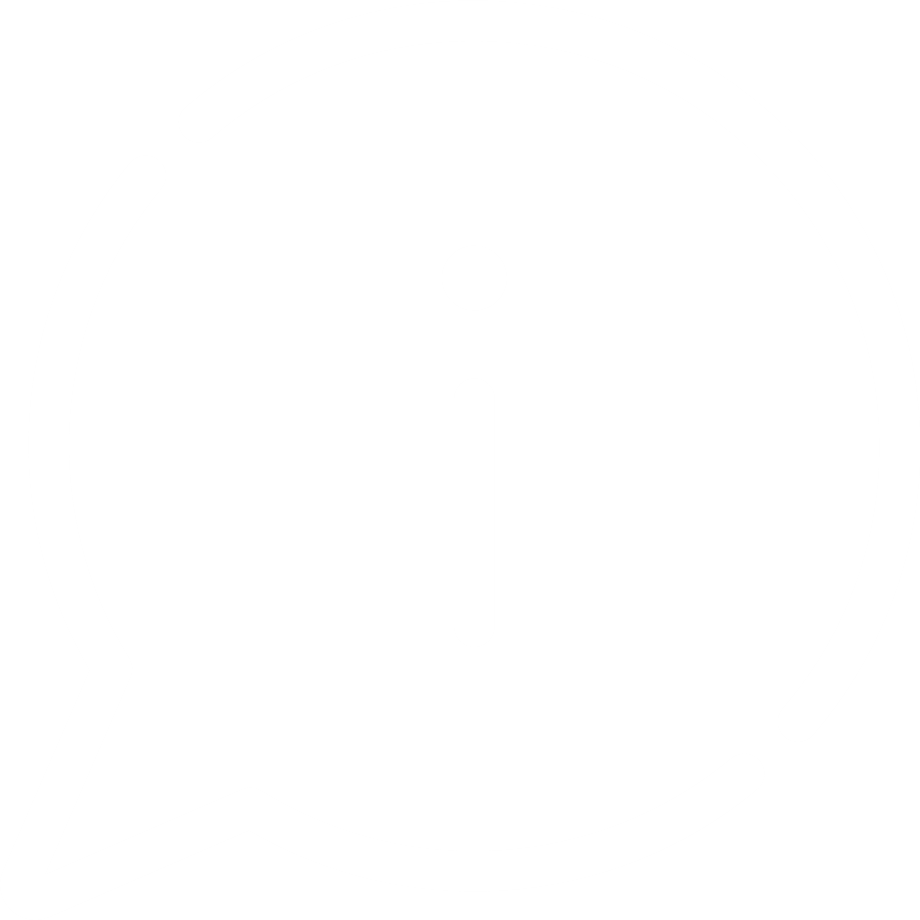 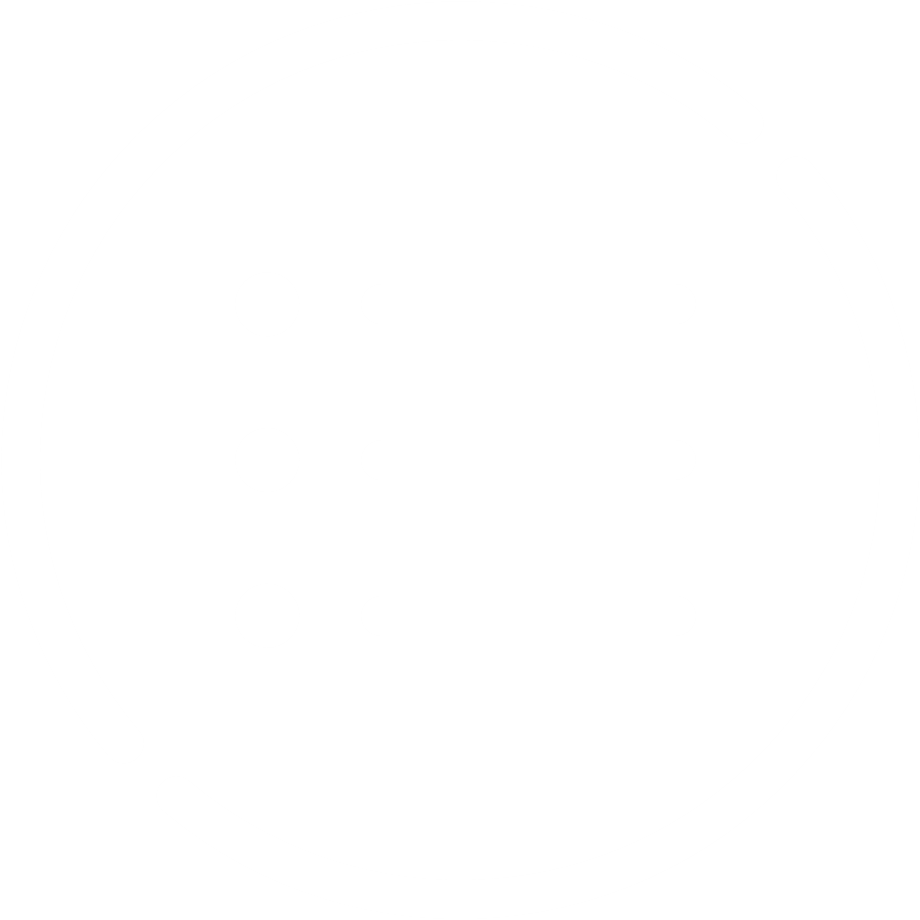 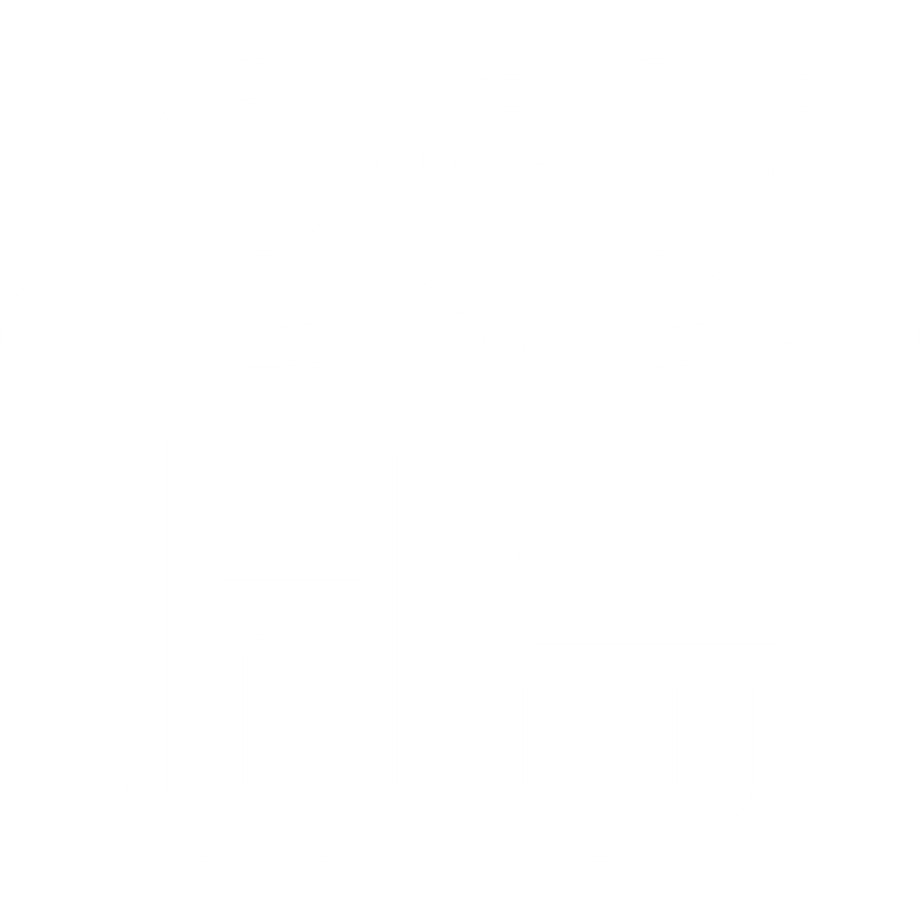 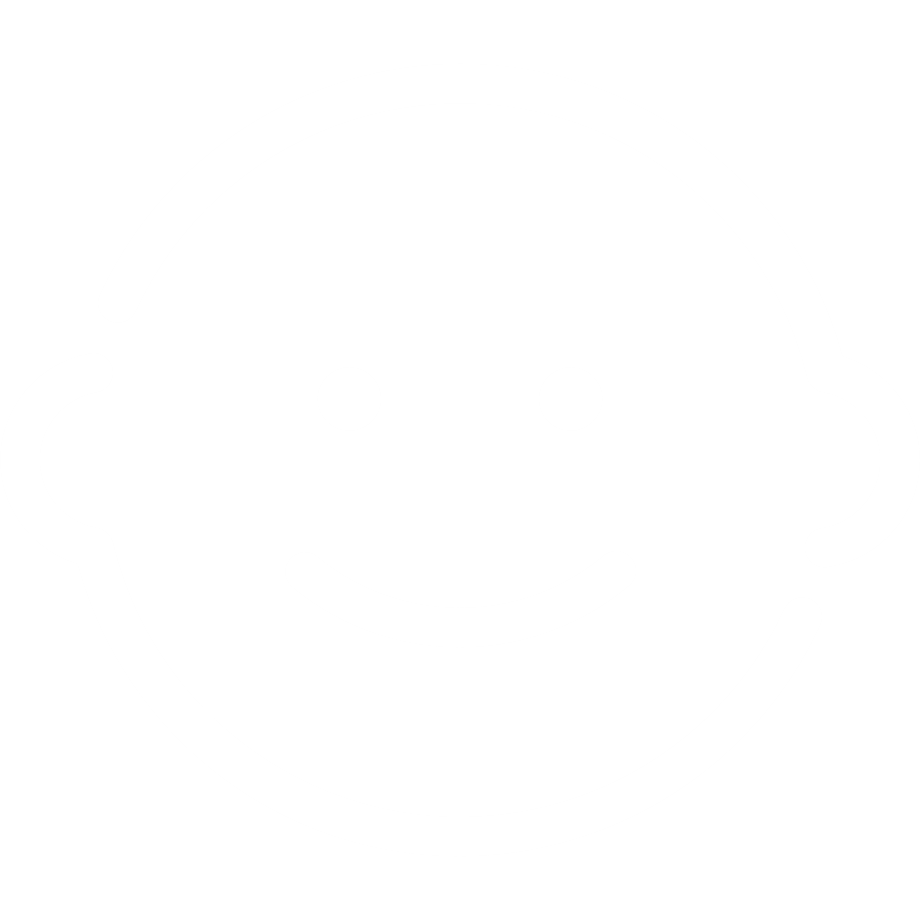 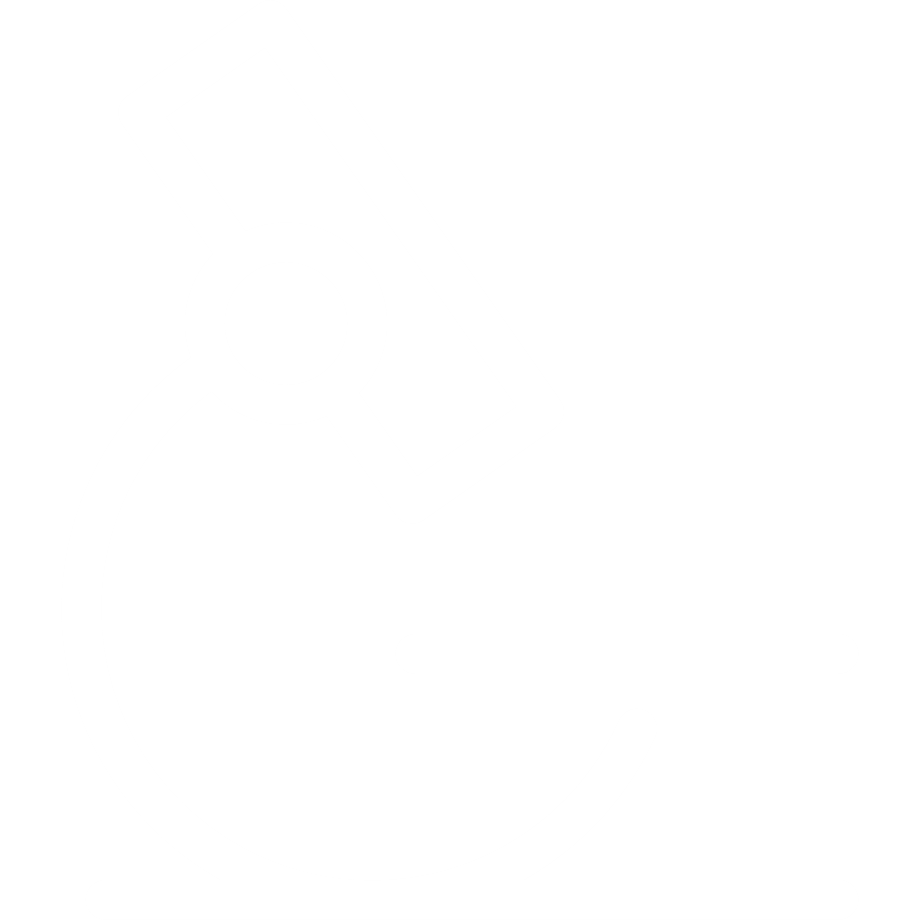 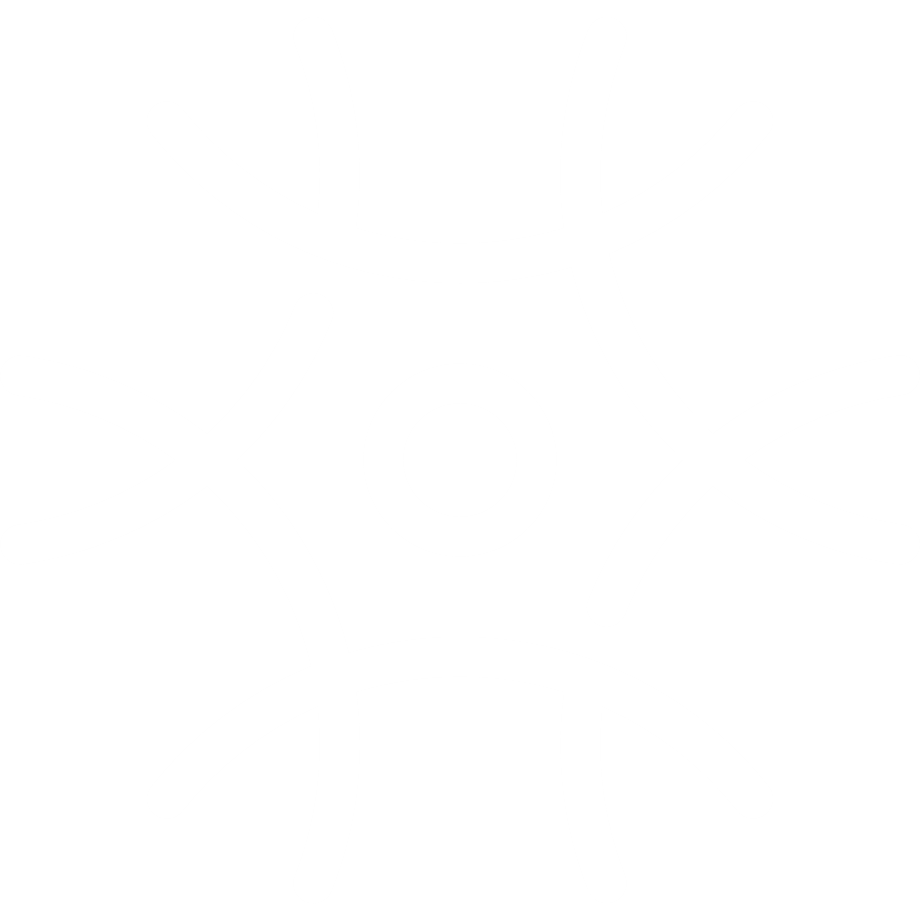 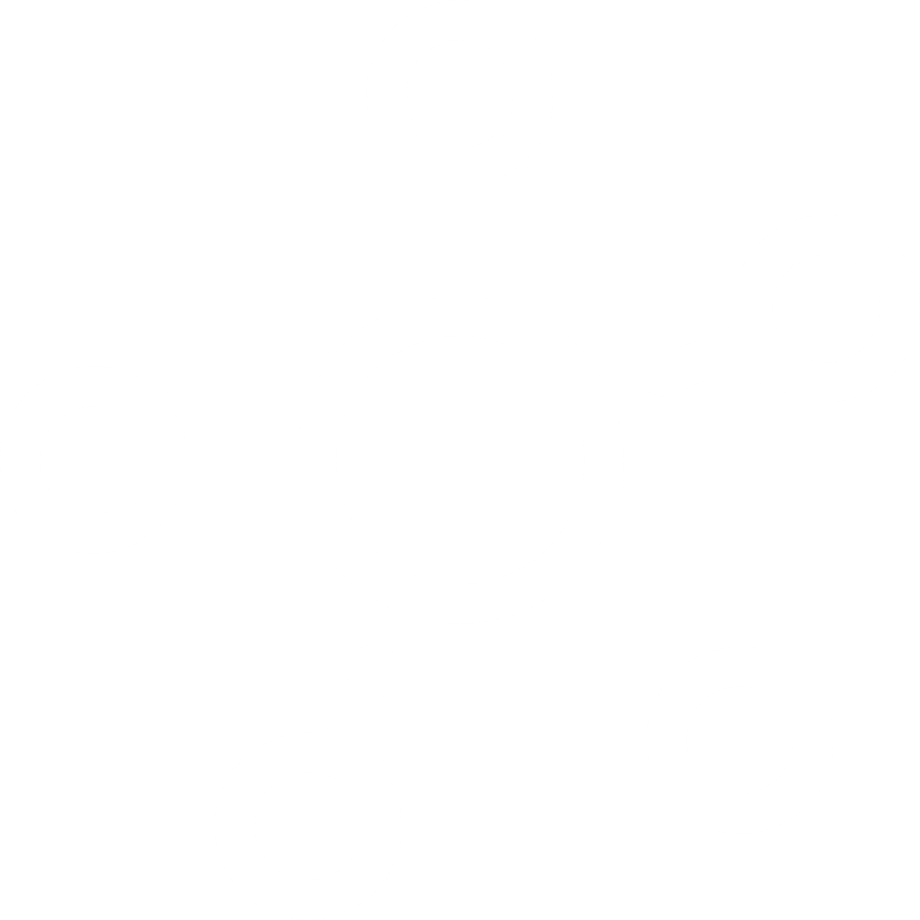 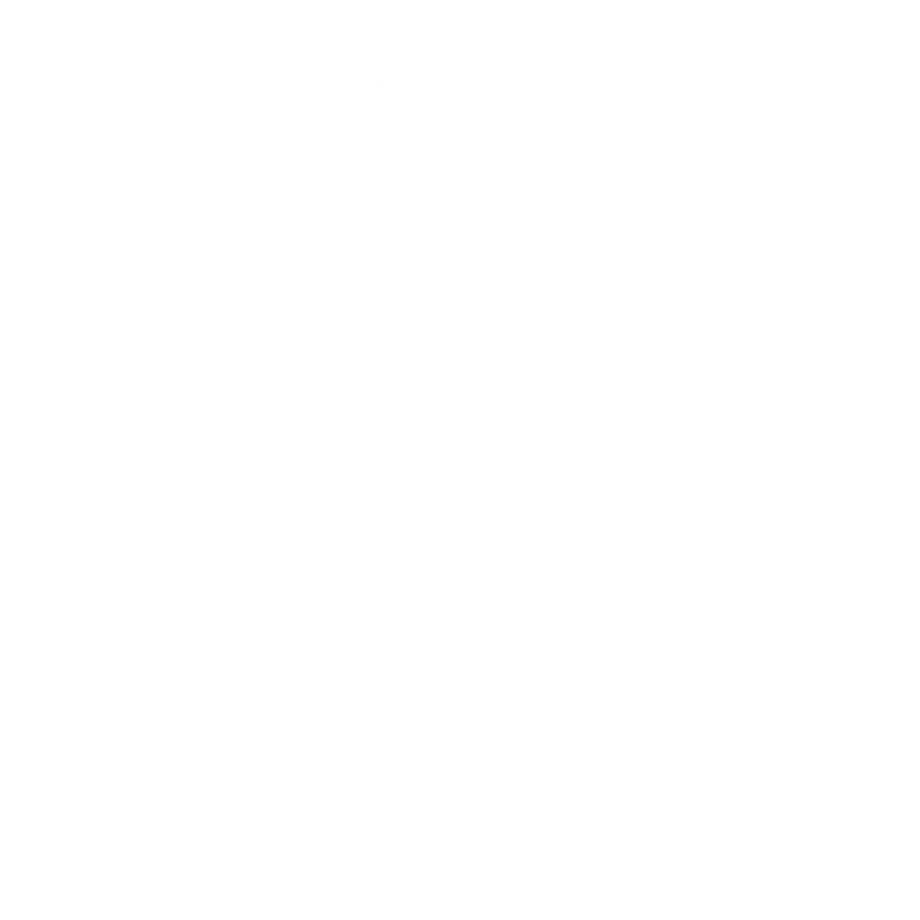 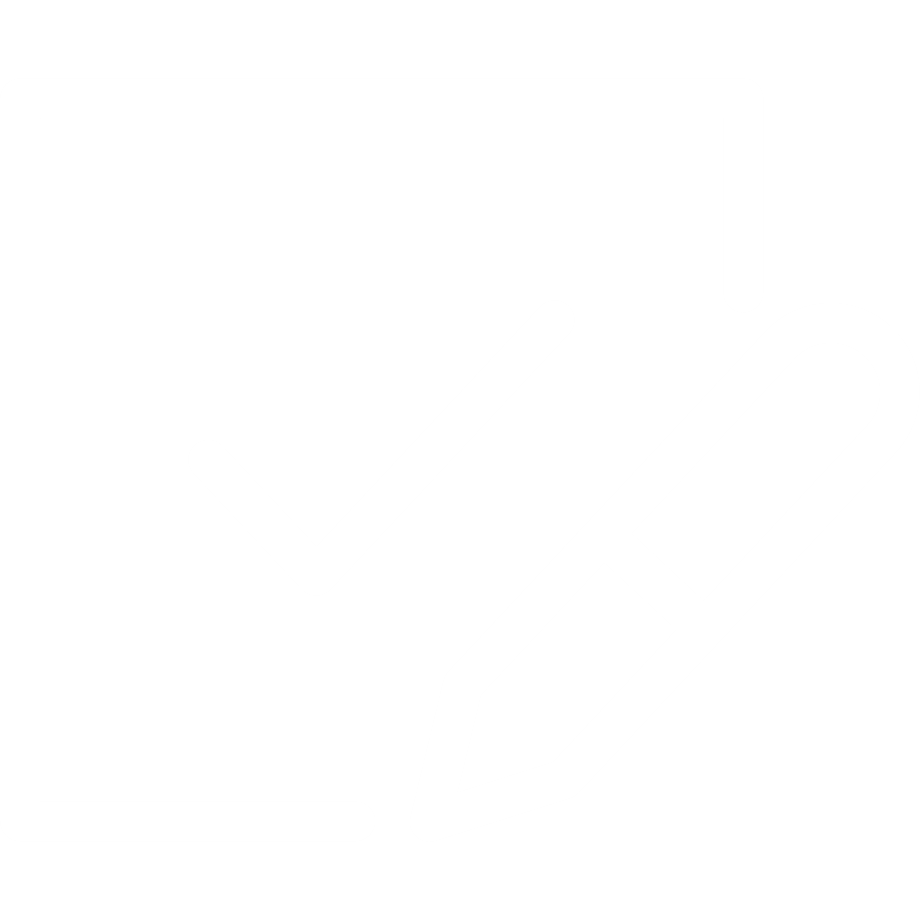 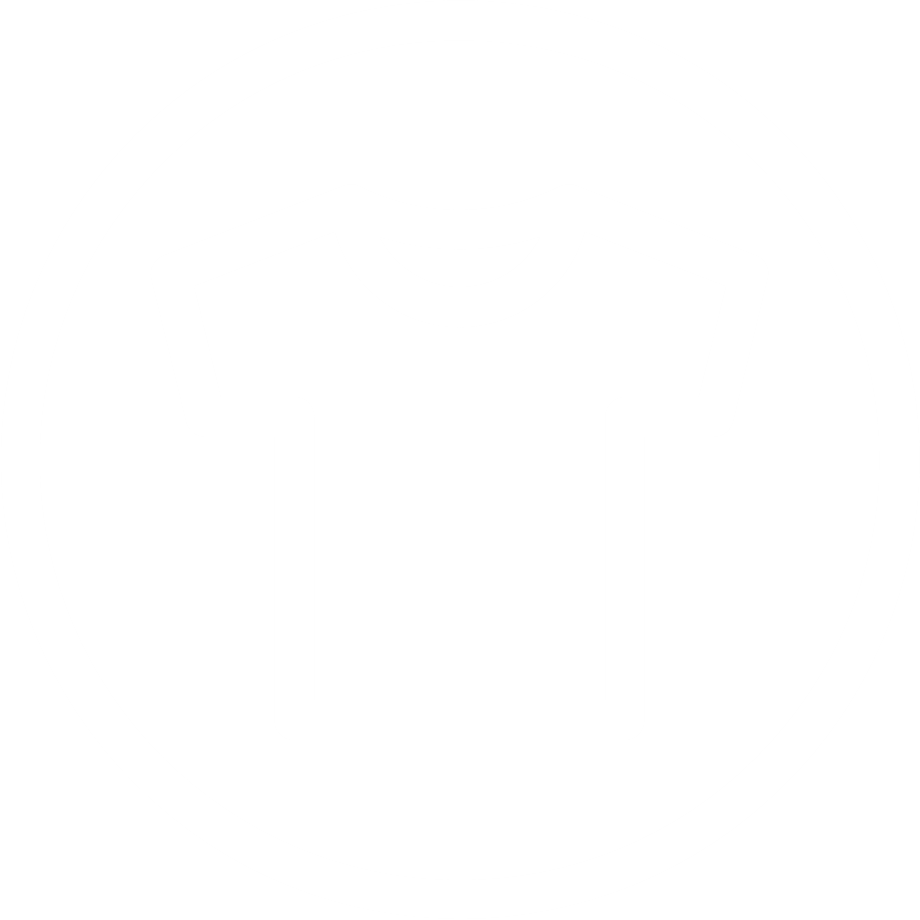 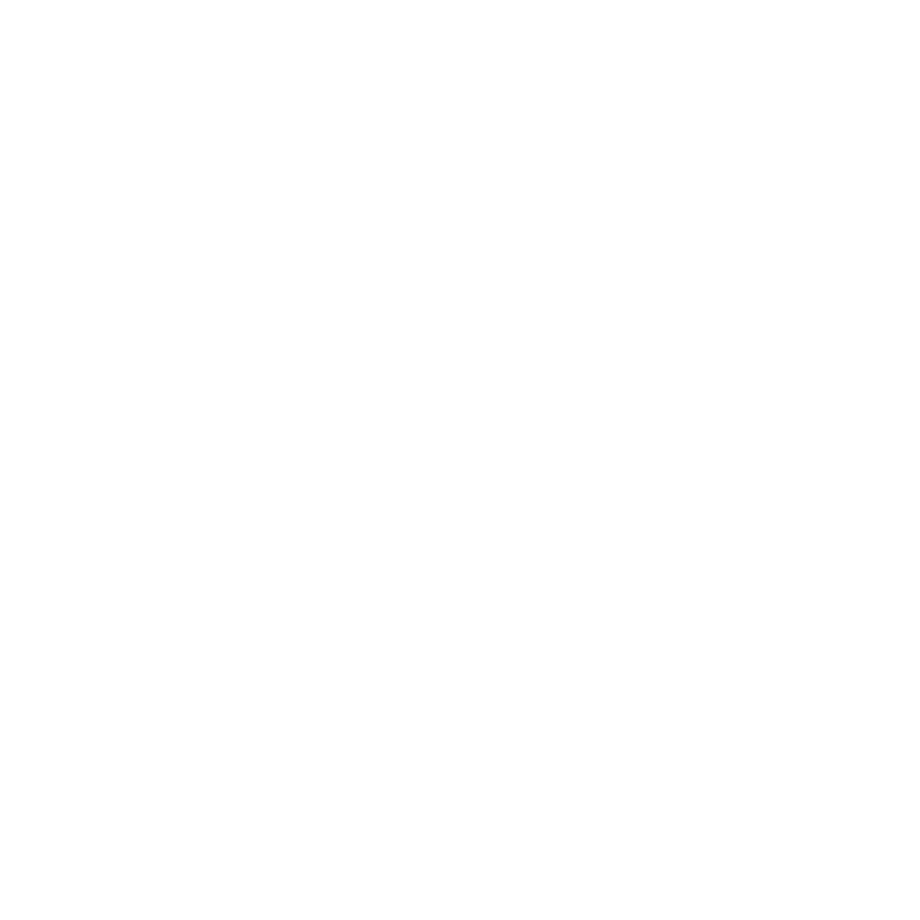 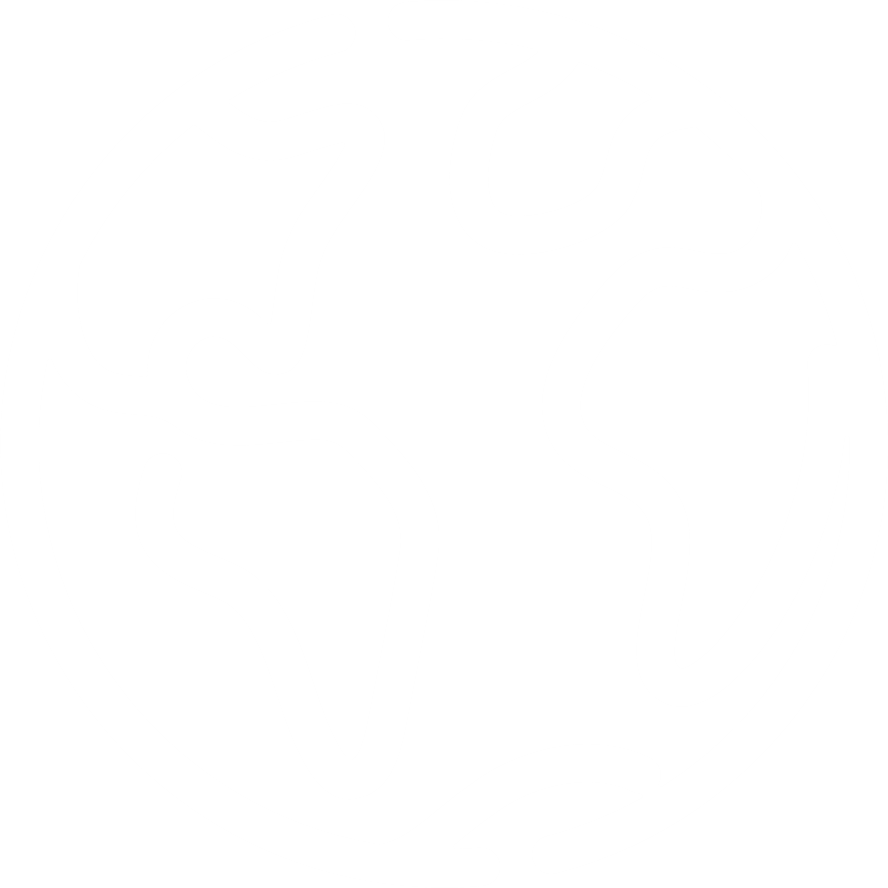 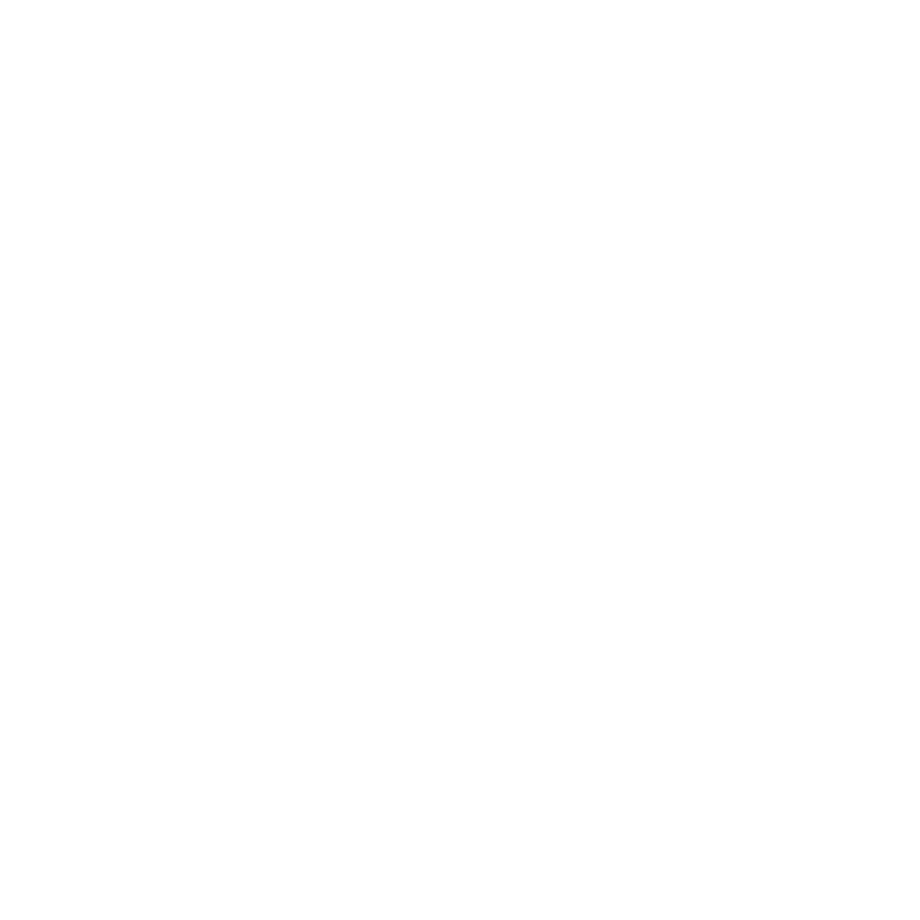 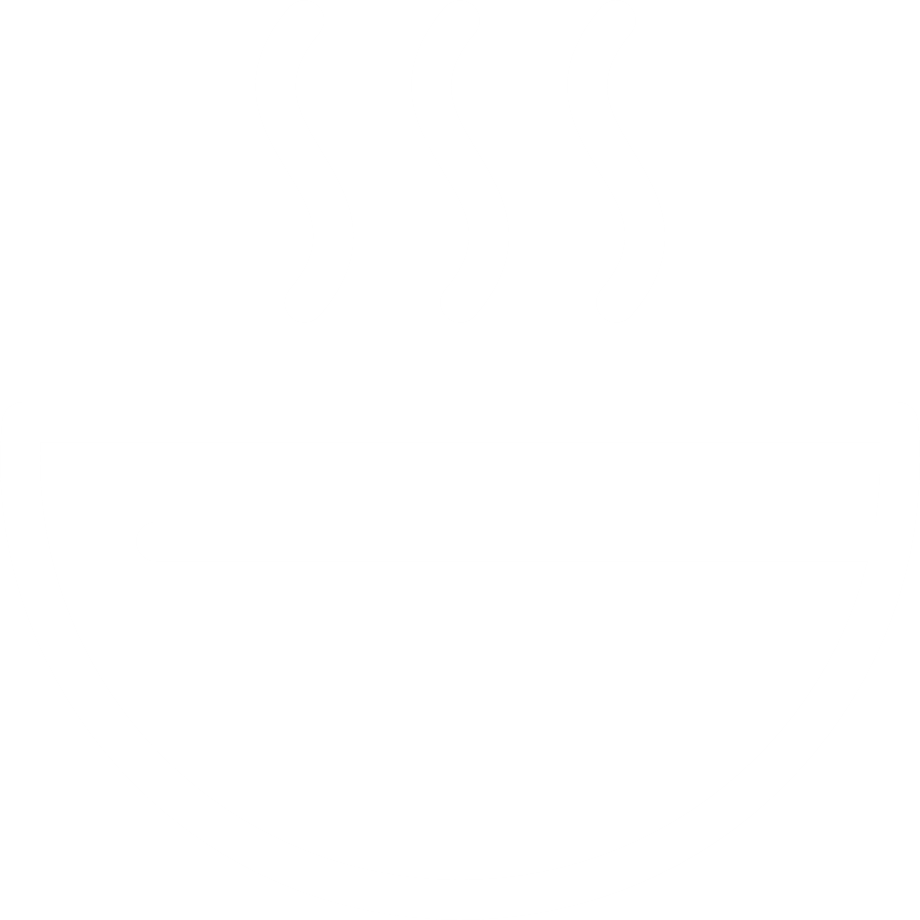 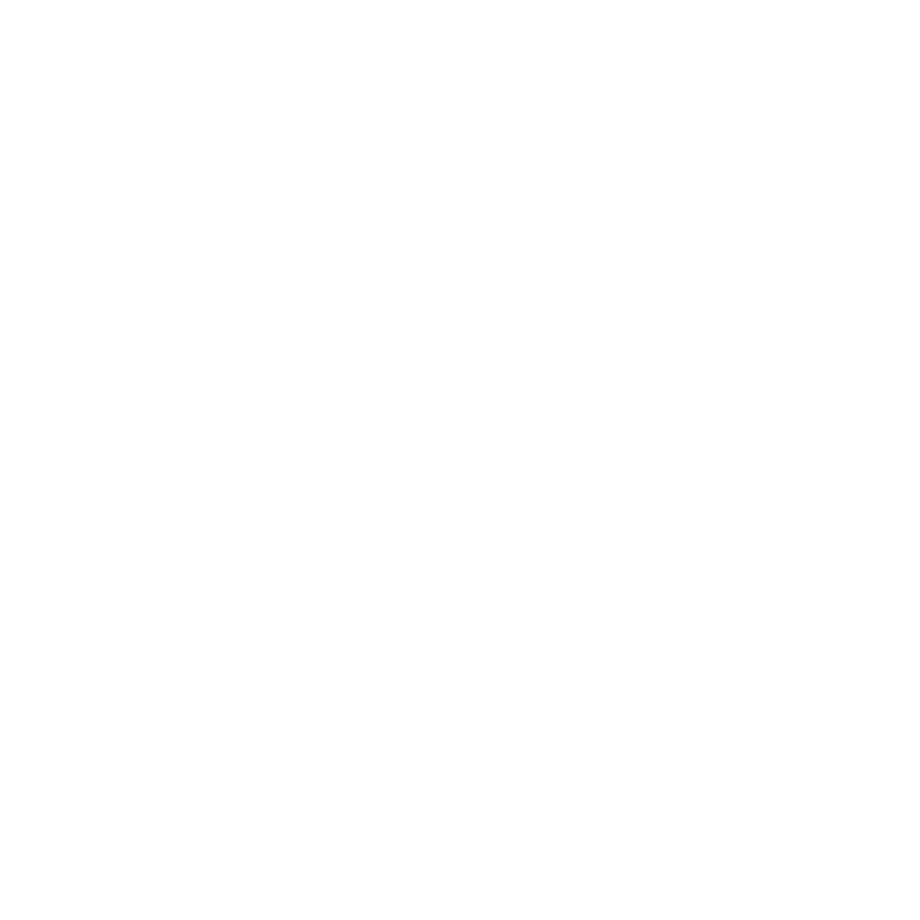 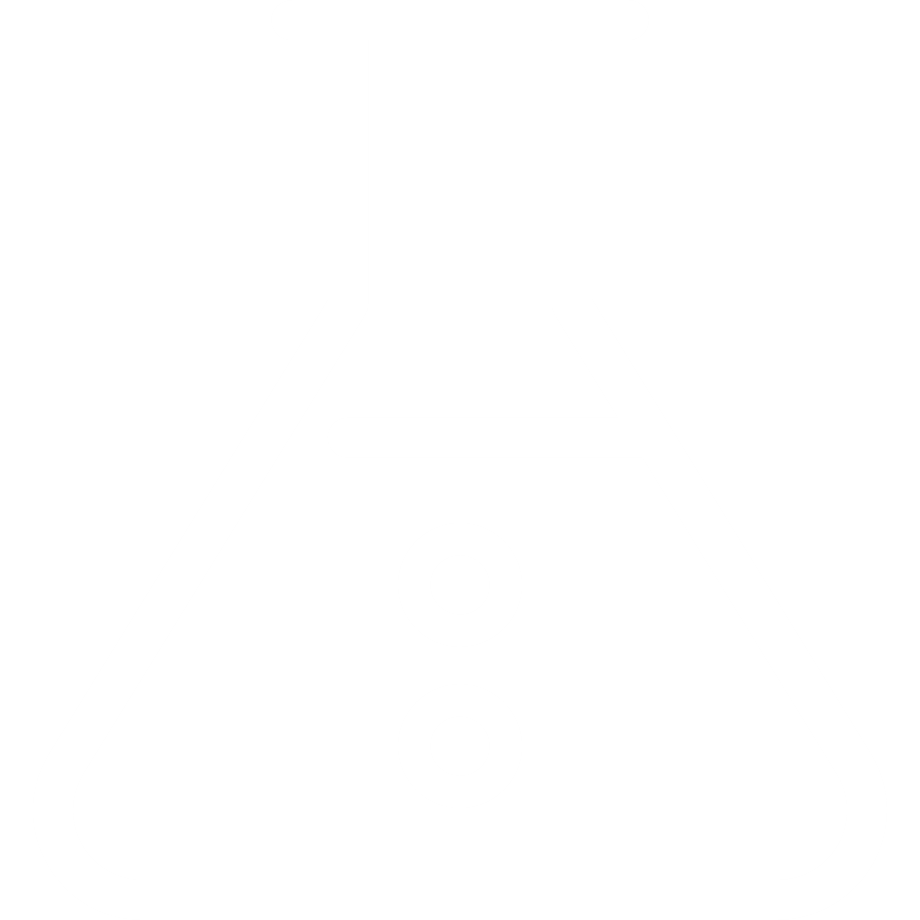 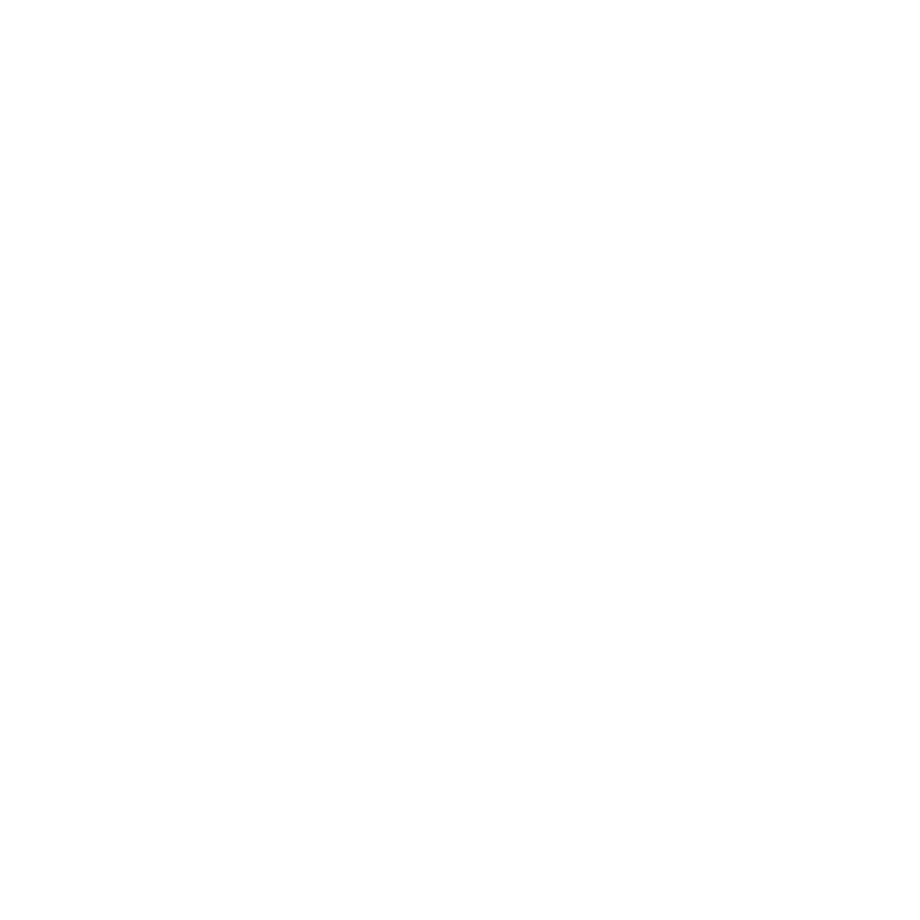 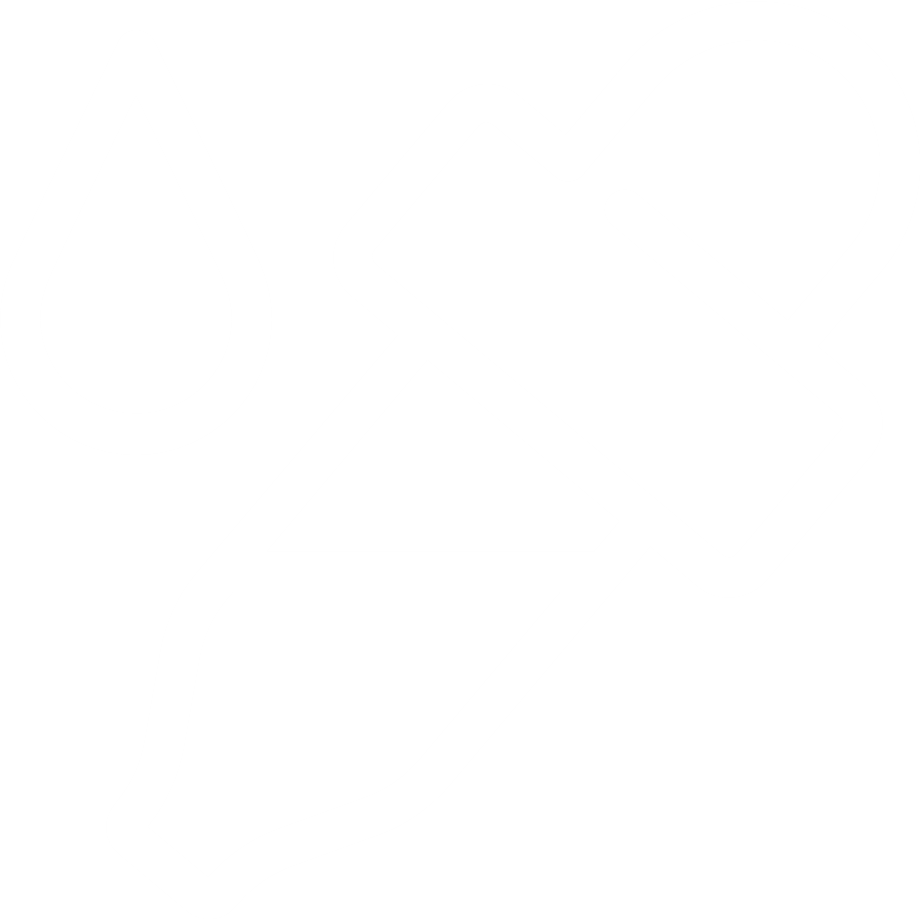 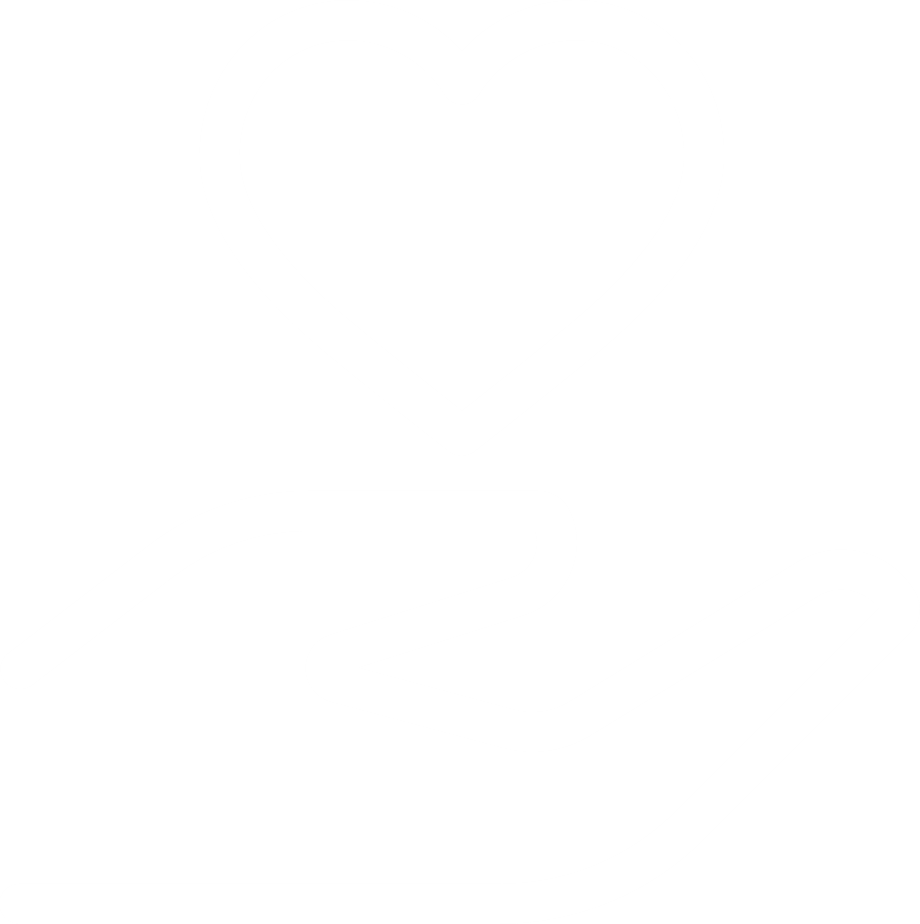 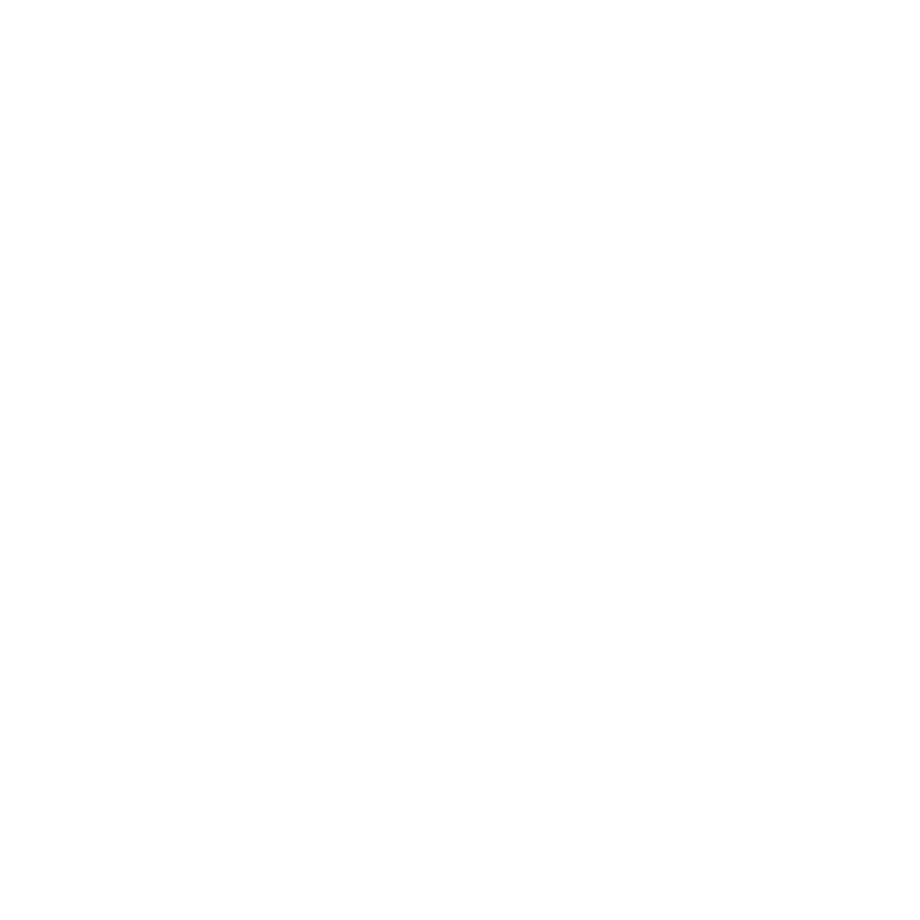 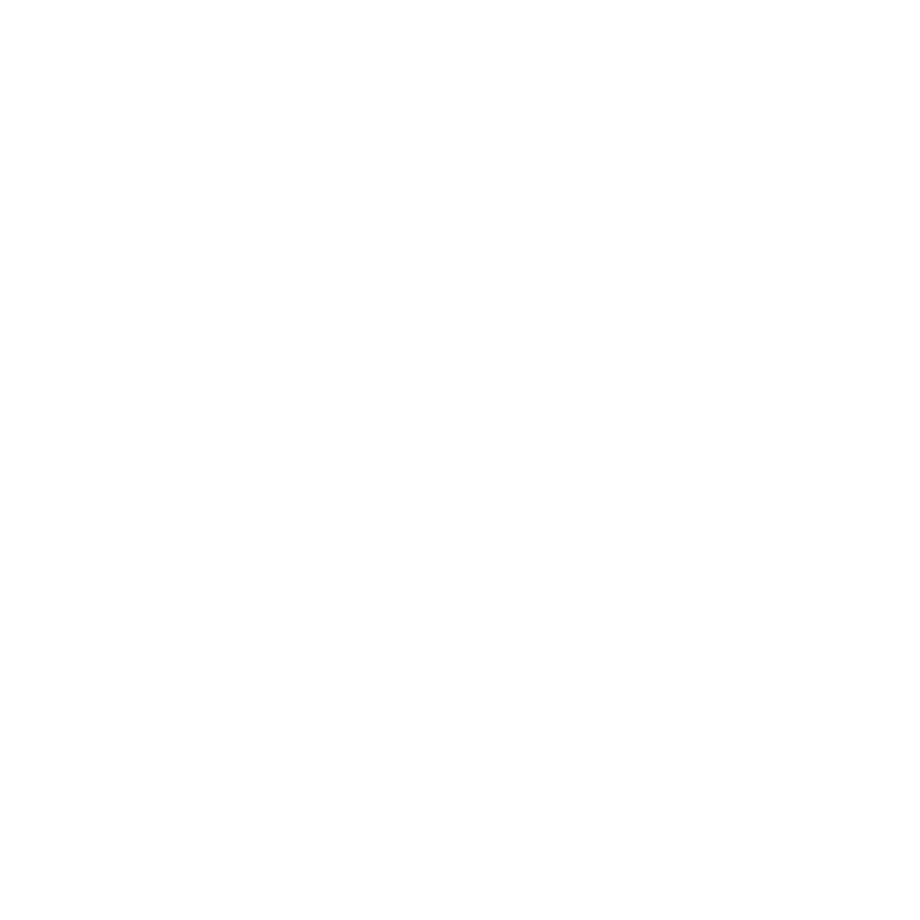 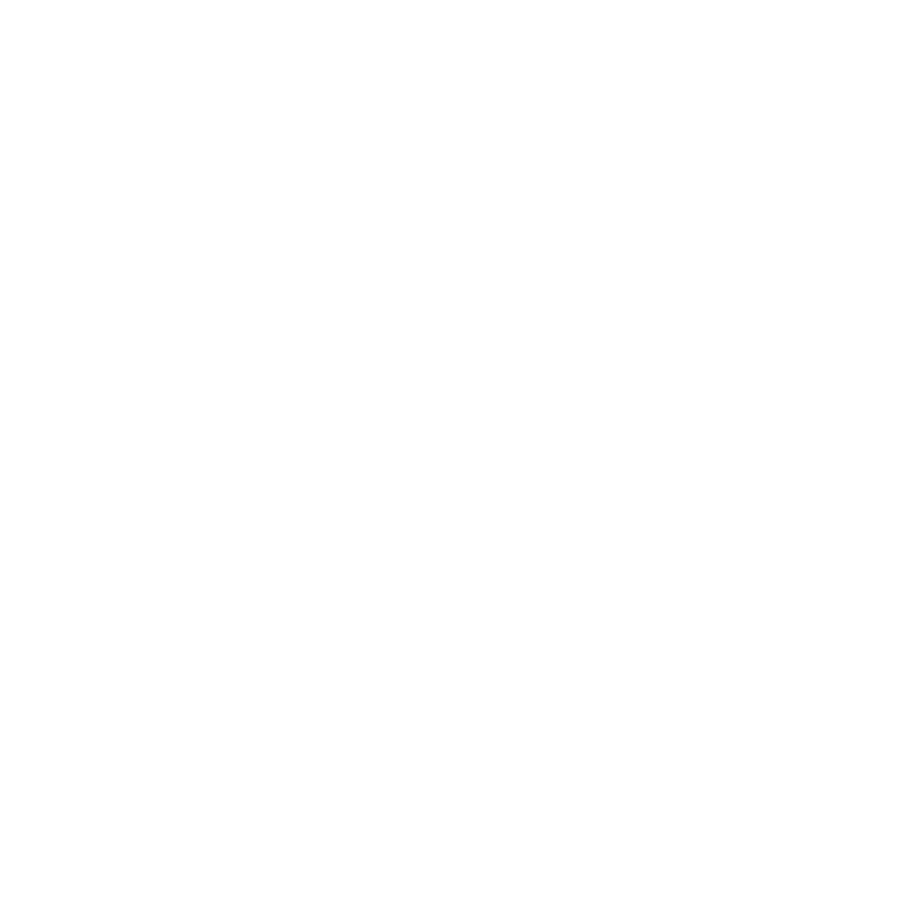 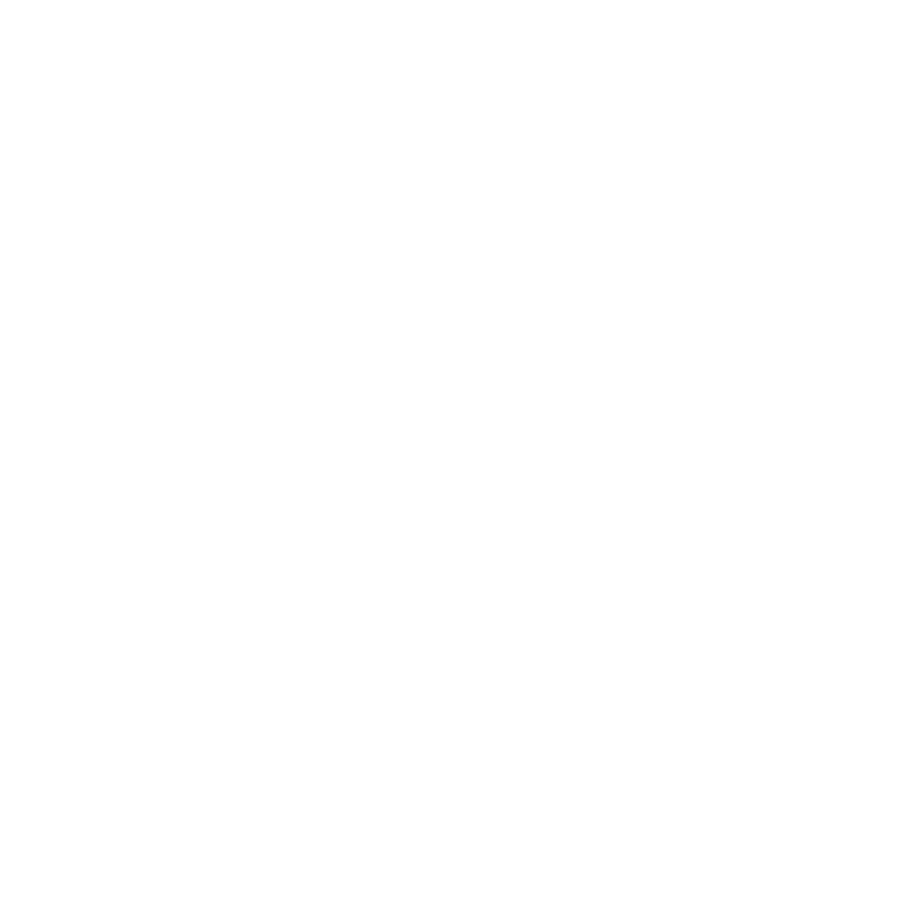 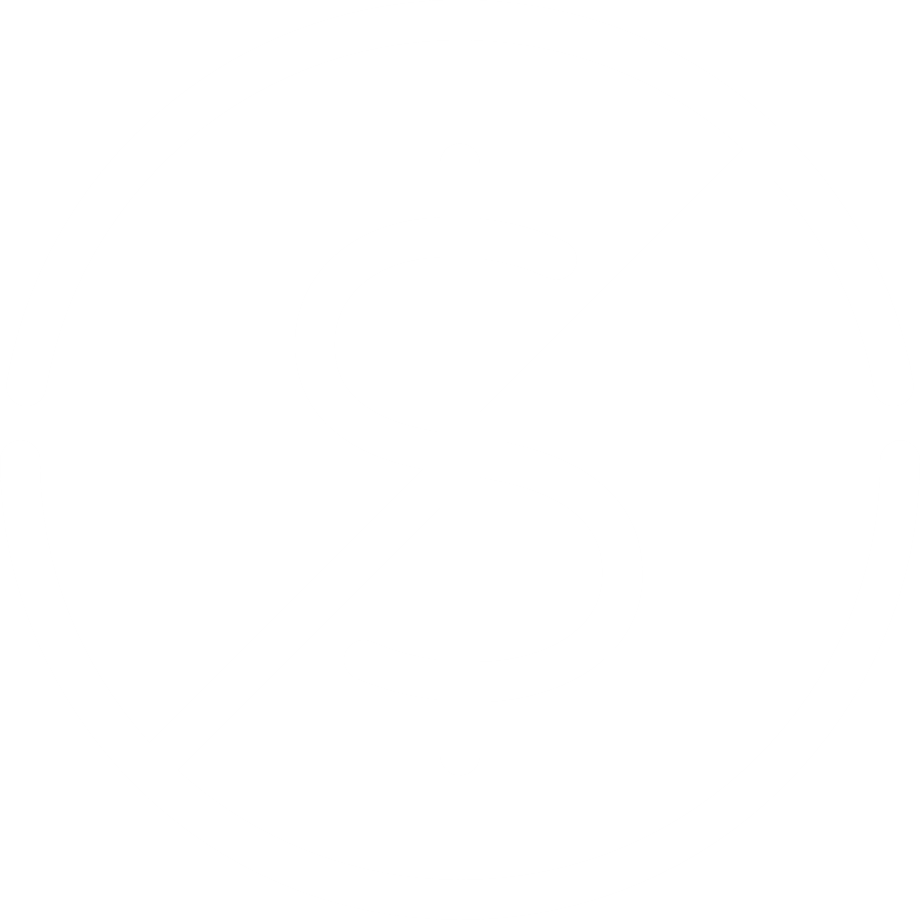 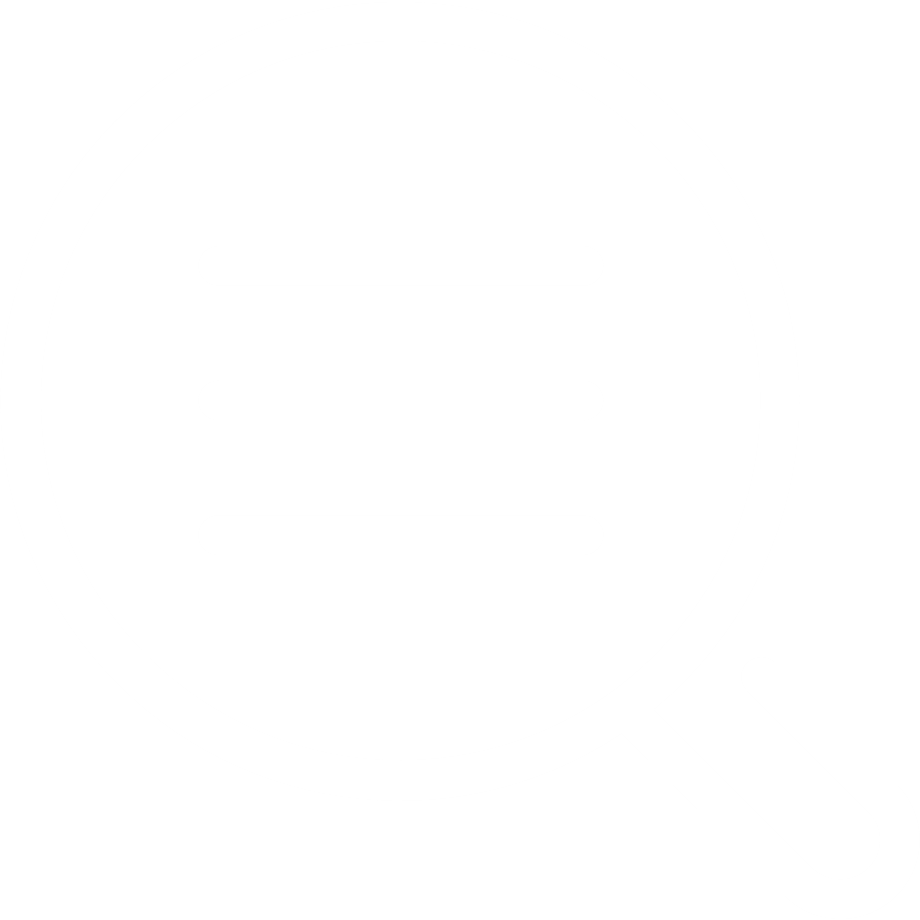 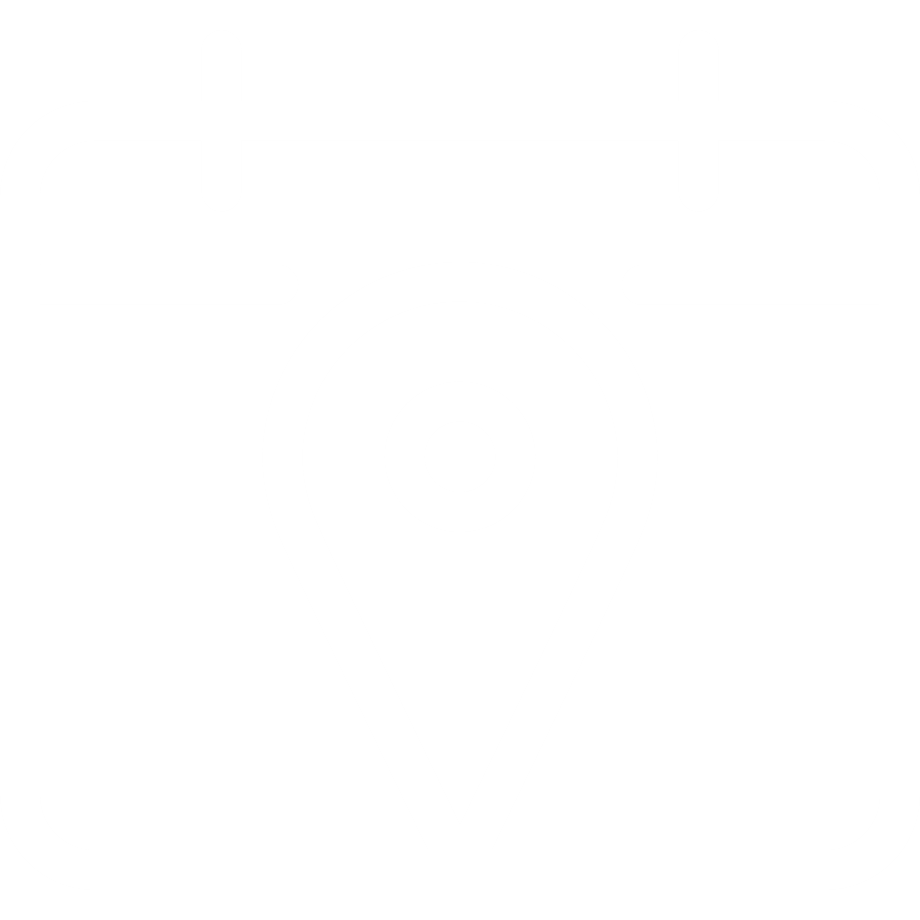 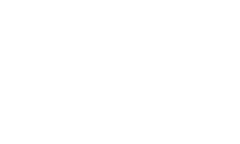 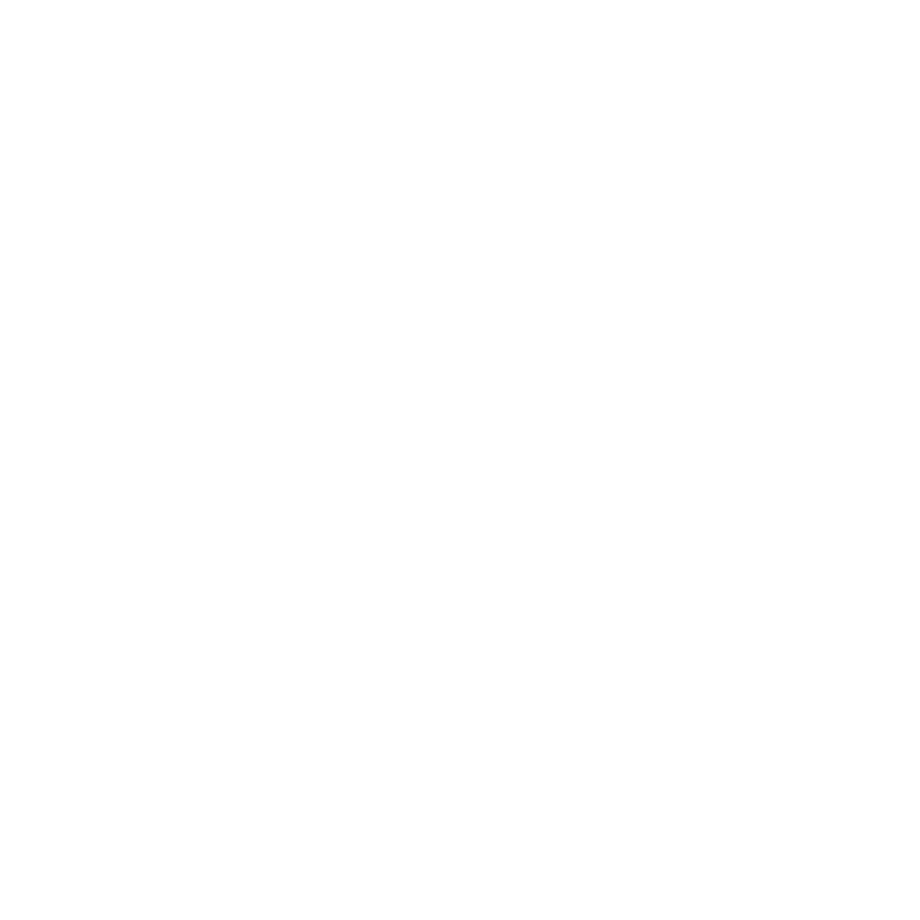 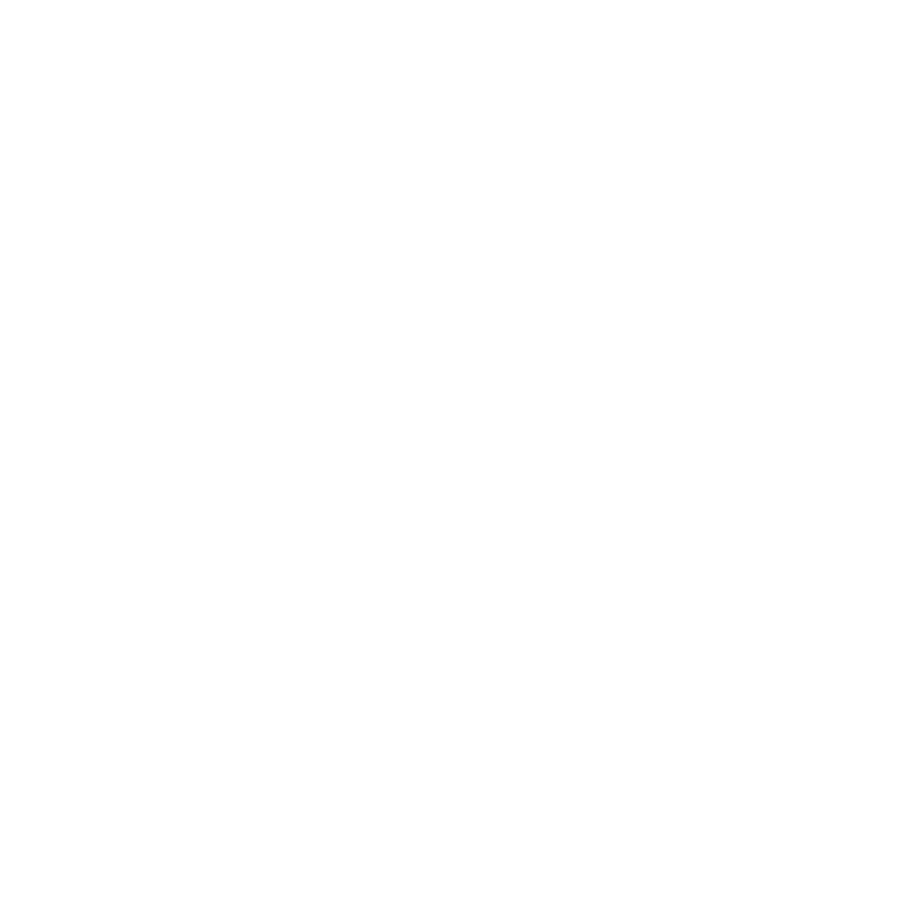 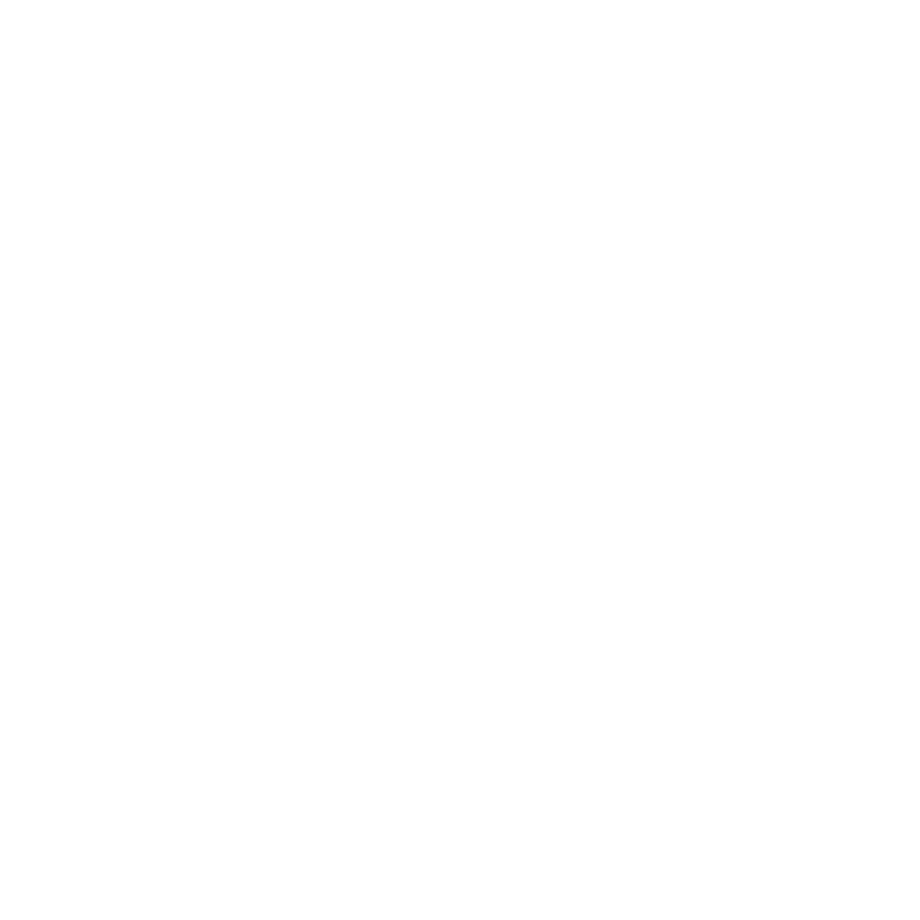 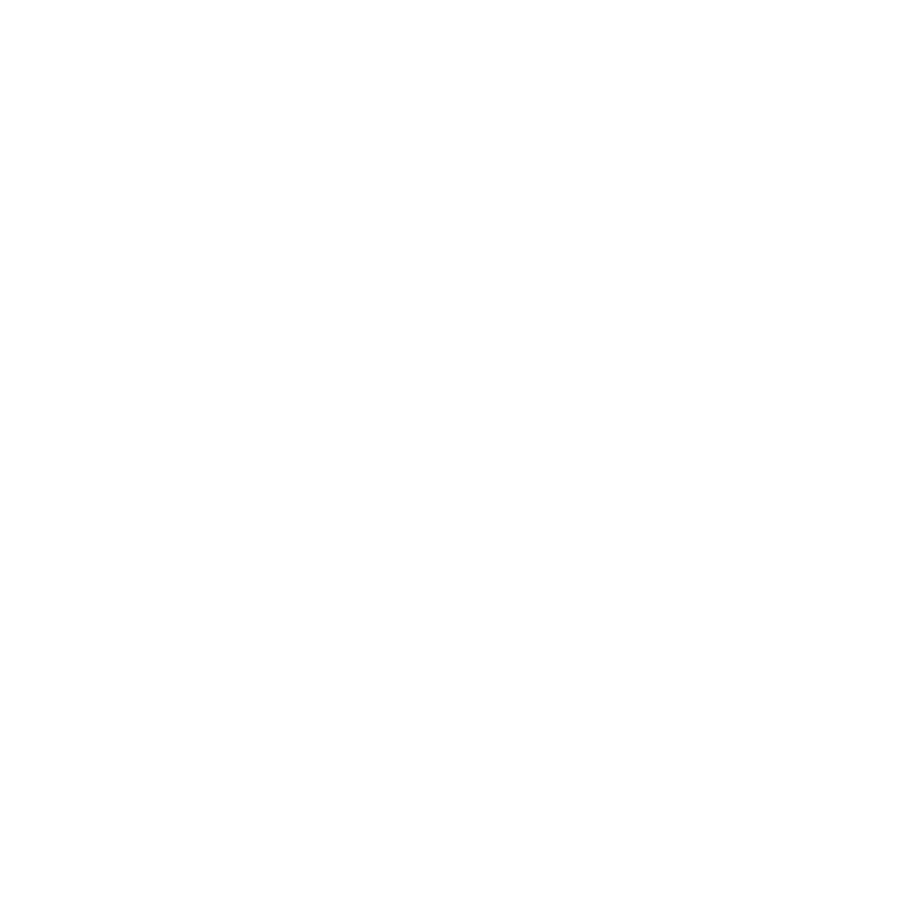 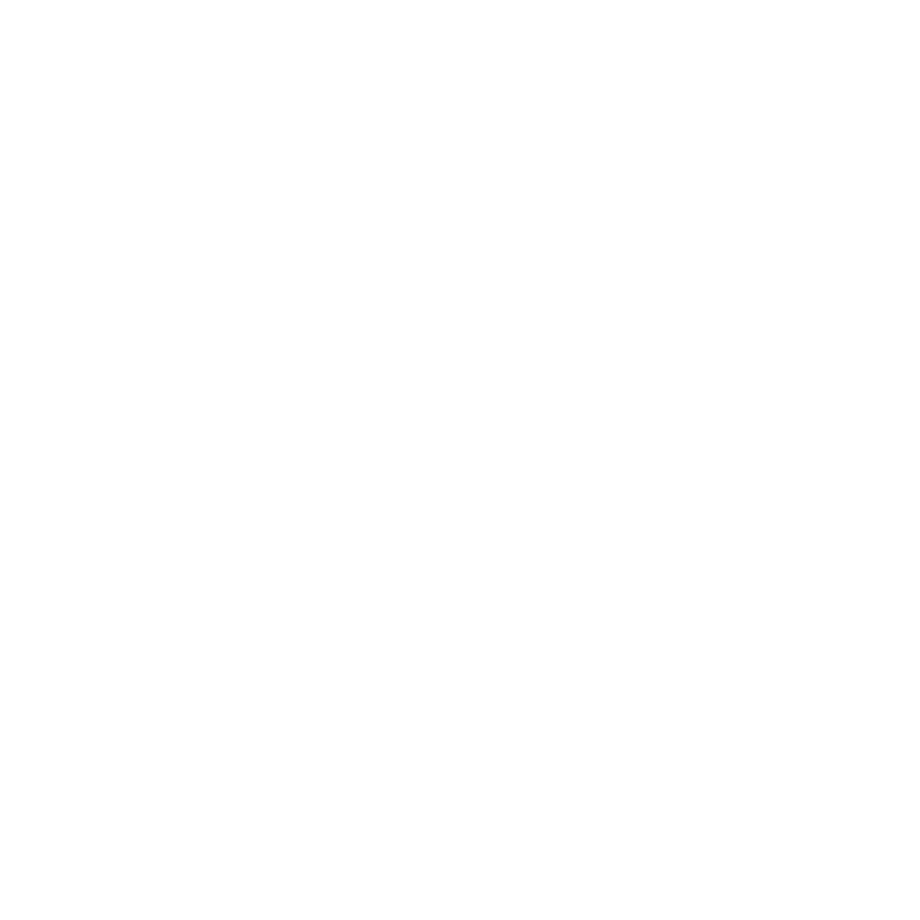 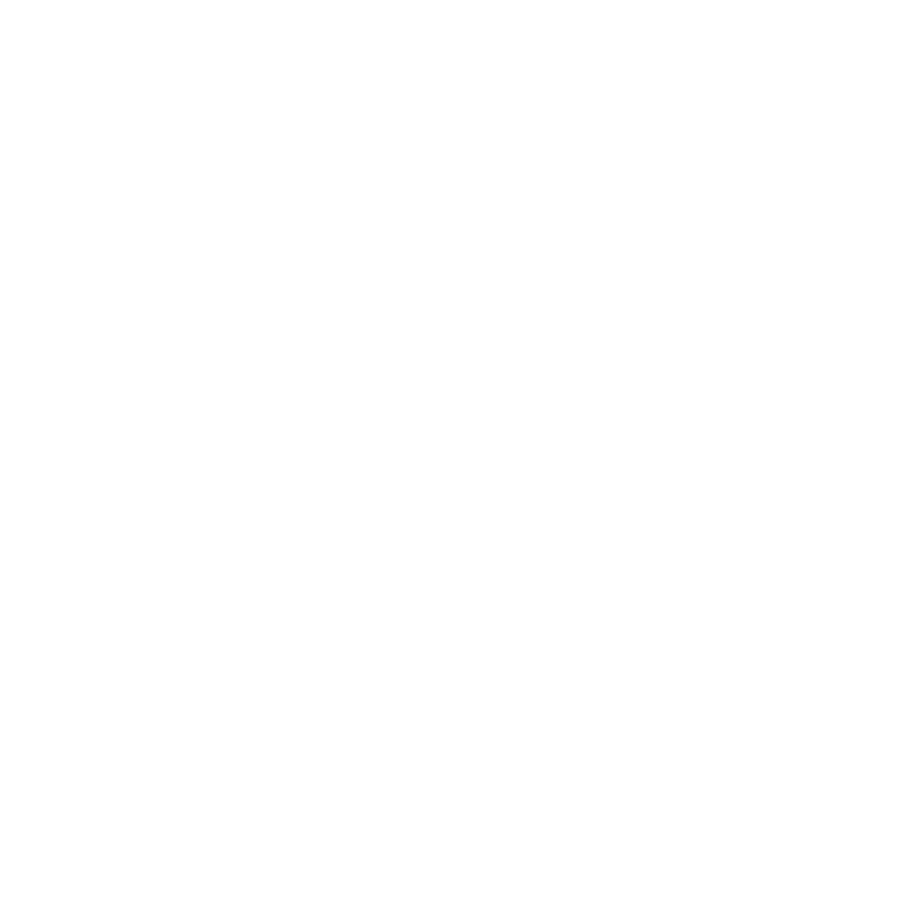 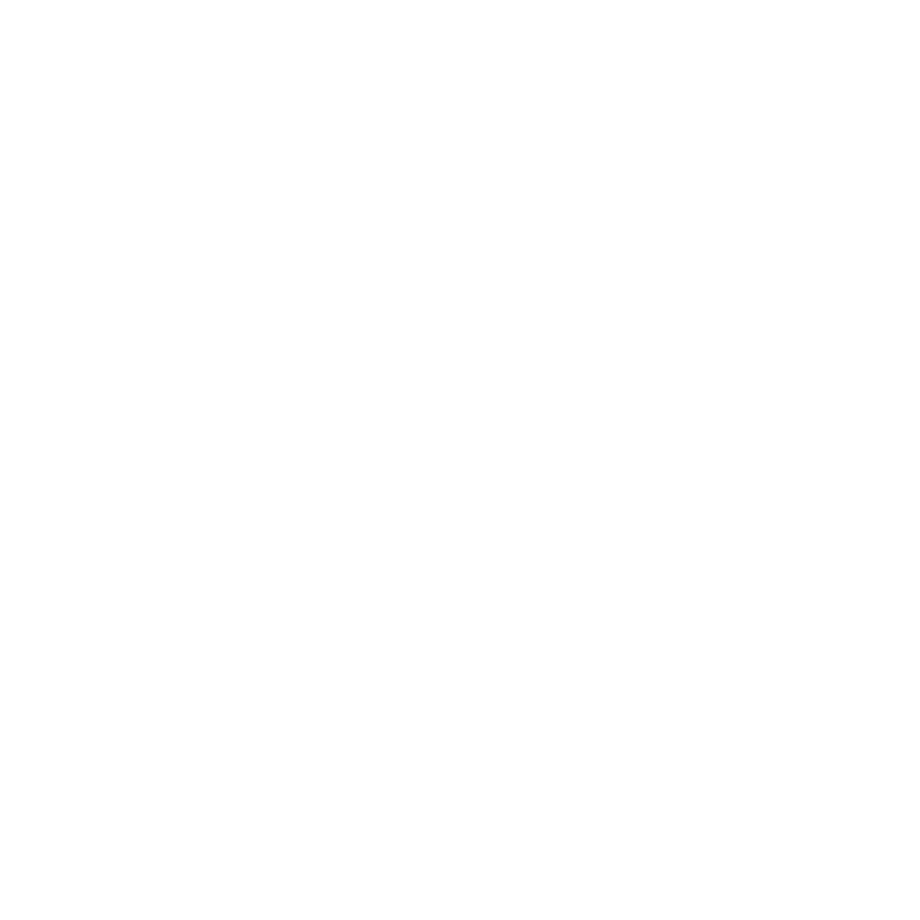 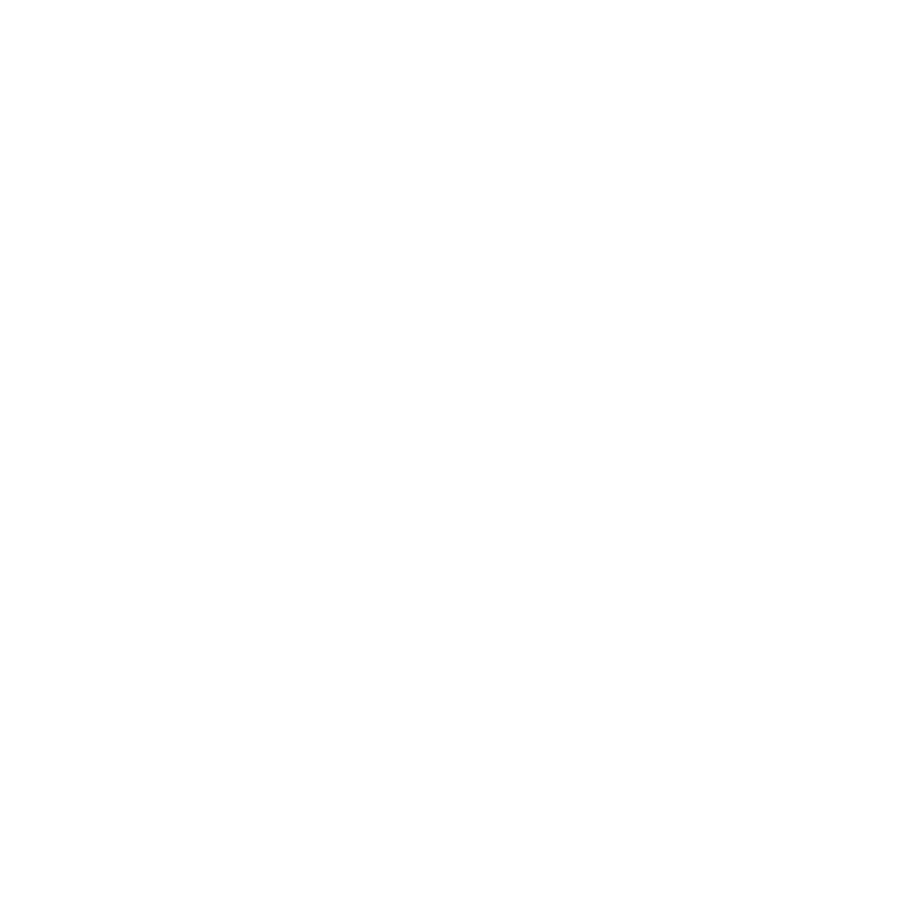 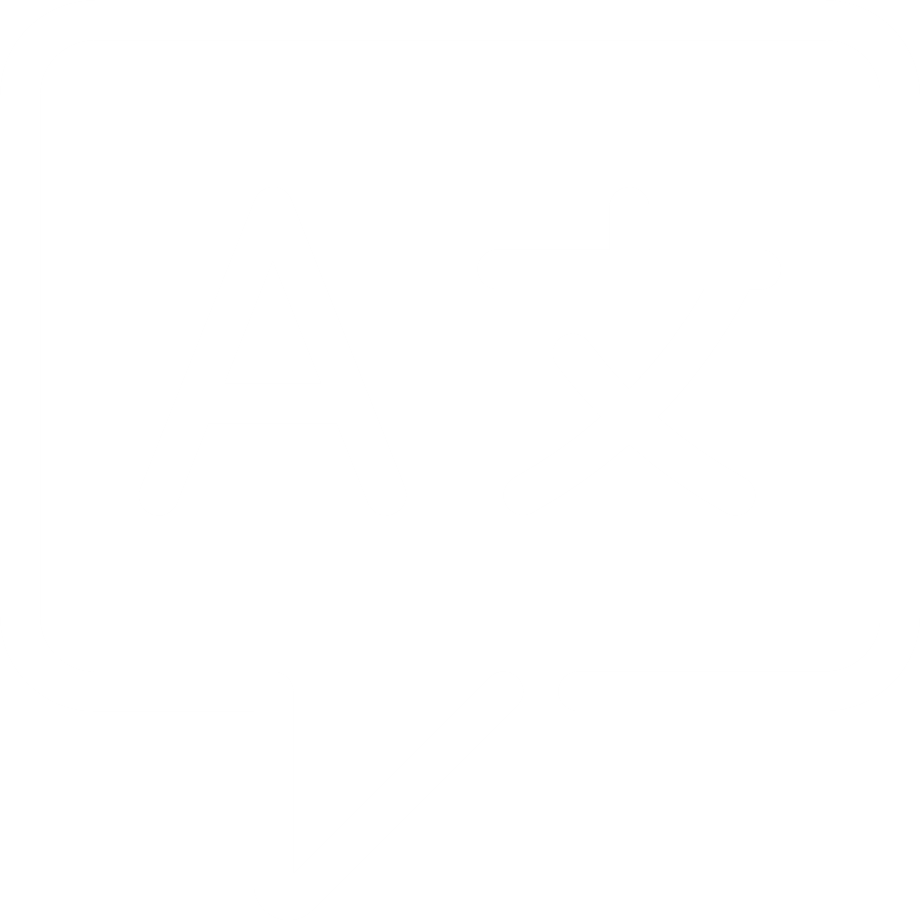 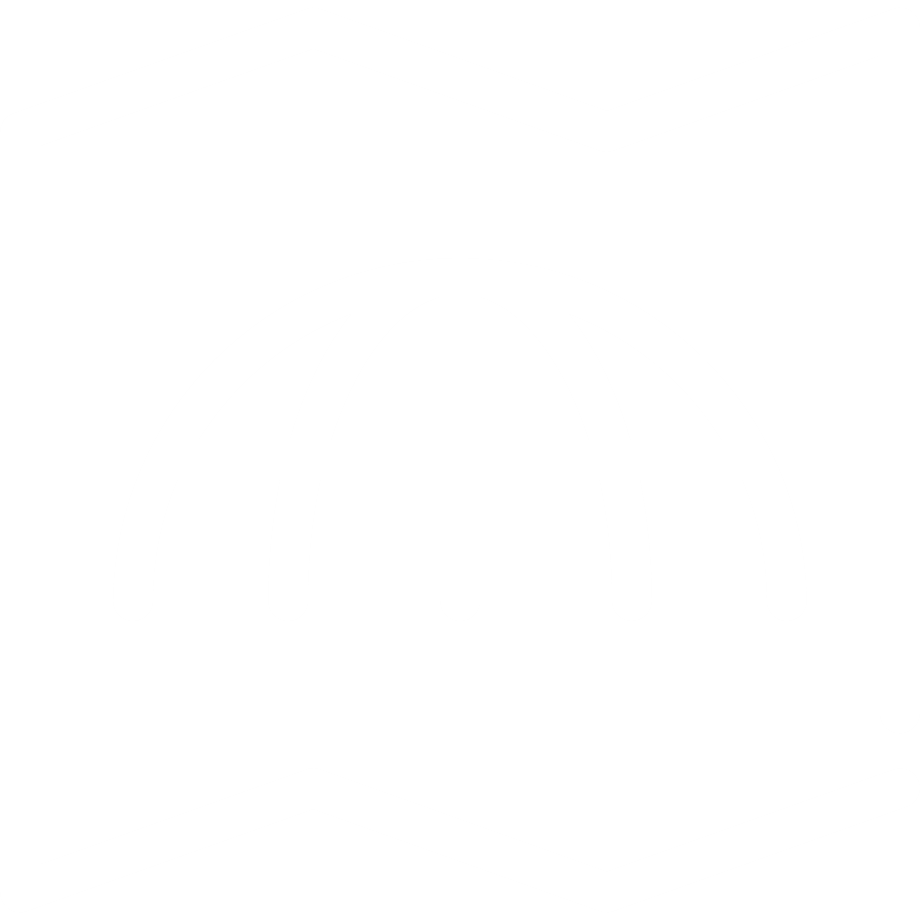 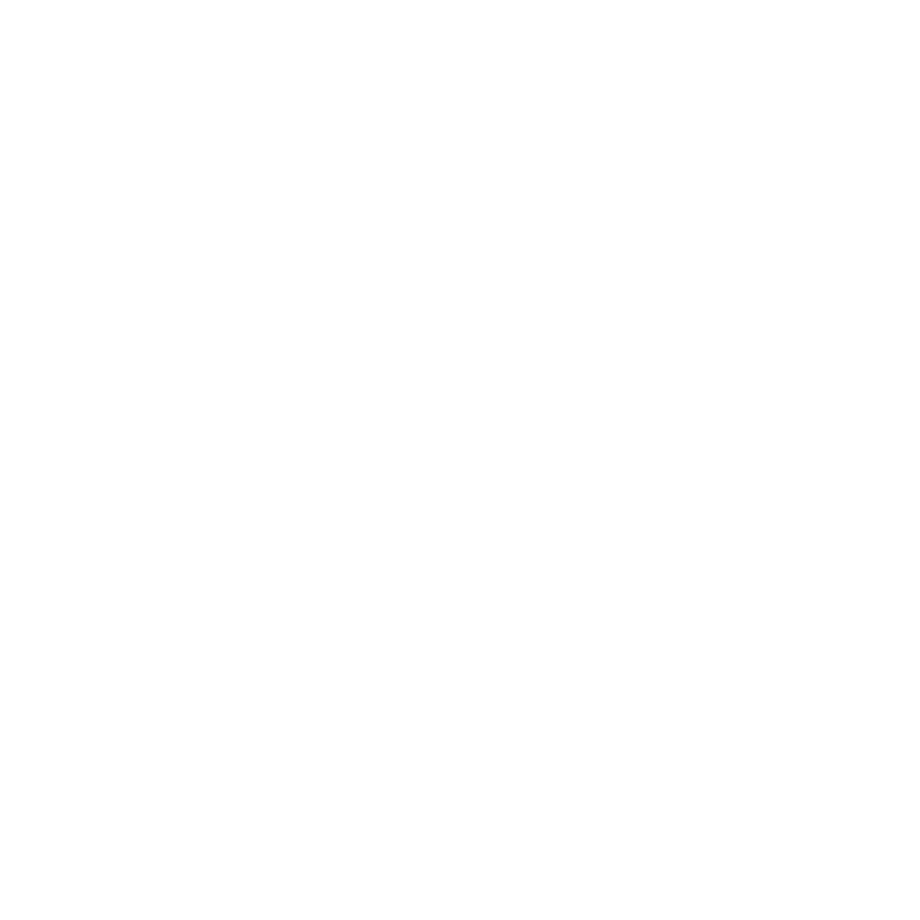 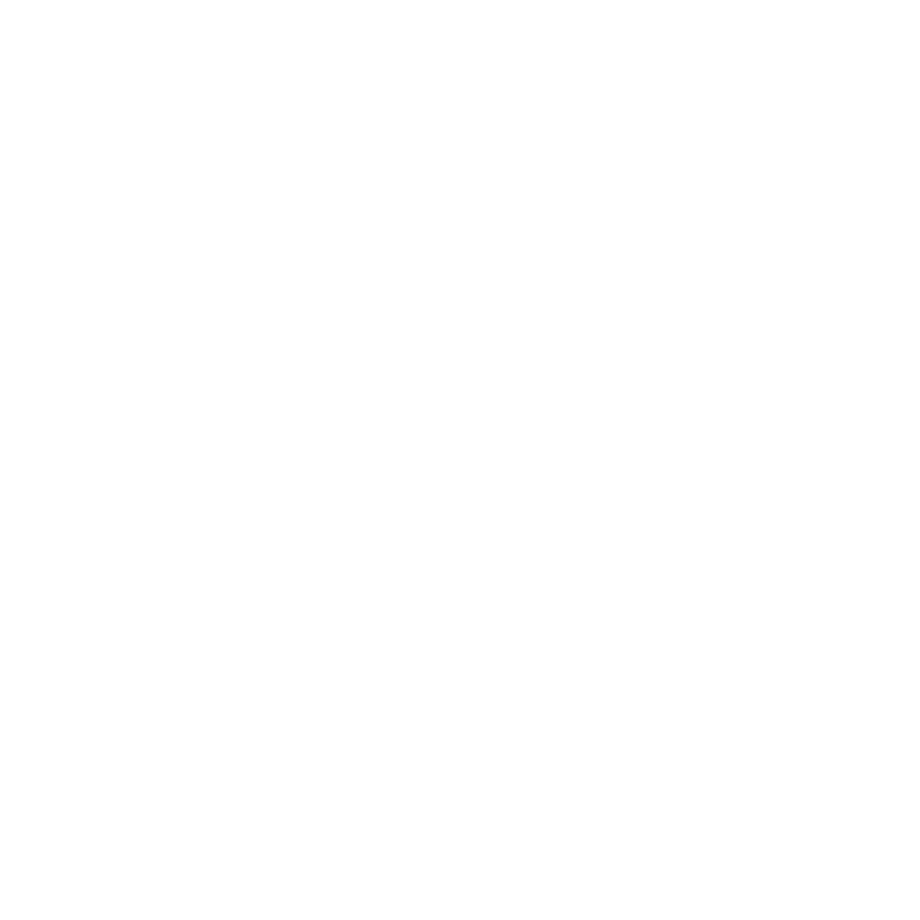 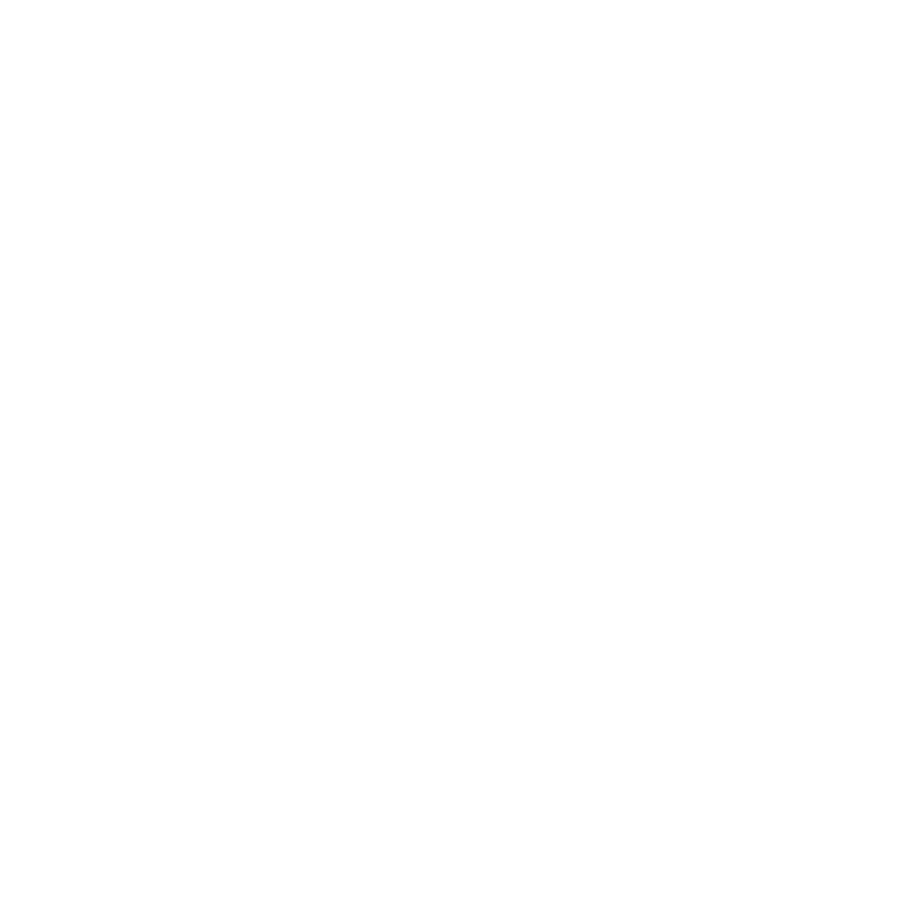 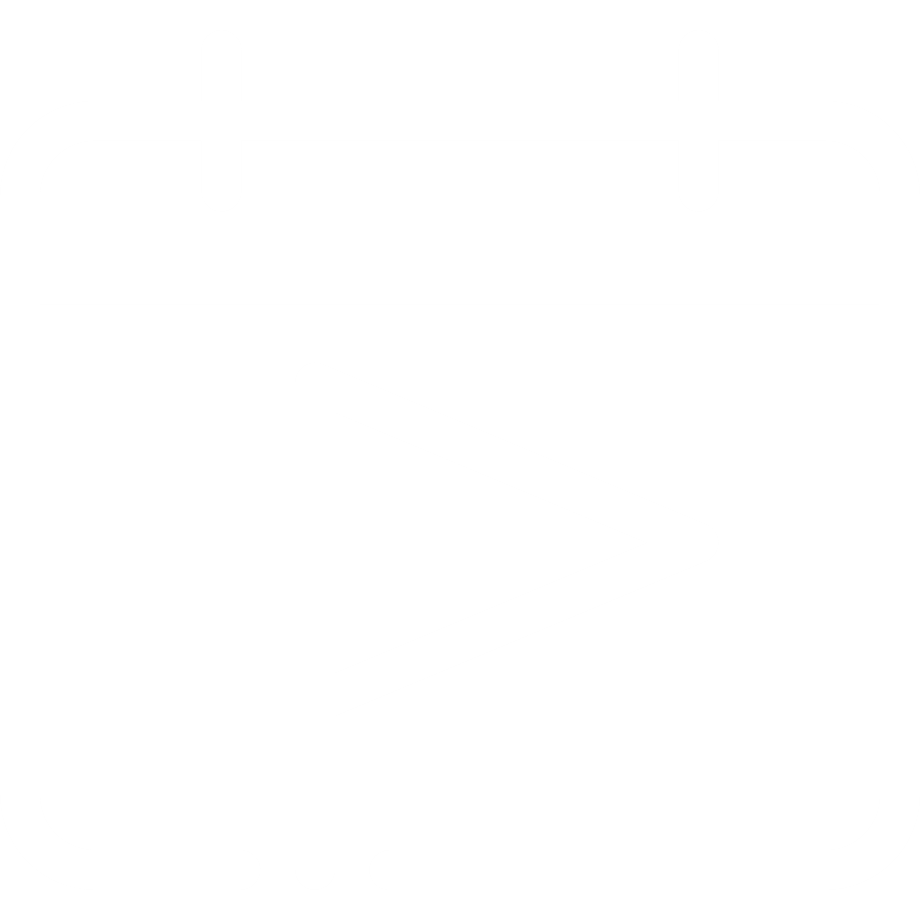 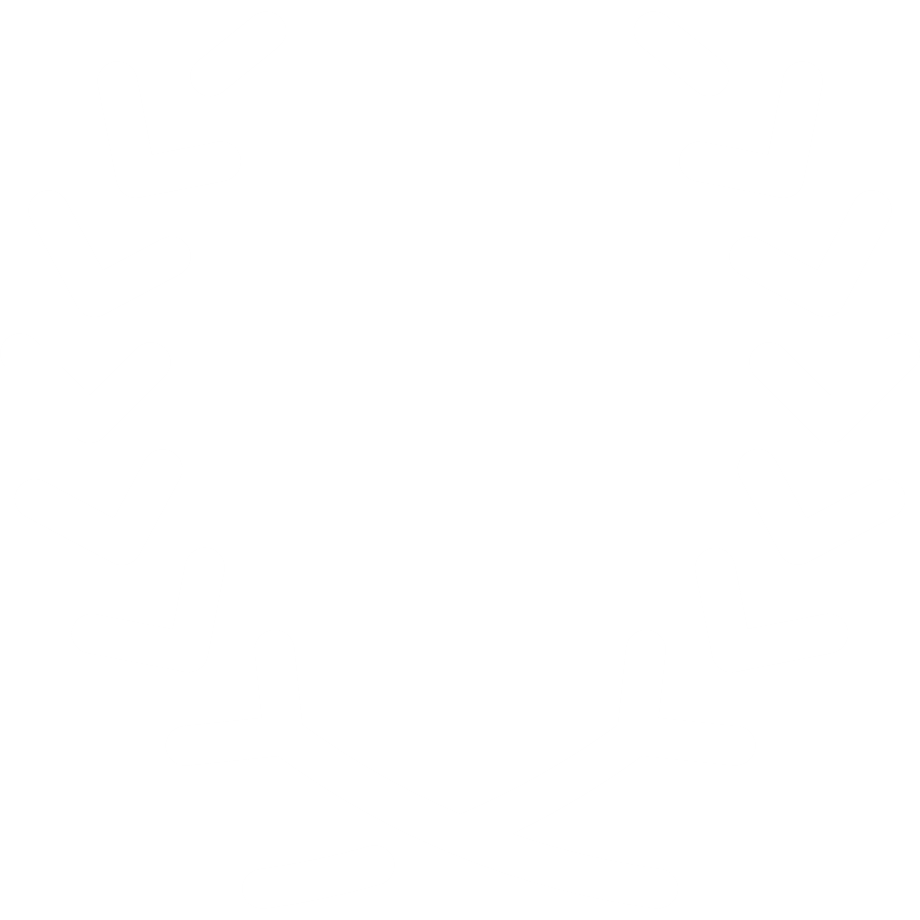 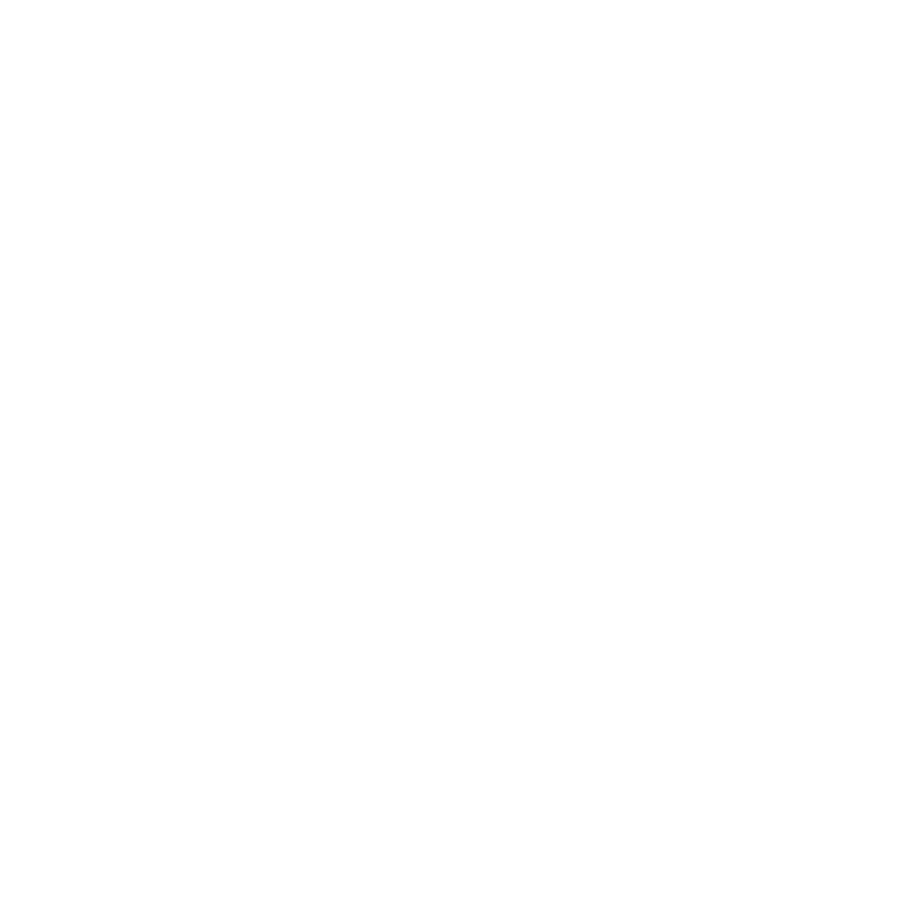 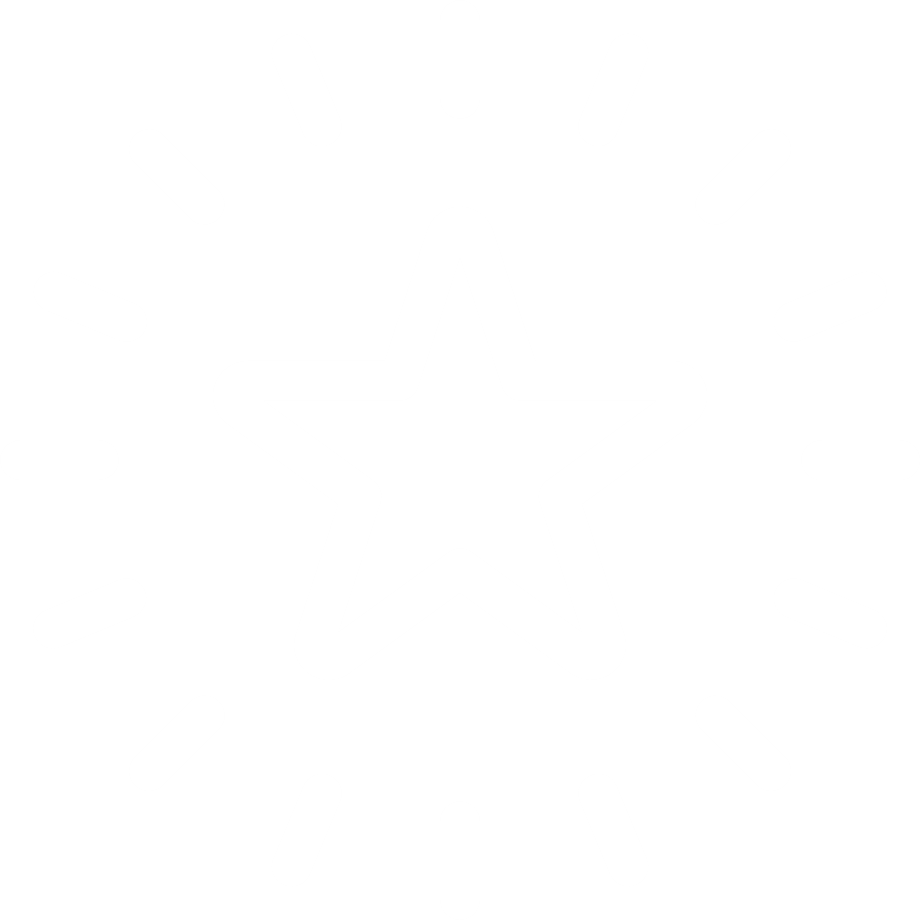 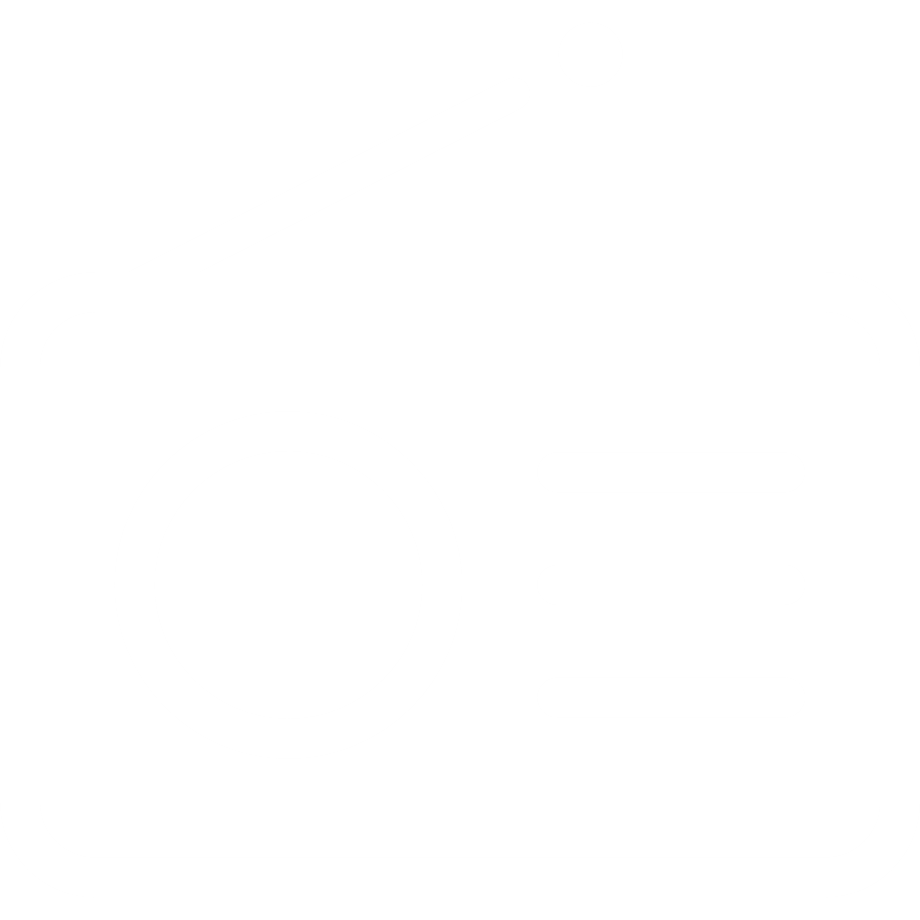 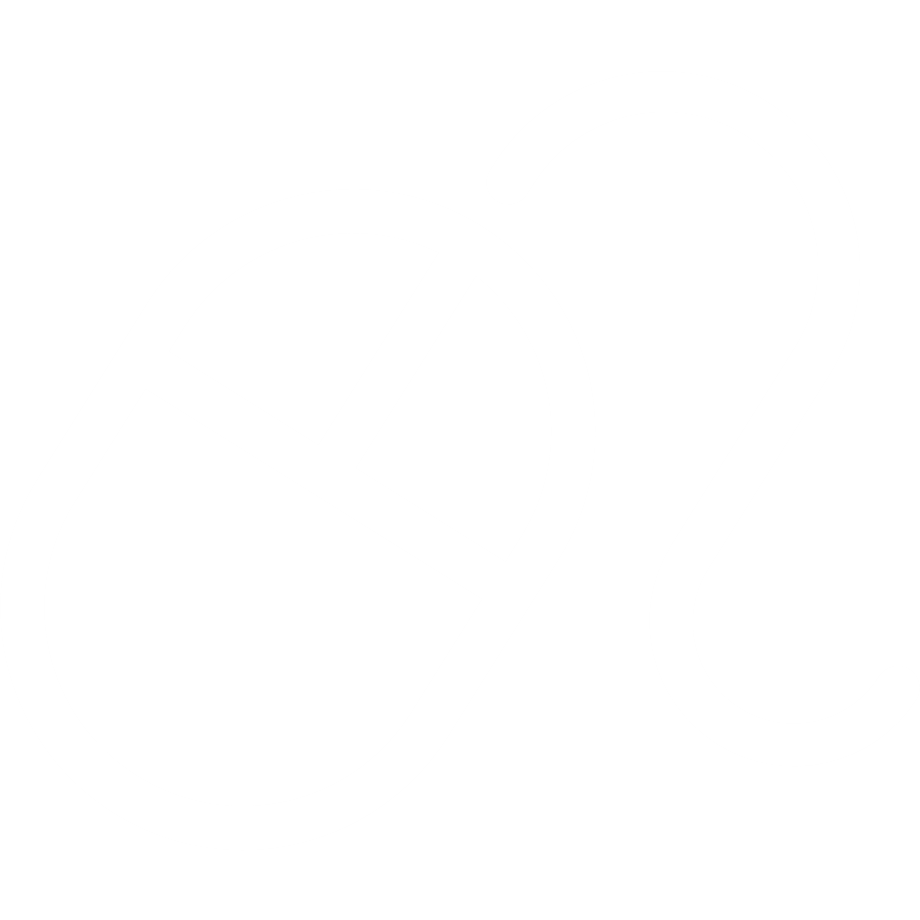 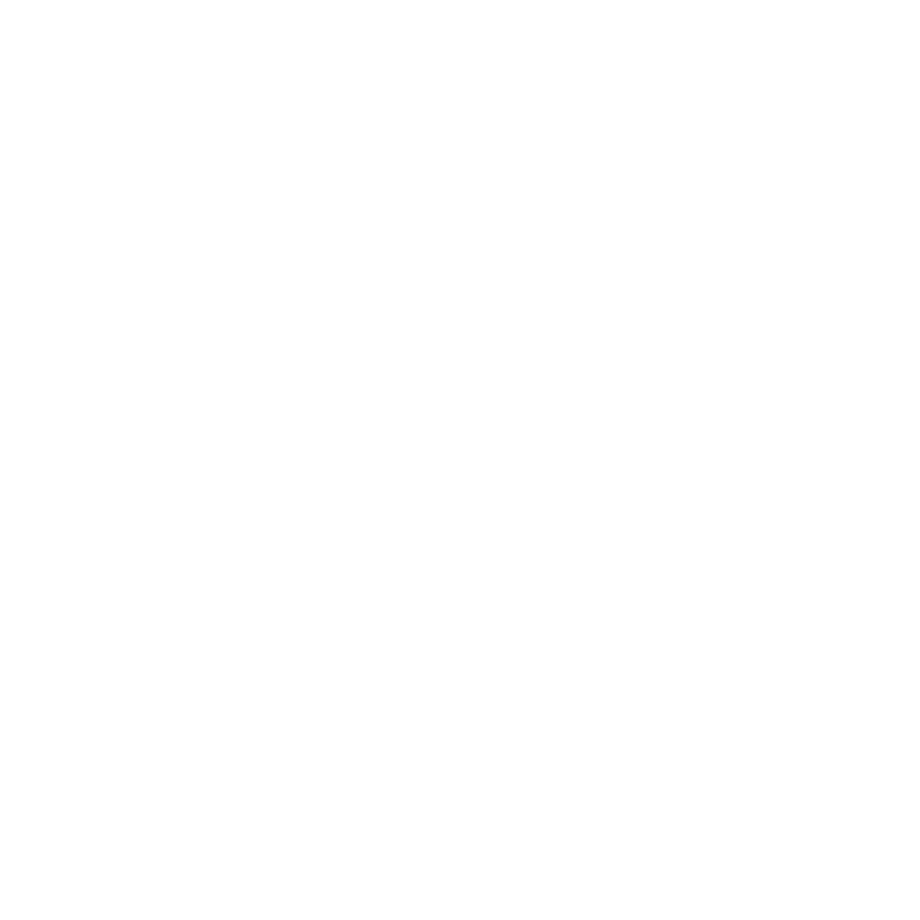 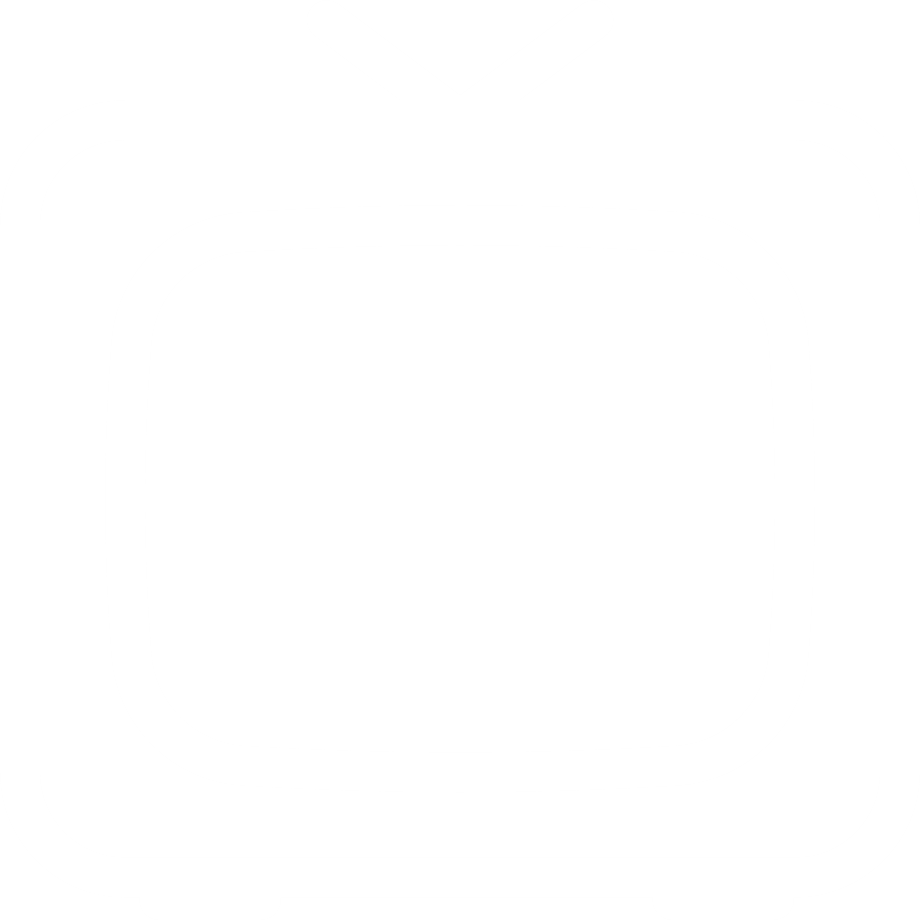 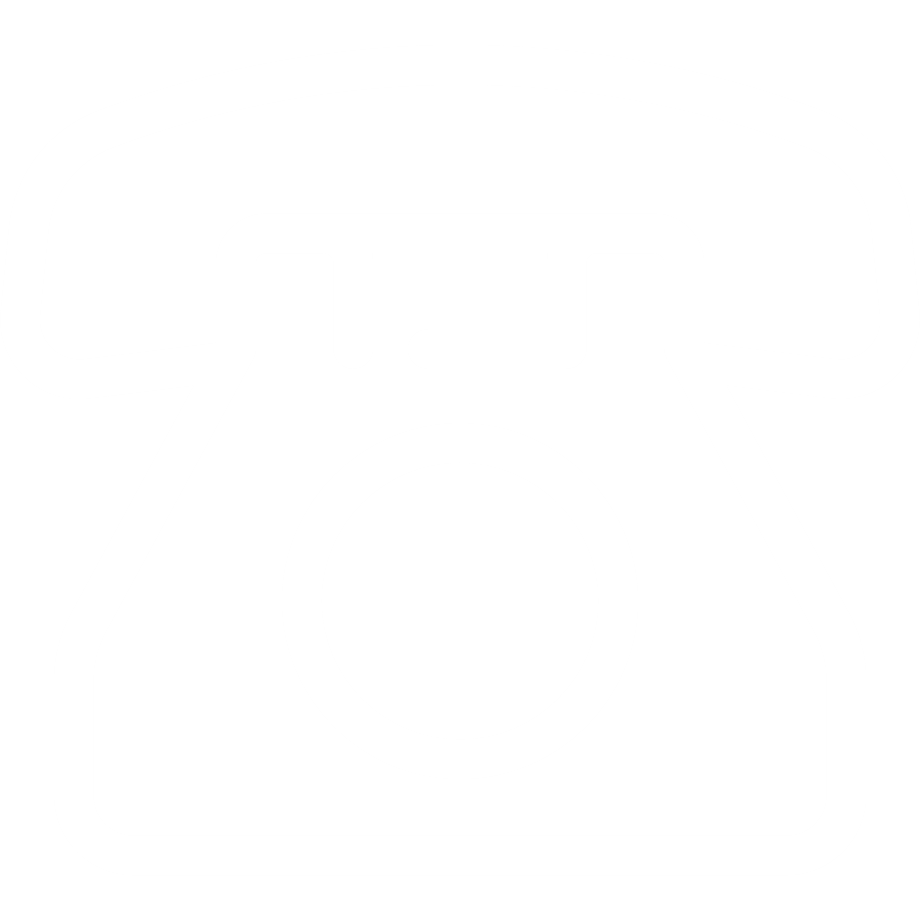 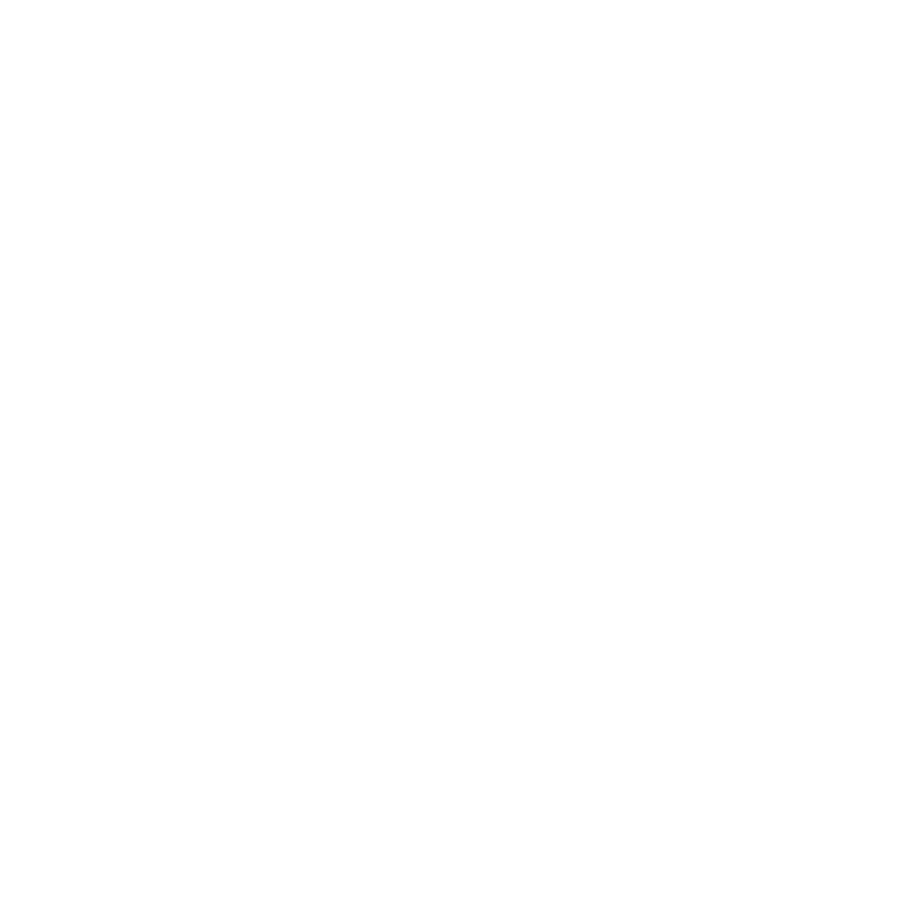 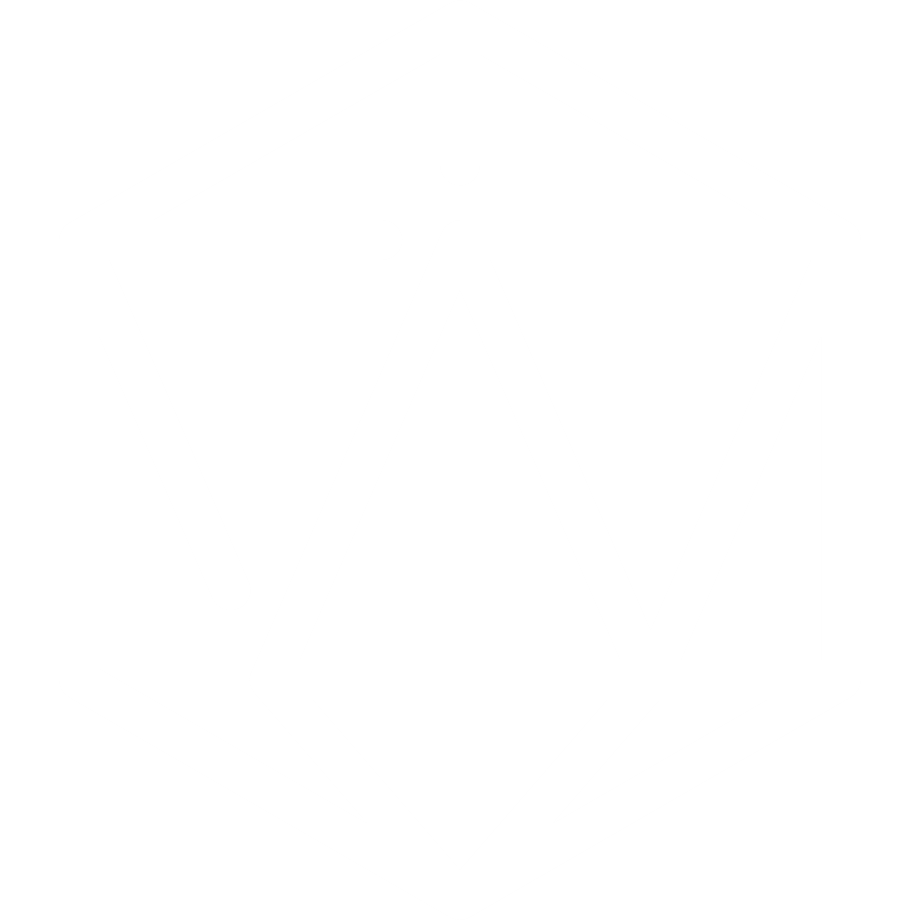 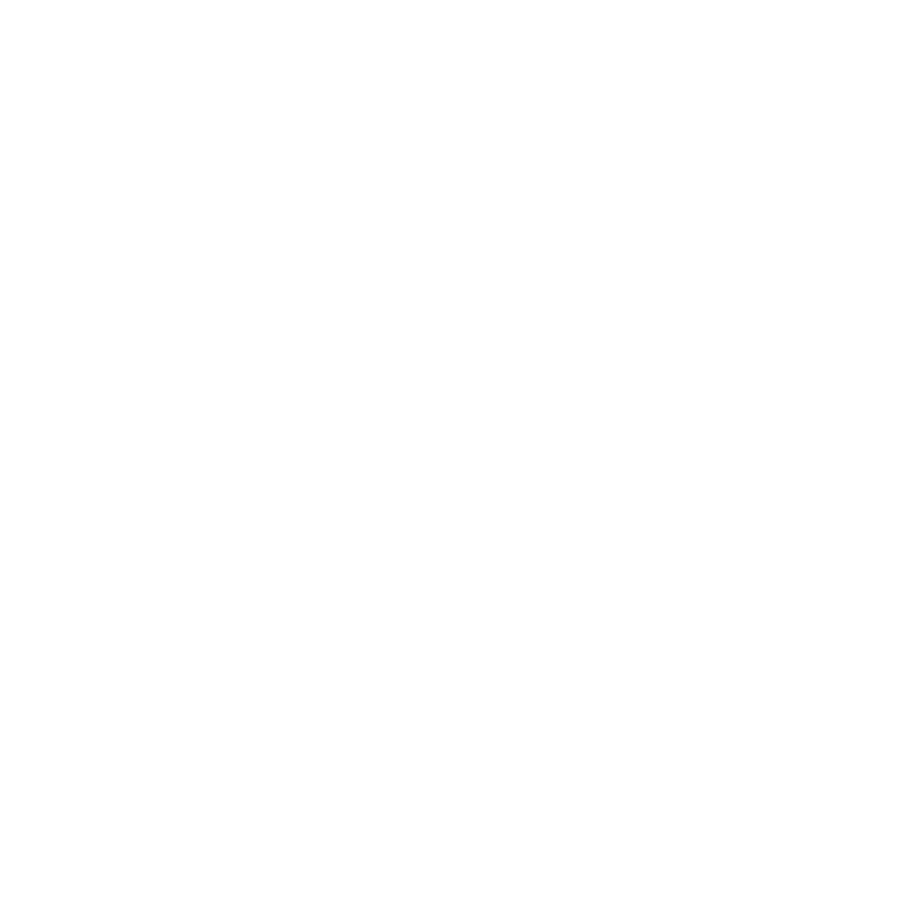 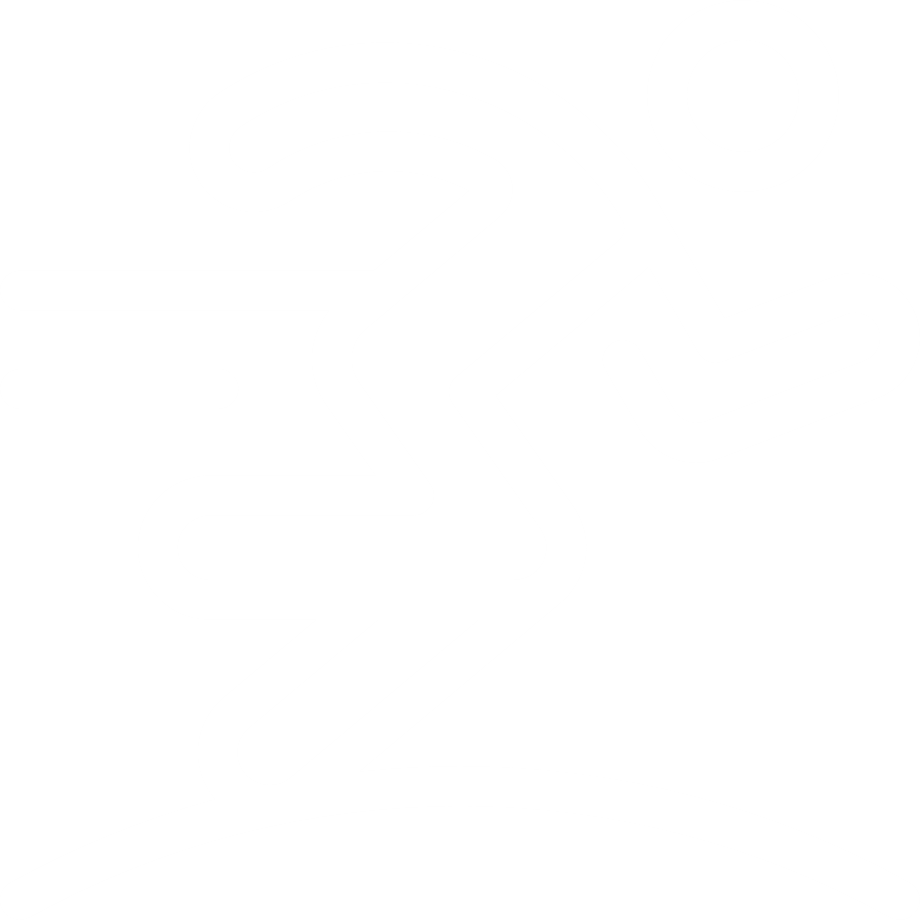 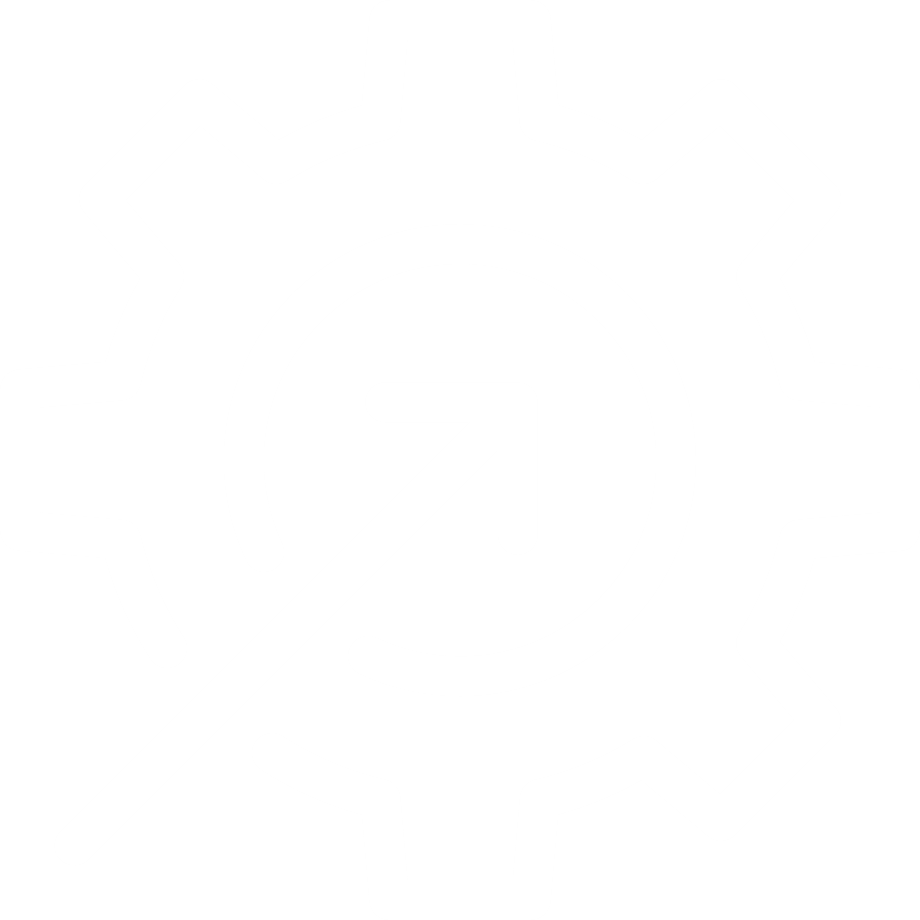 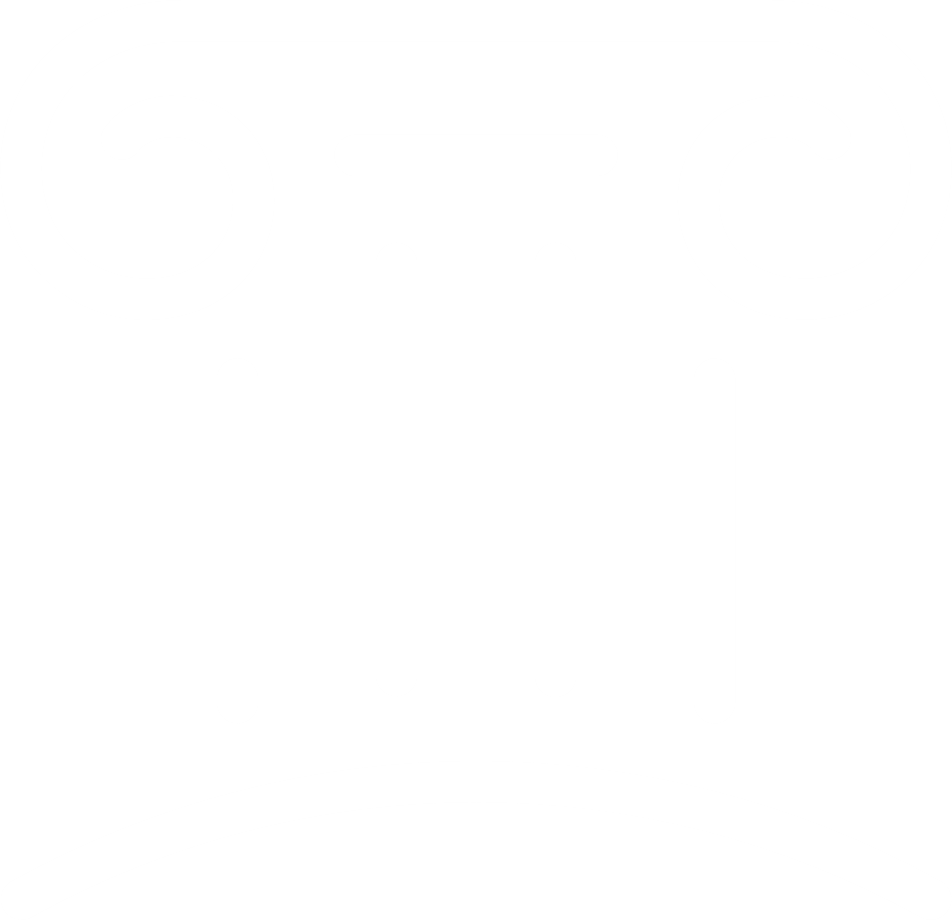 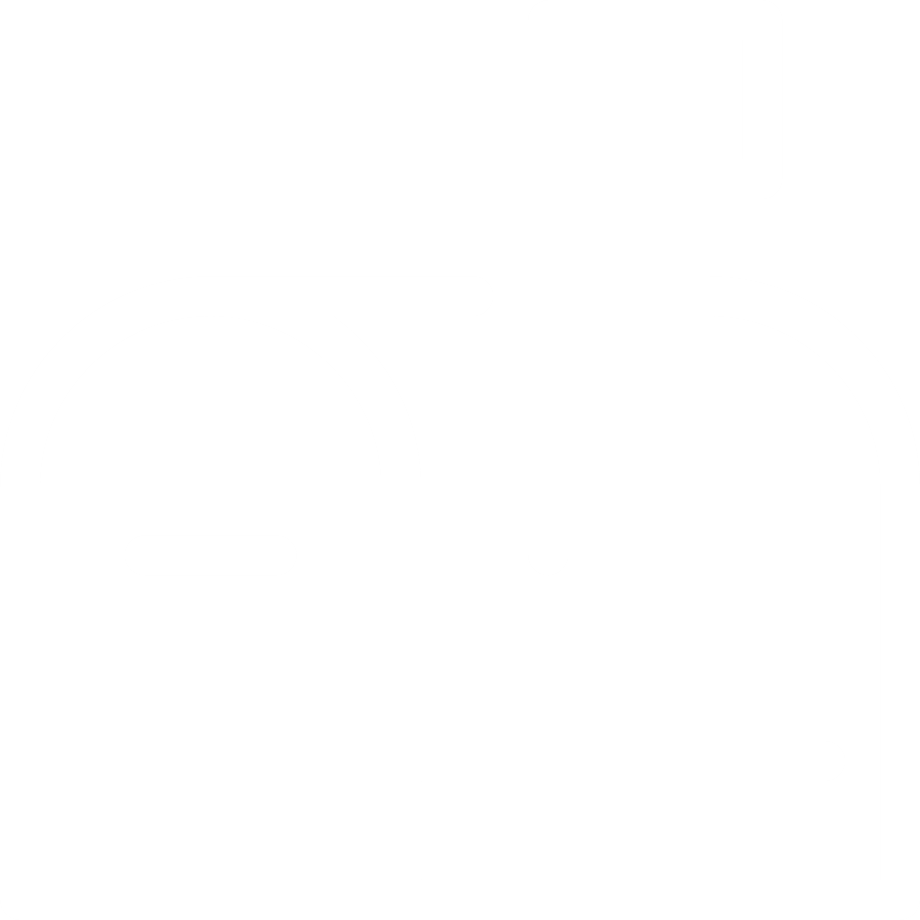 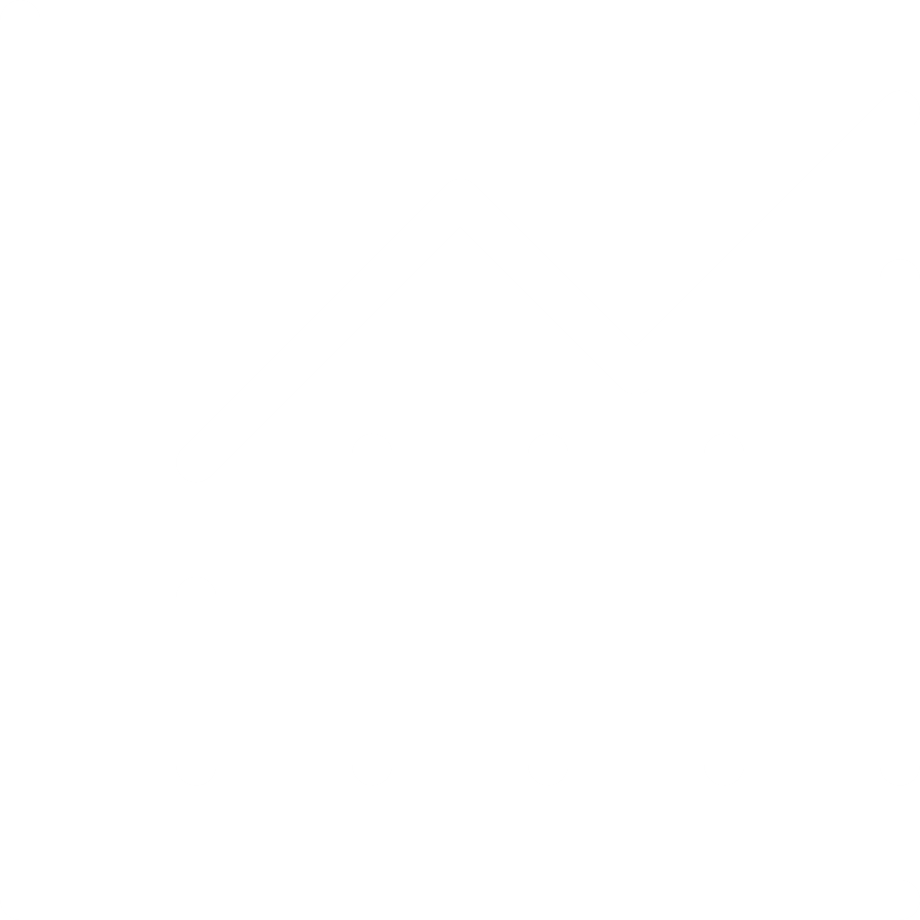 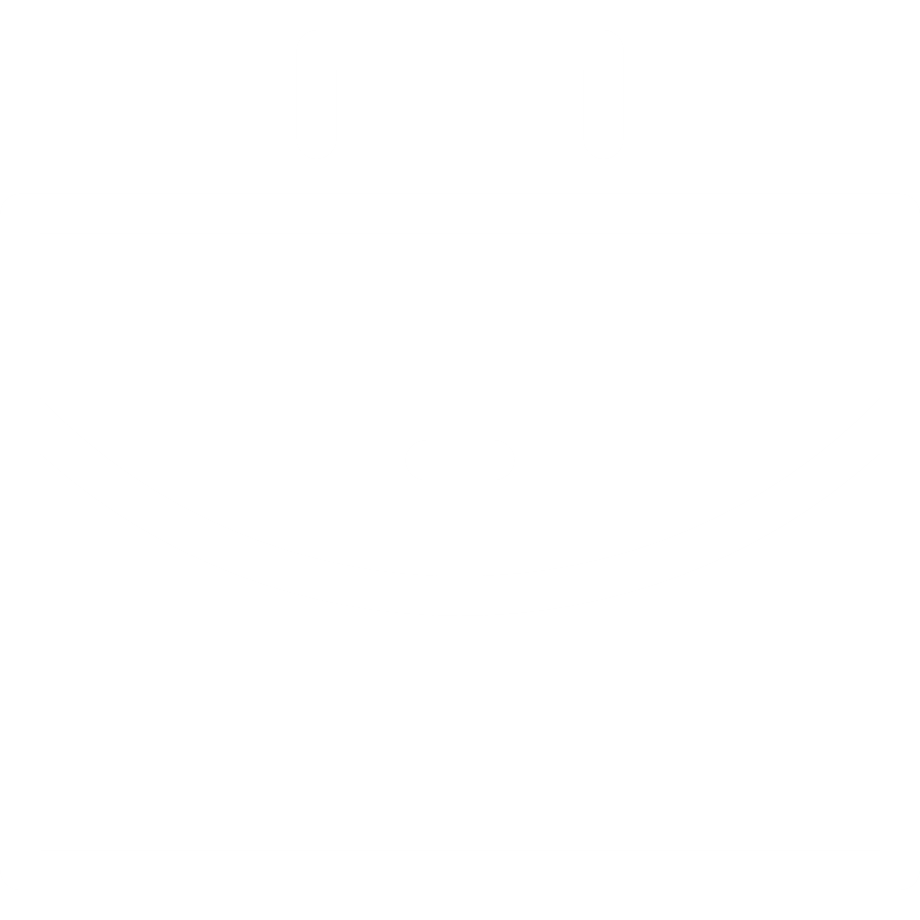 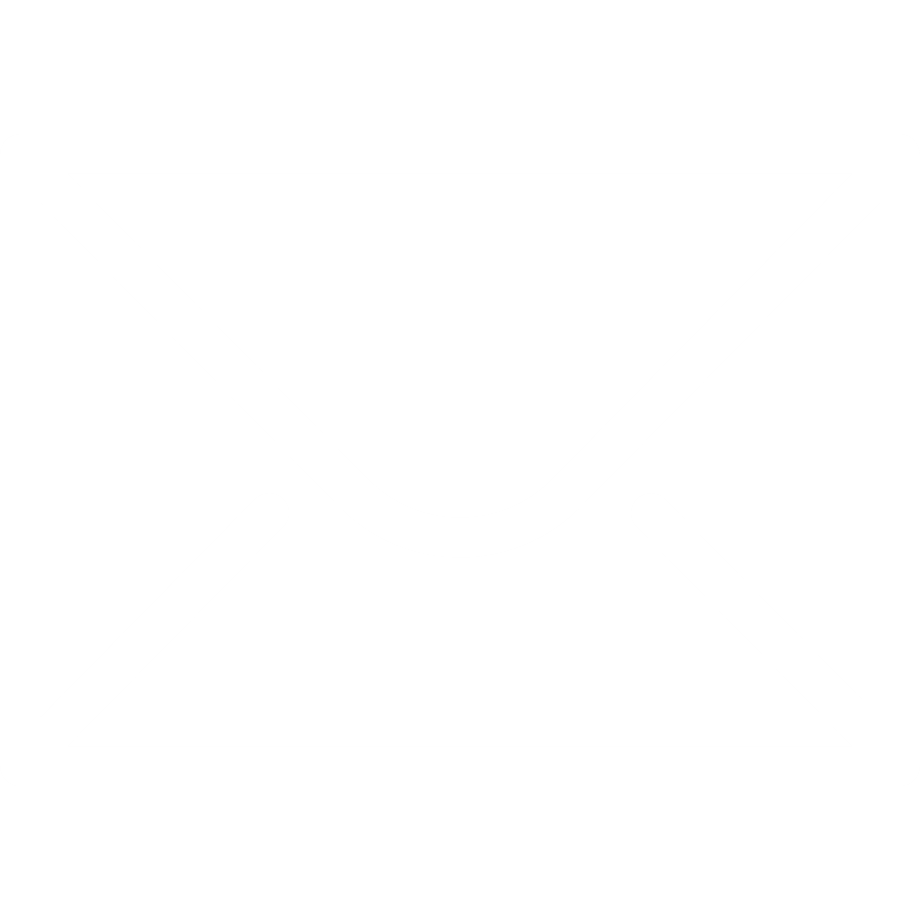 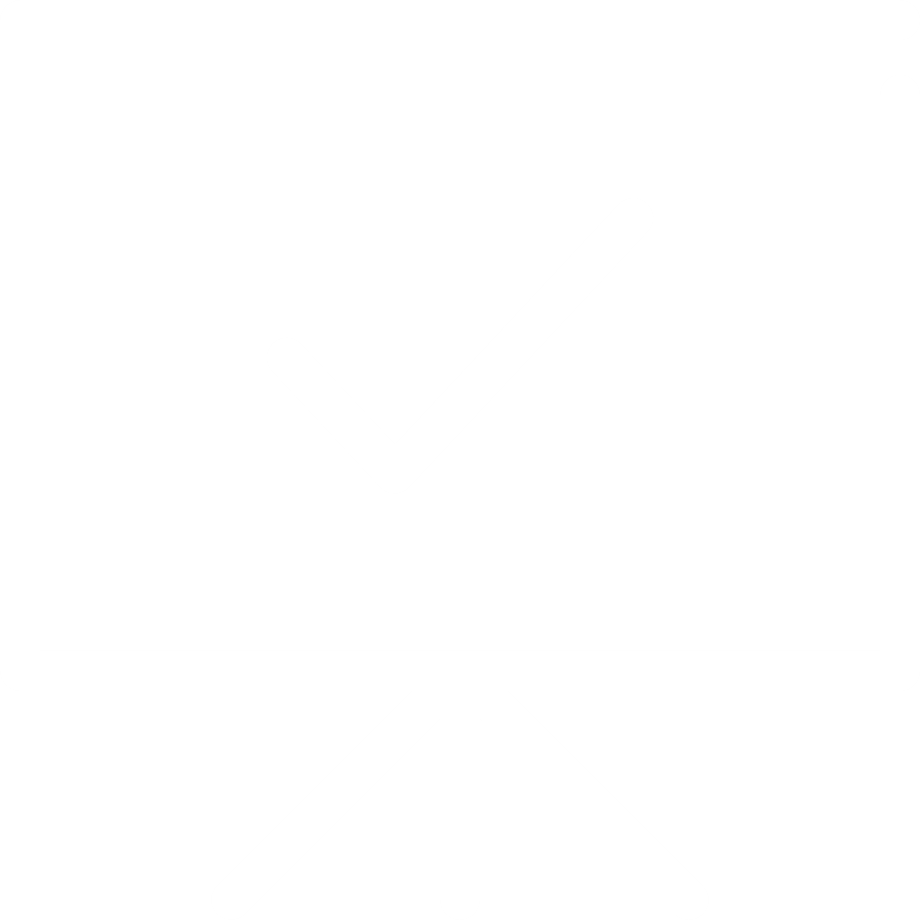 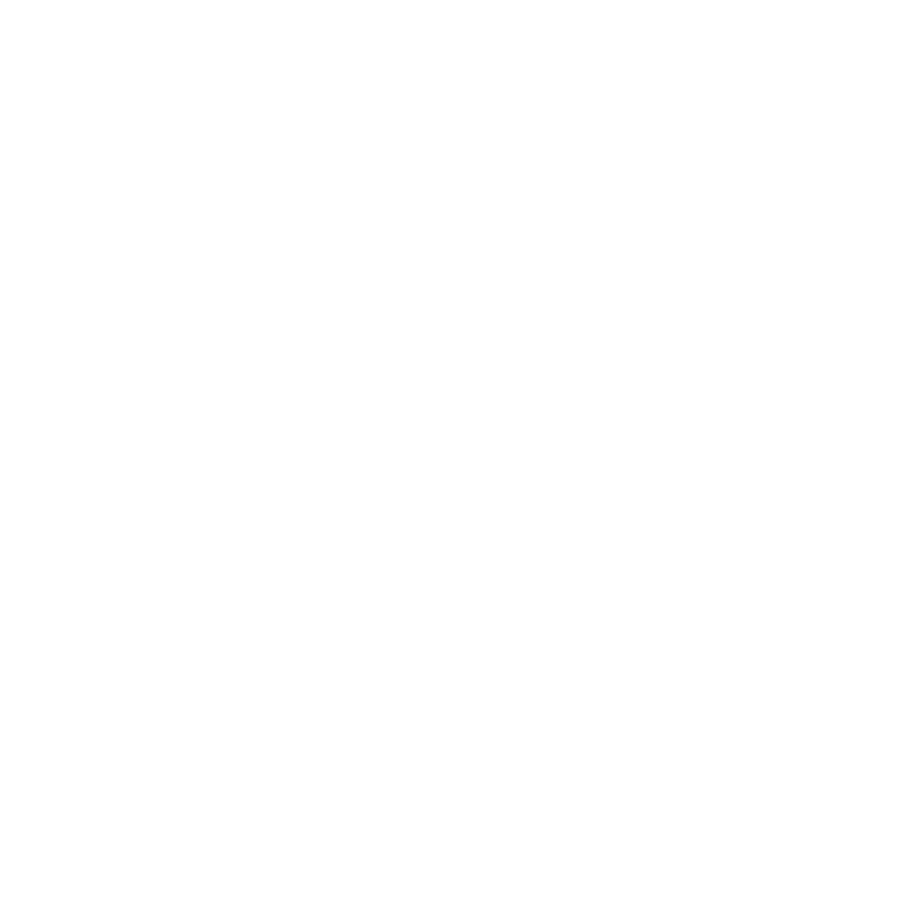 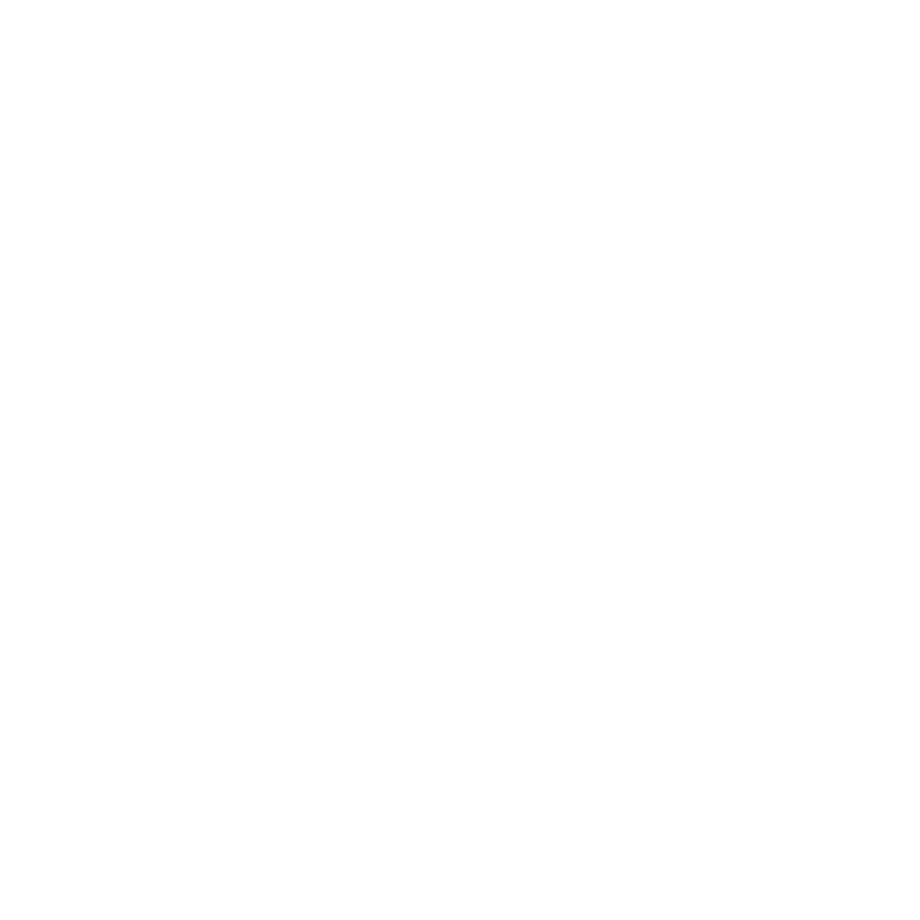 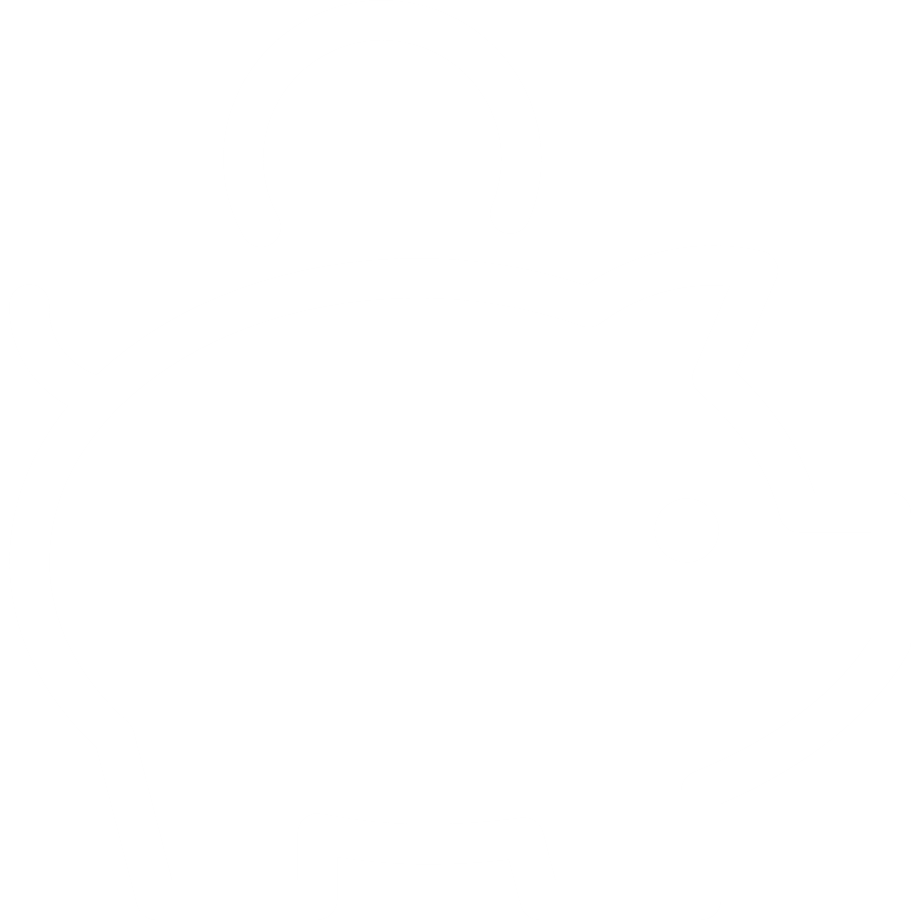 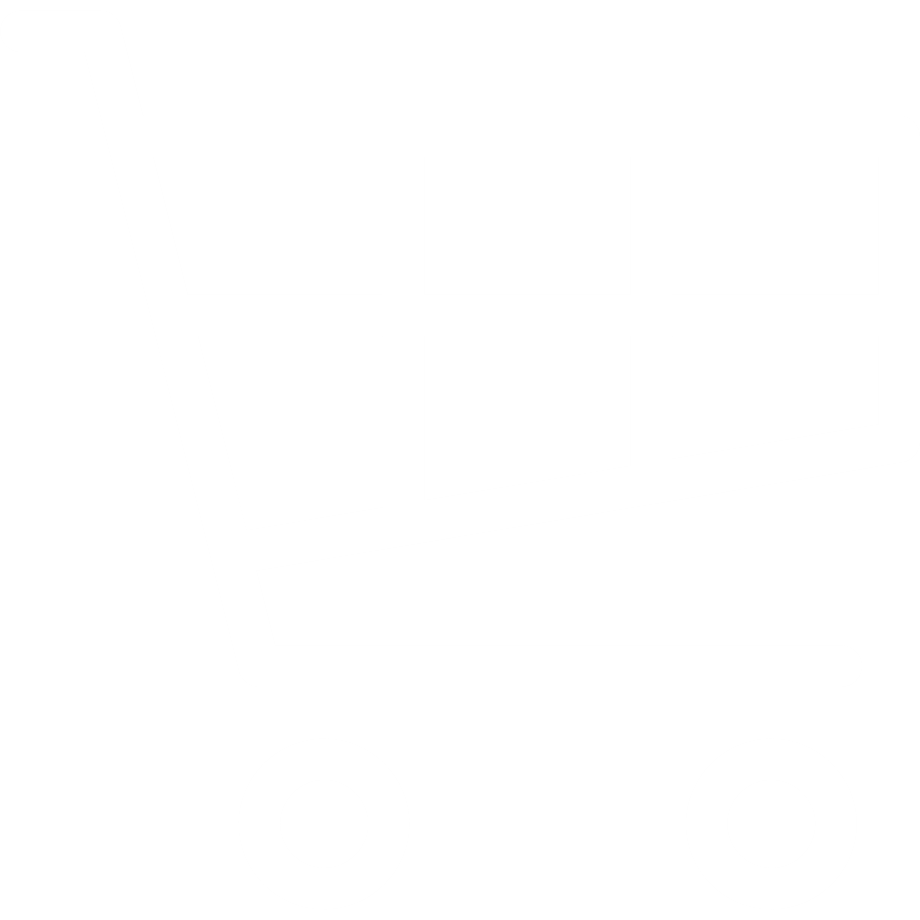 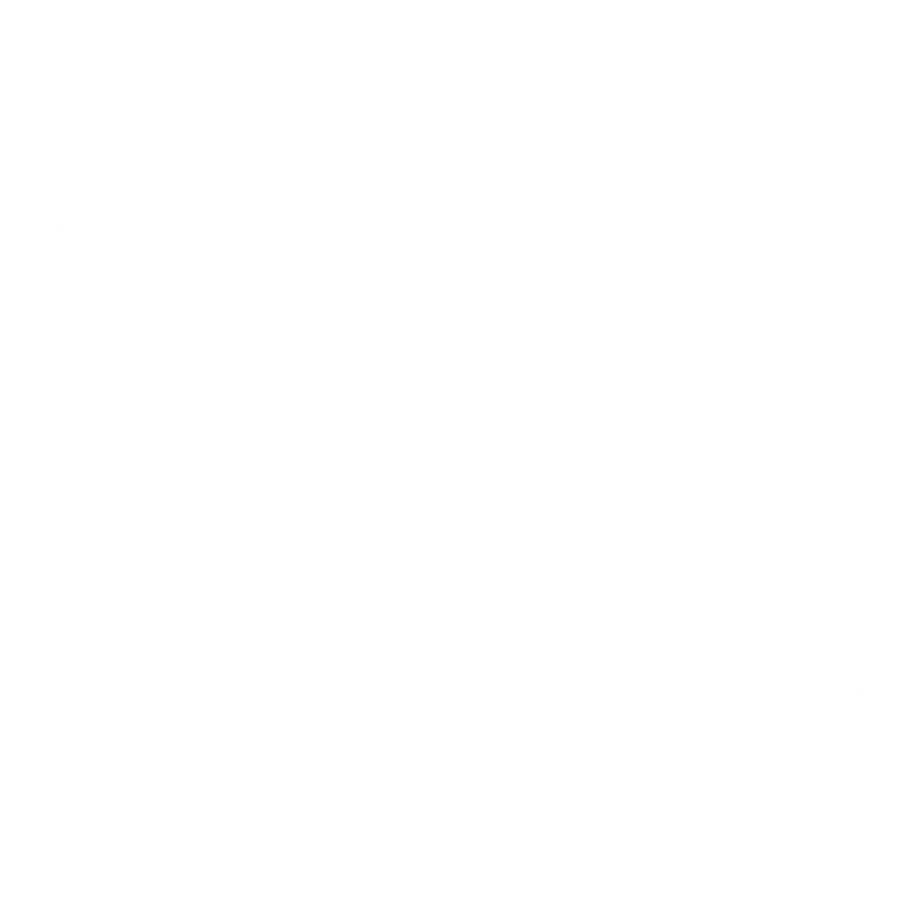 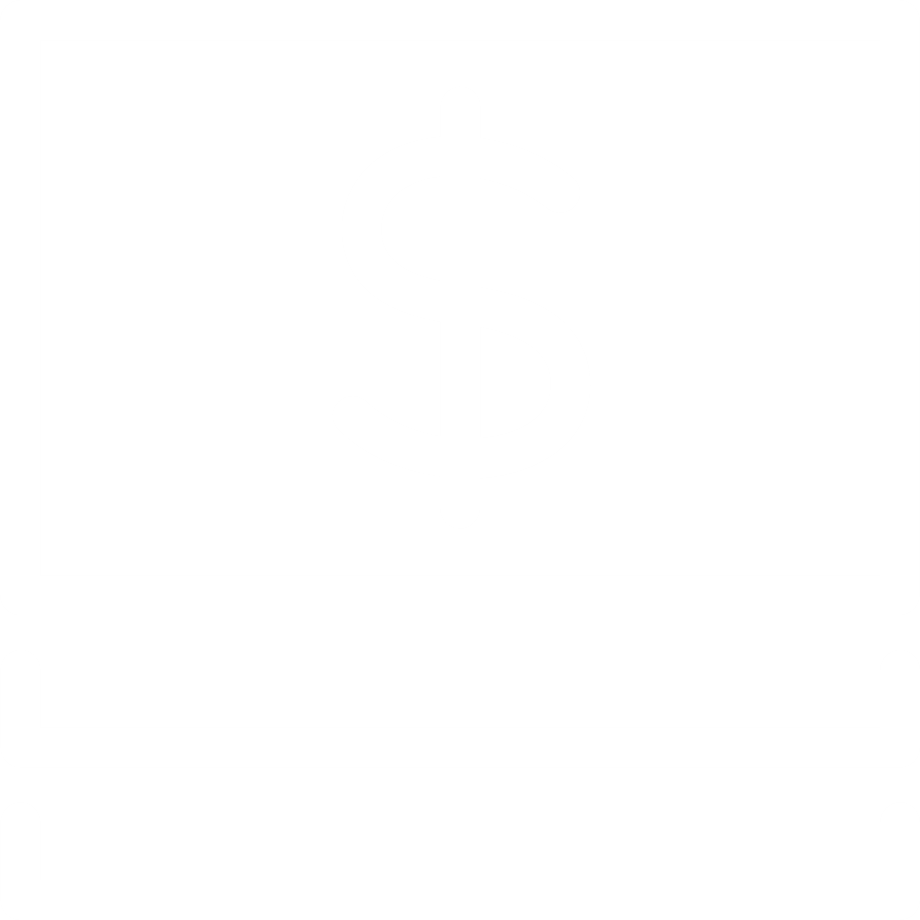